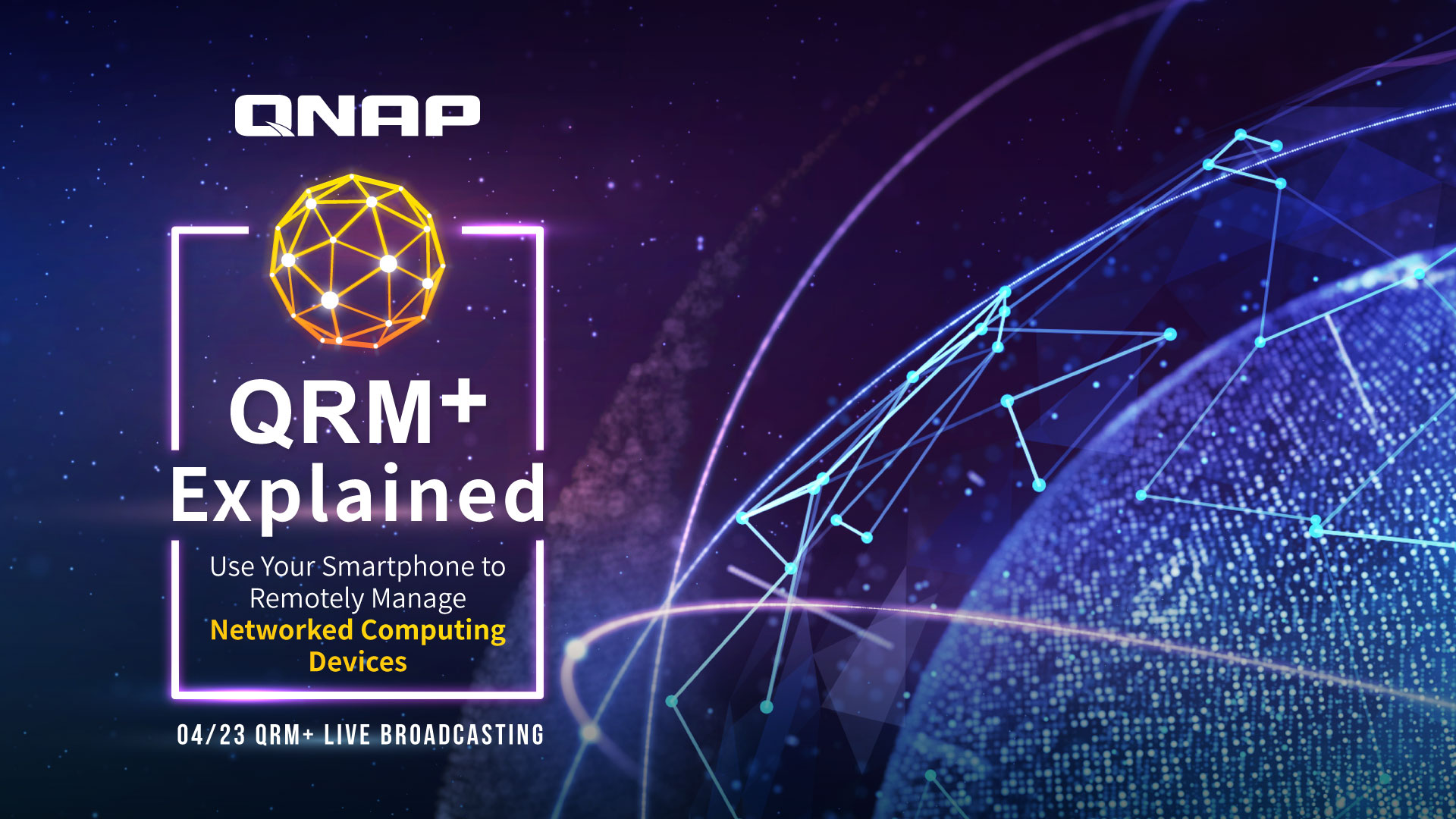 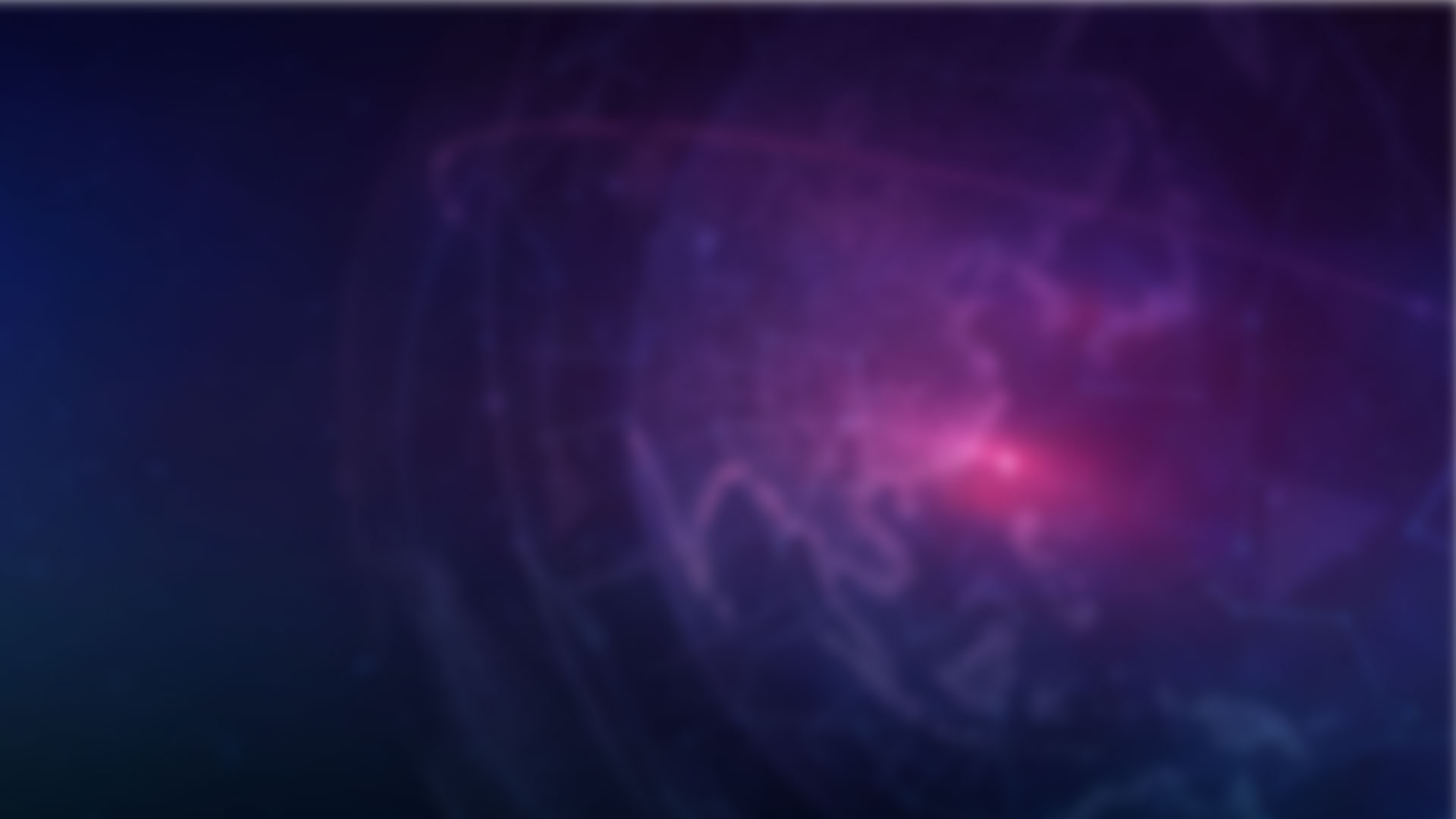 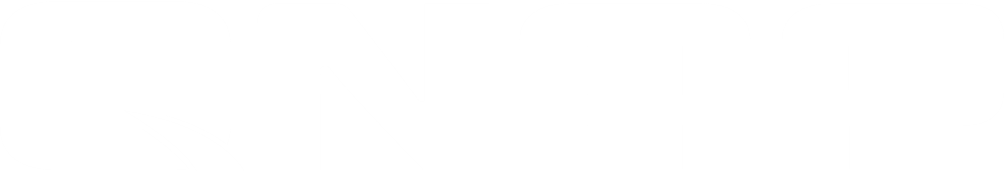 QRM+ Introduction How to Use QRM+ with QGD-1600P QRM+ Application Instructions:Using QGD-1600 as a server and manage end-devices
One-key Installation,
Complete Your 
Management 
Requirement of 
End-devices ​
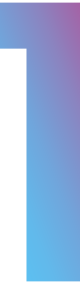 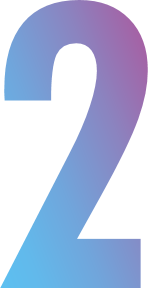 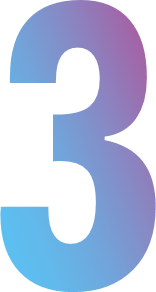 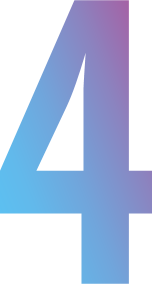 2
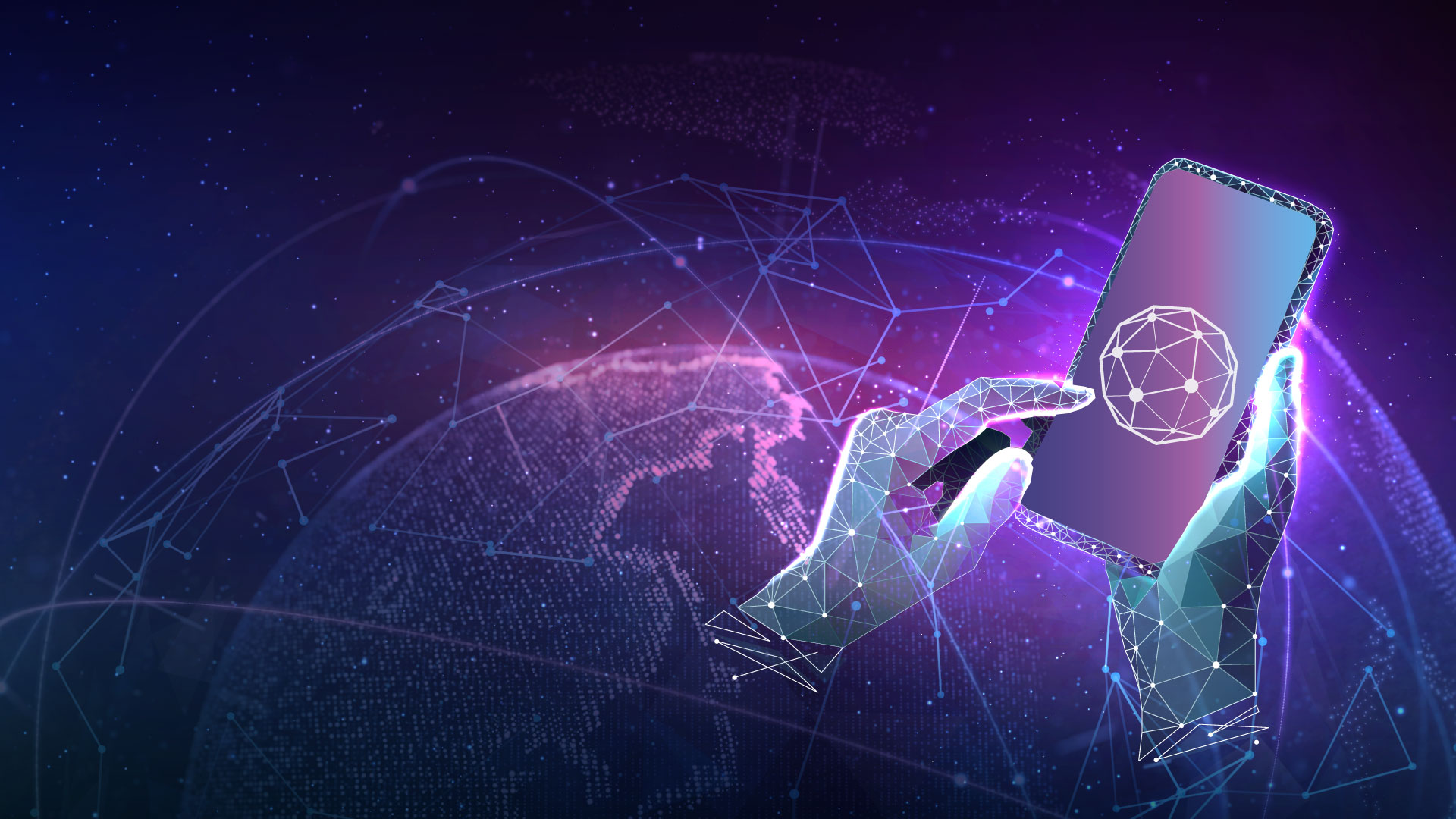 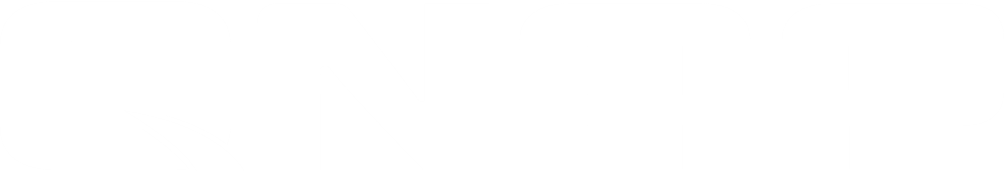 “ How to Monitor Various Computer Facilities and Cloud Virtual Machine Status Immediately when You are Not Beside the Machine Room？ ”

— IT Manager
Market Comparison Analysis
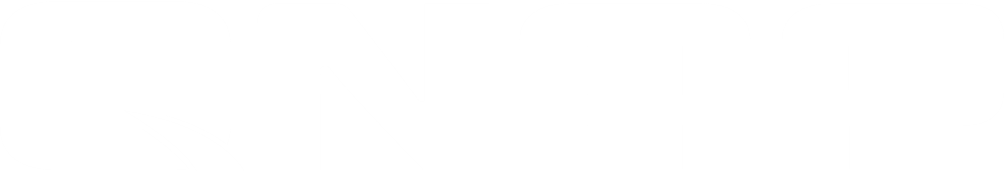 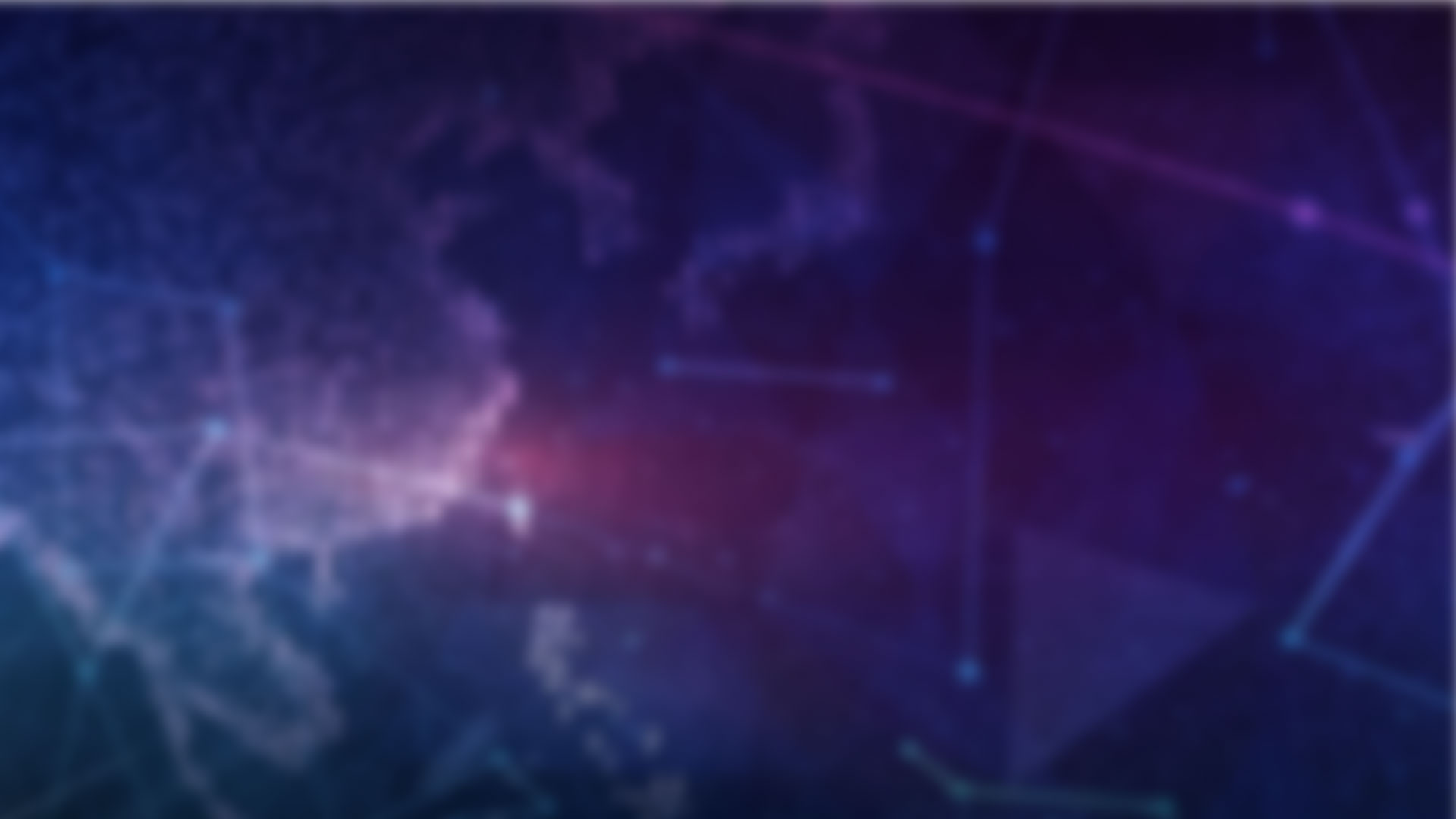 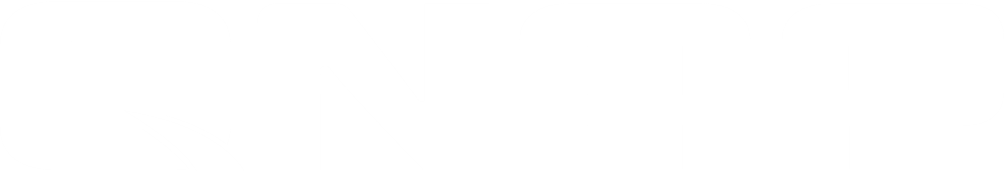 QRM+ Solve Your Requirement 
of Managing Devices
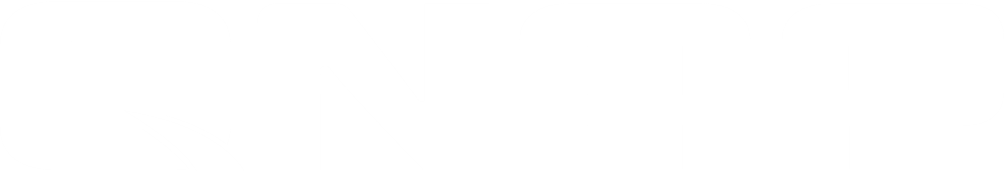 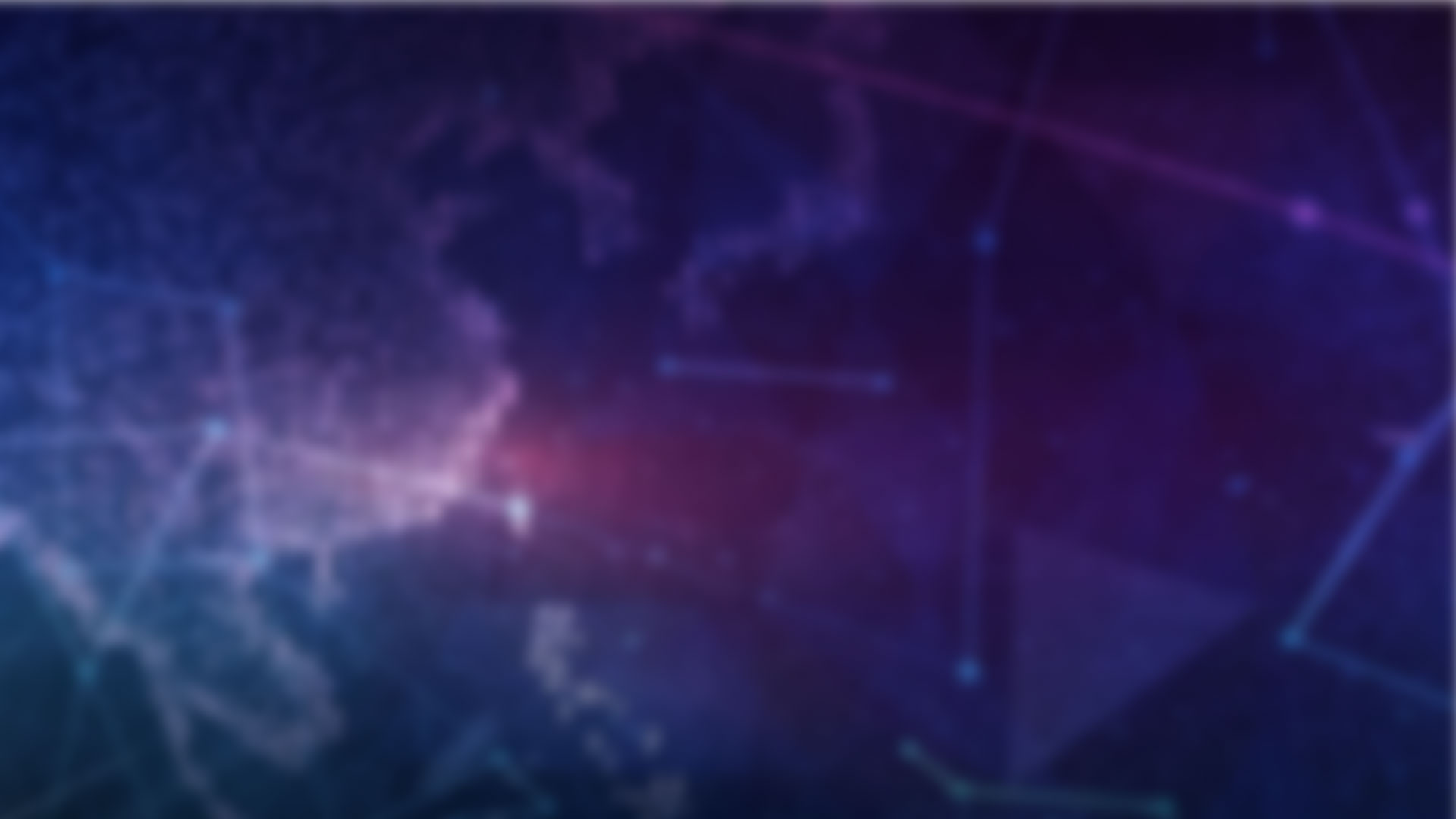 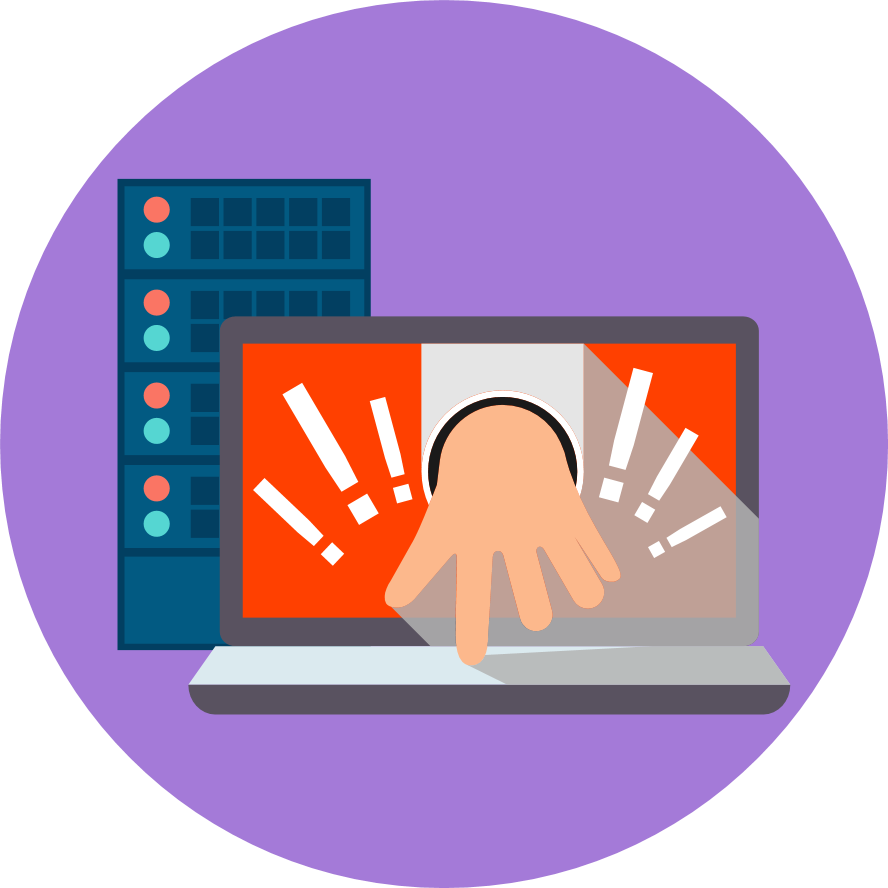 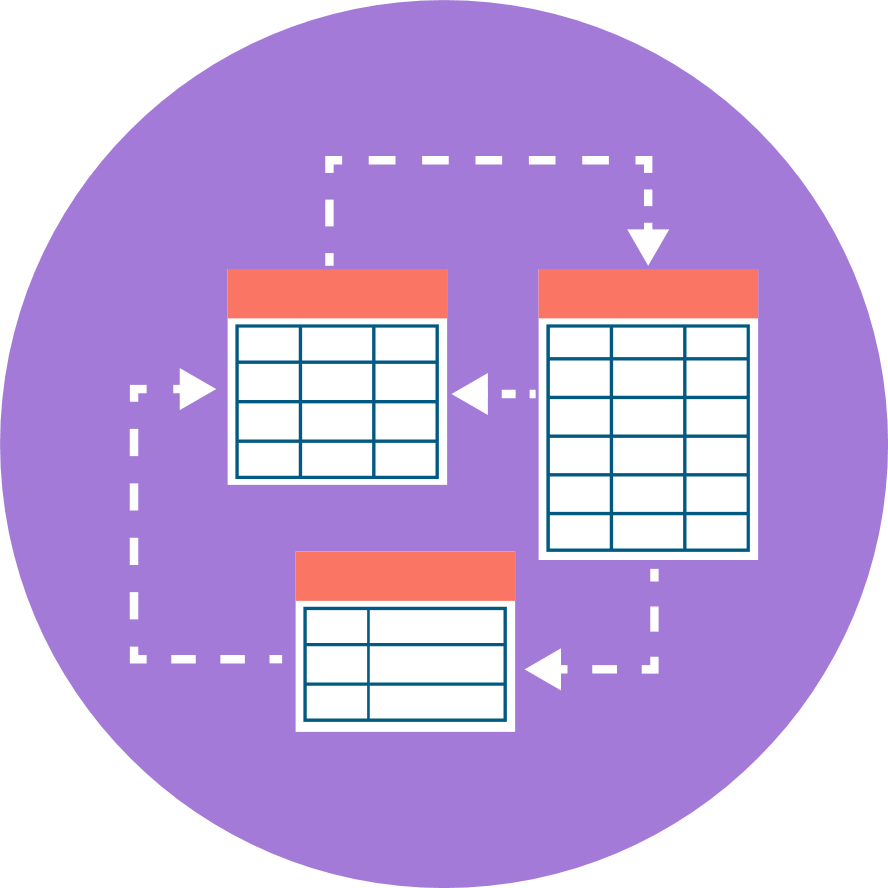 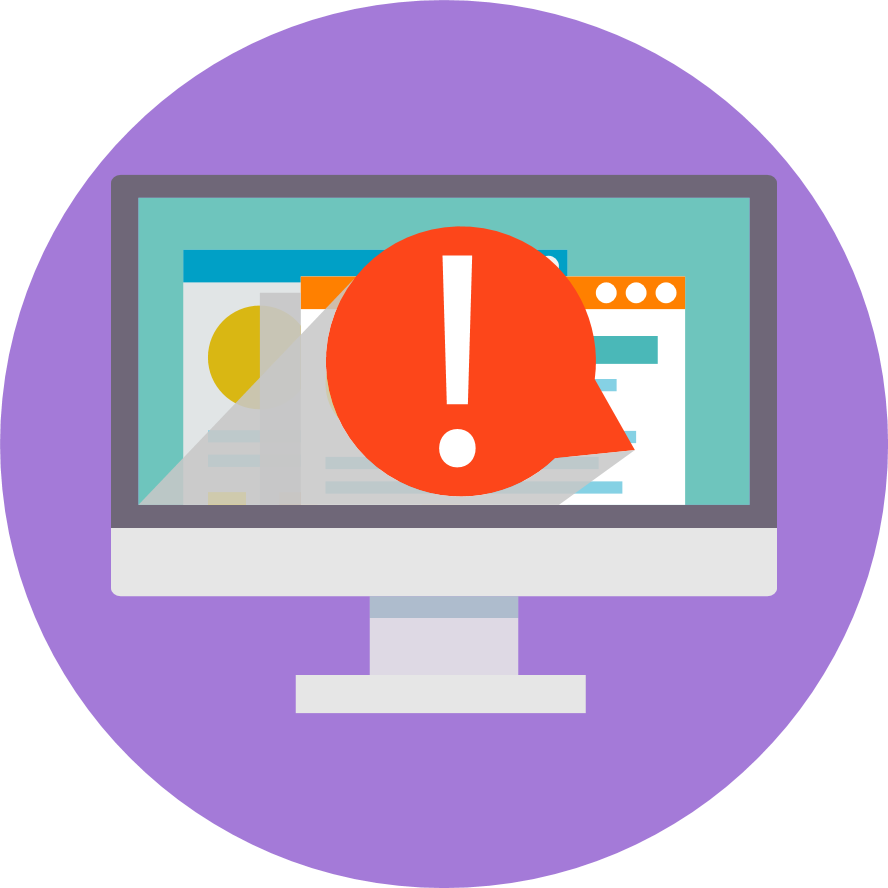 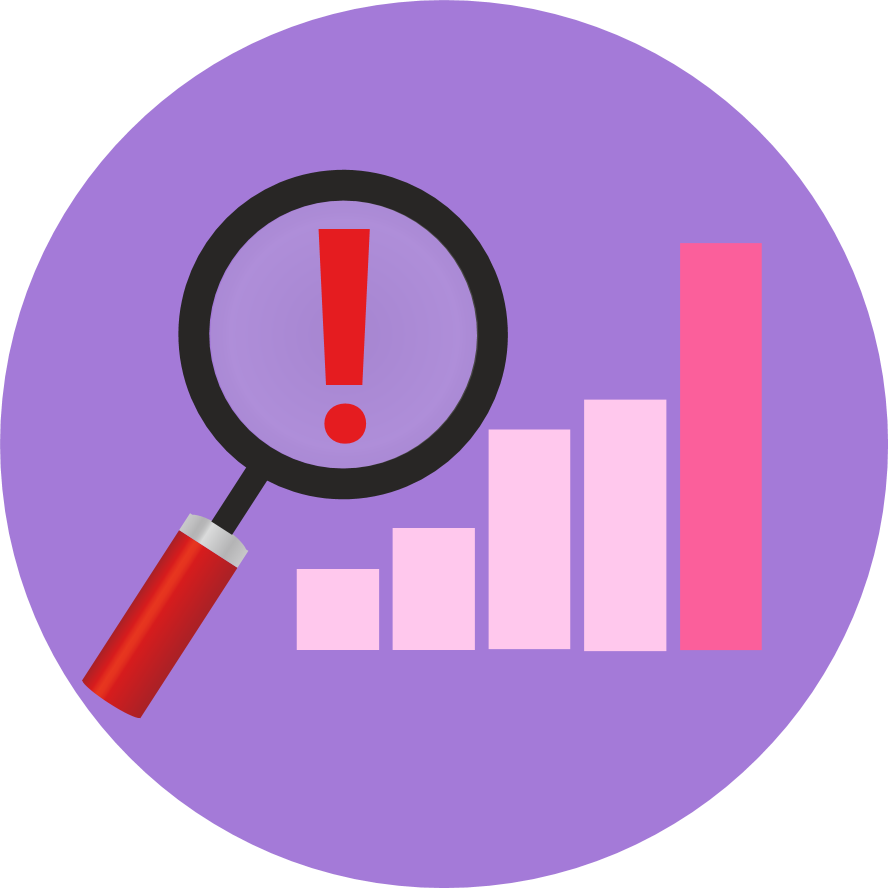 Remotely manage devices
CPU usage
Memory usage
Hardware usage
Network usage
Power state control
Data collection & analysis
Collect problems
Root cause analysis
Problem analysis
Crash recovery
On-site maintenance
Preventive maintenance
Equipment improvement
[Speaker Notes: 這麼多問題，那該怎麼解決呢？]
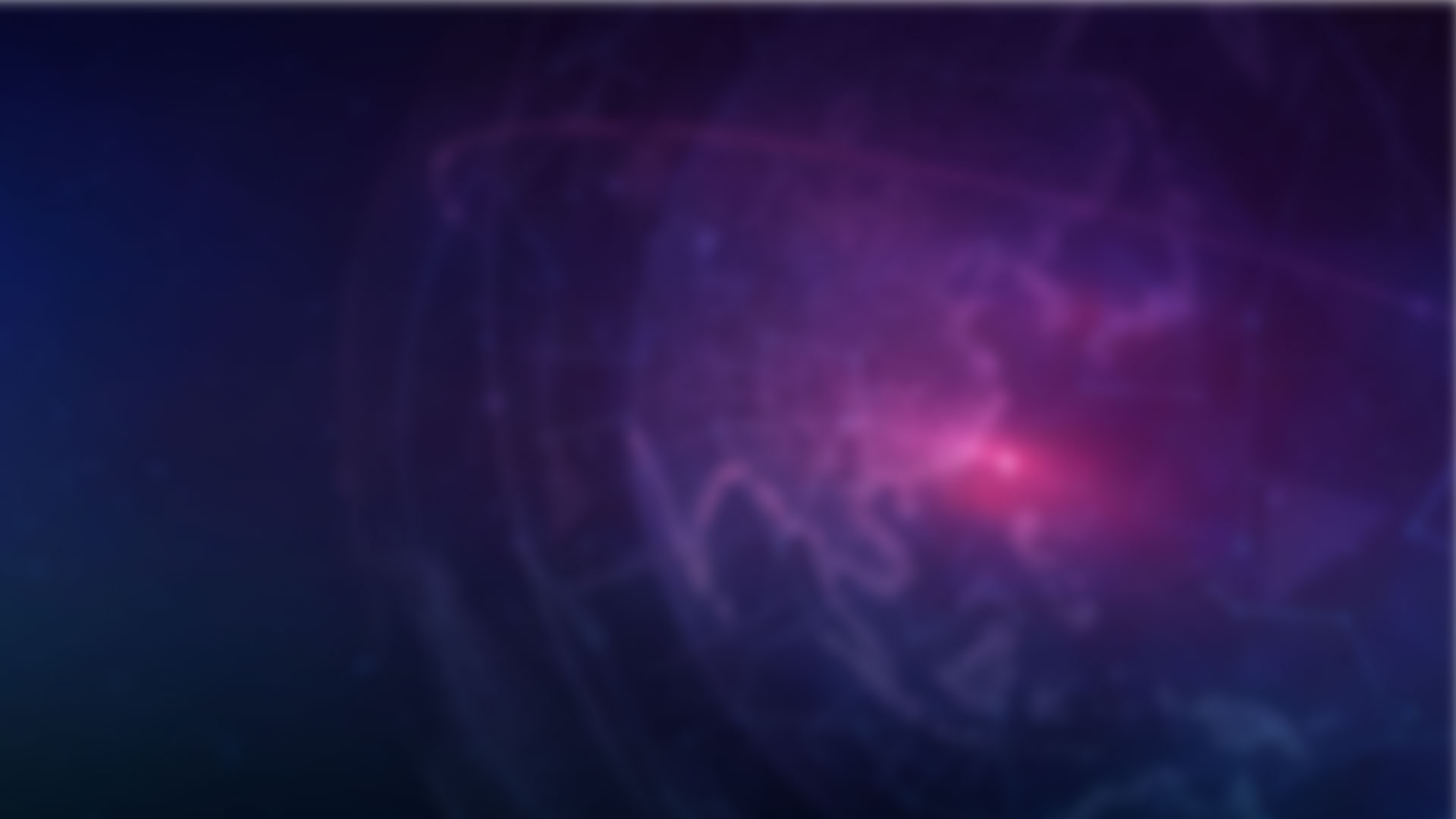 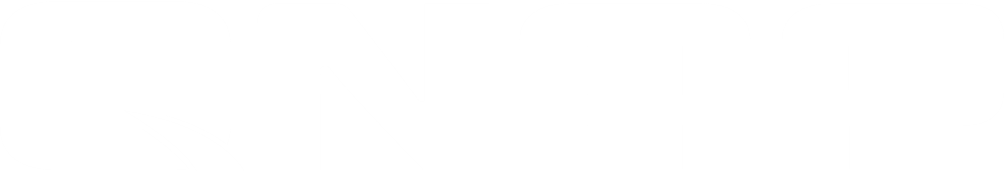 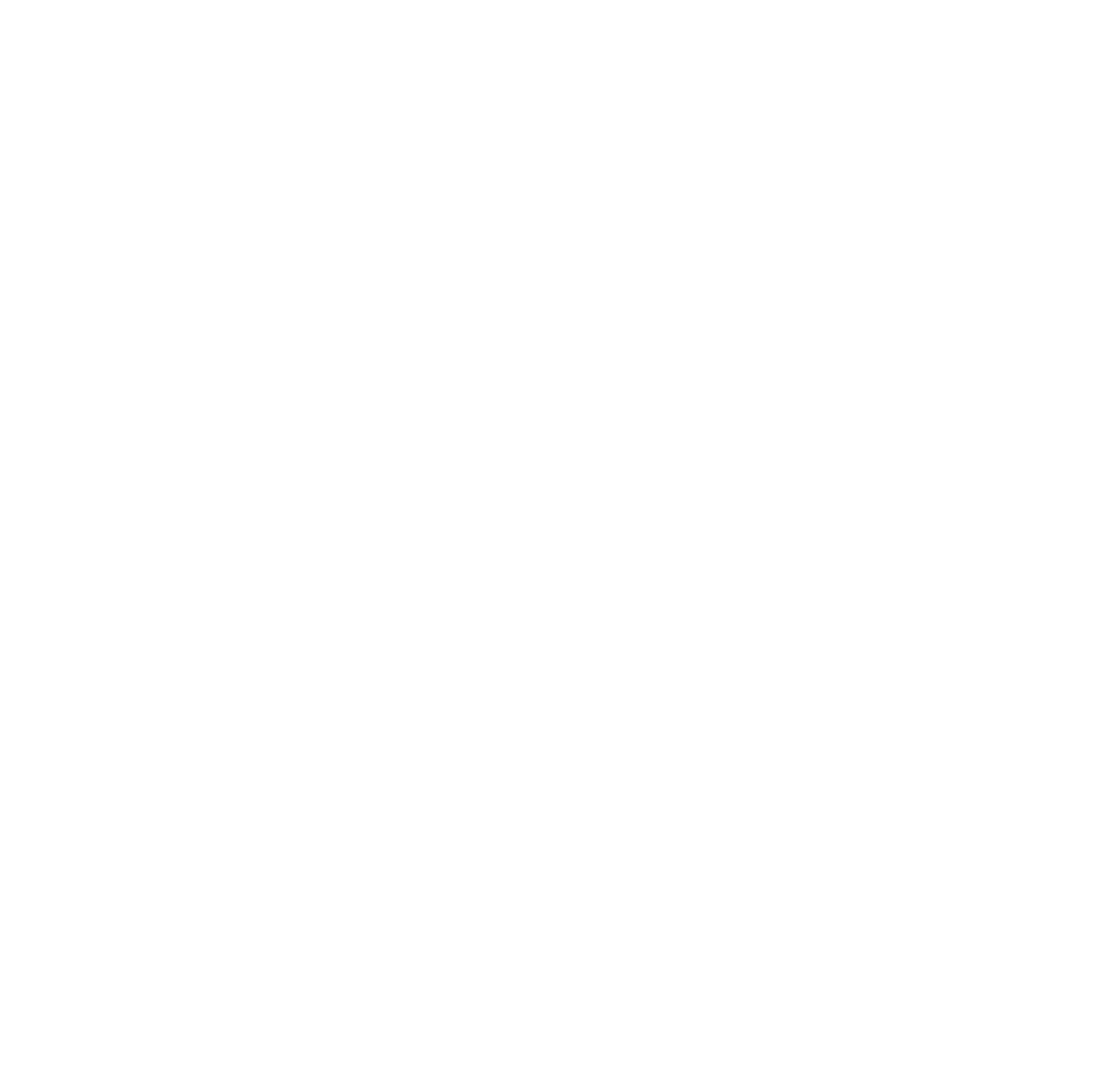 QRM+  Introduction
6
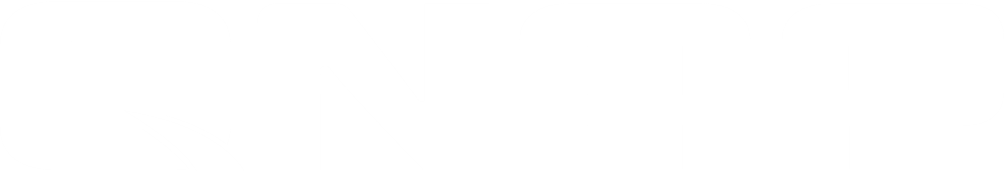 Using QRM+ Operator Can Control Multiple Clouds & Devices
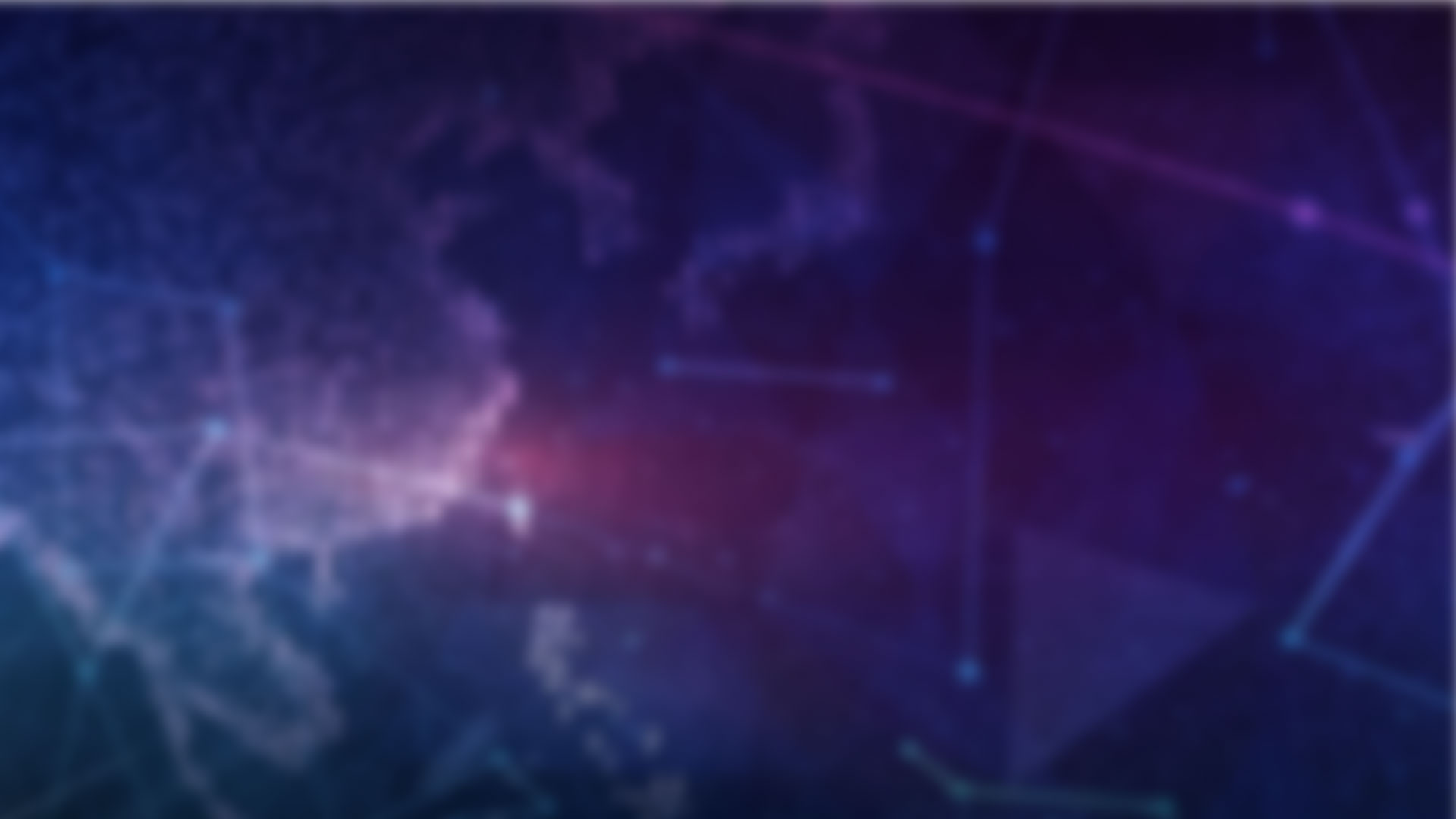 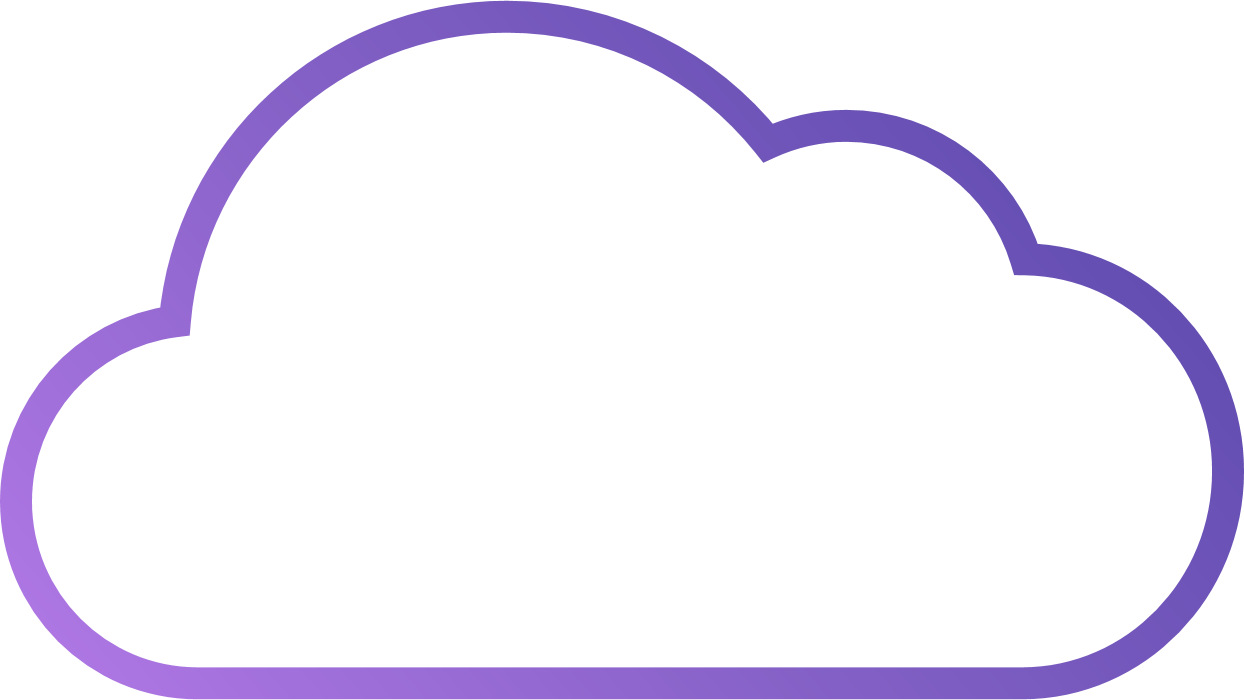 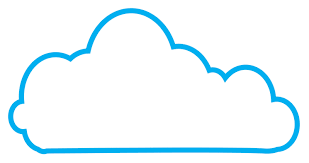 Azure, 
AWS, ...
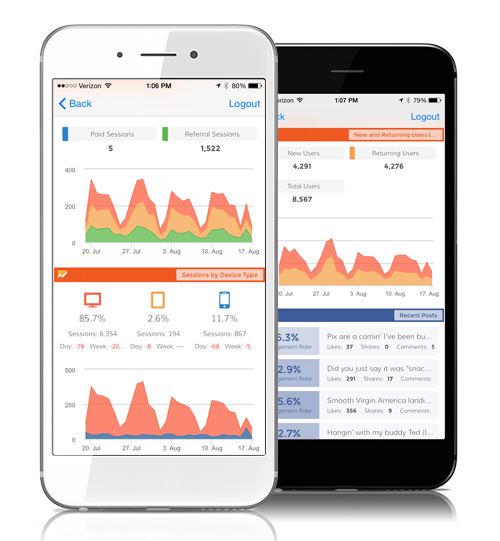 VM
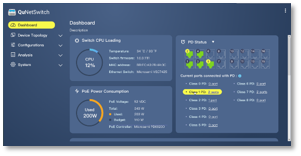 VM
VPC
Powered Devices
Powered Devices
Ethernet
Machine room 1
QRM+ Mobile
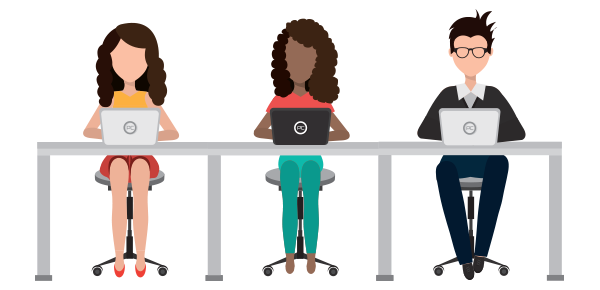 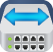 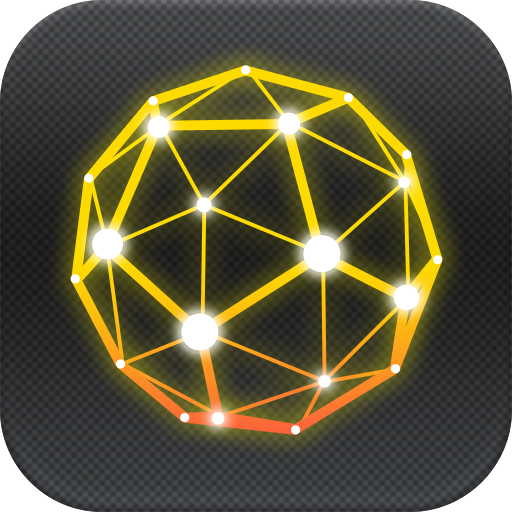 Ethernet
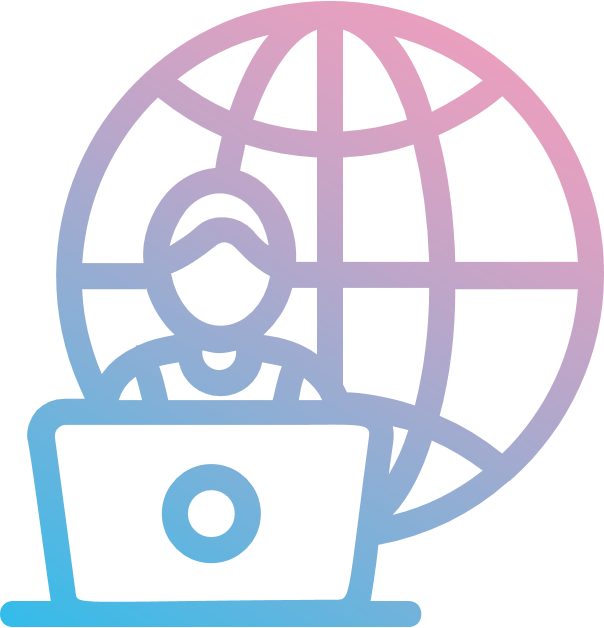 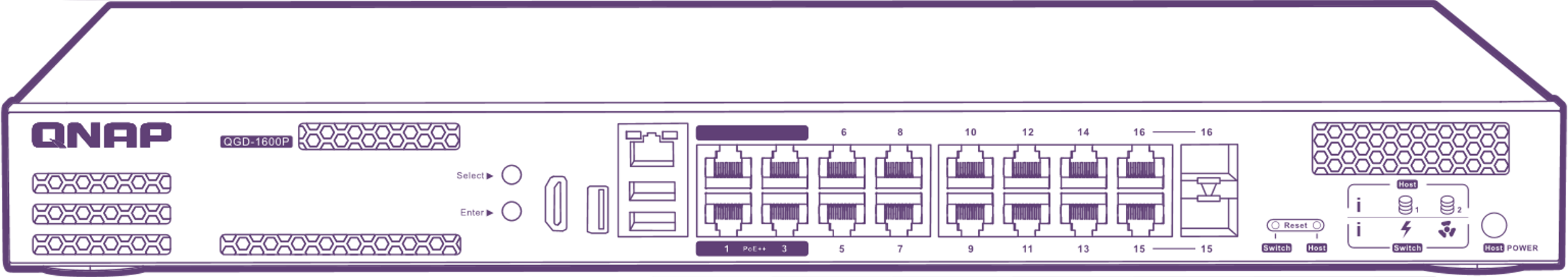 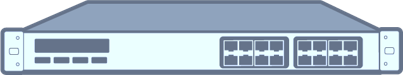 Machine room 2
Internet
QGD-1600P
IT Manager
Powered Devices
Machine room 3
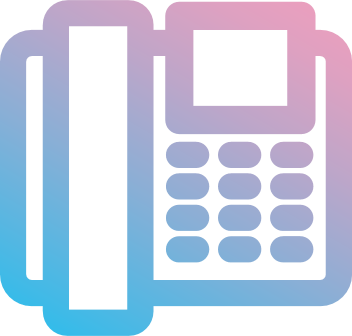 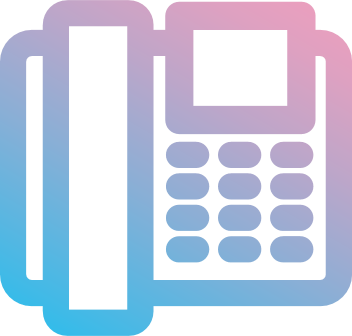 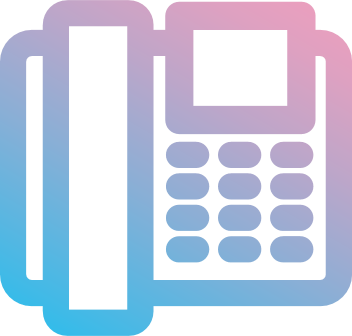 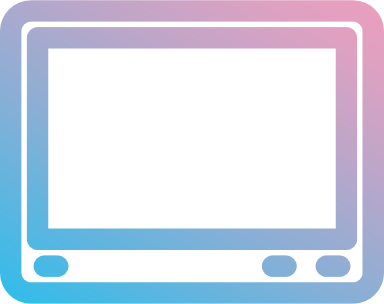 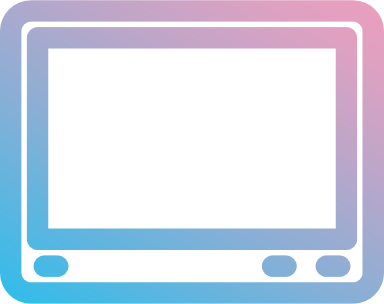 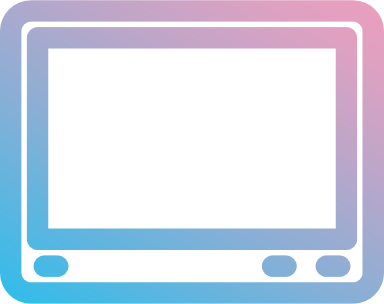 7
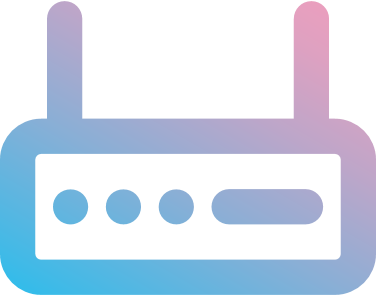 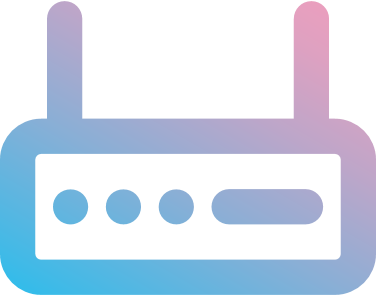 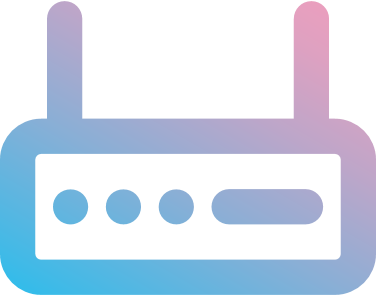 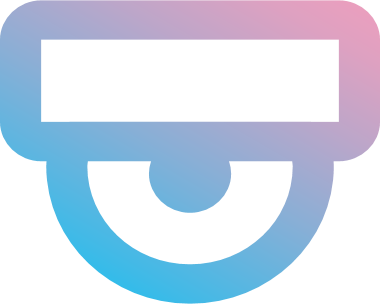 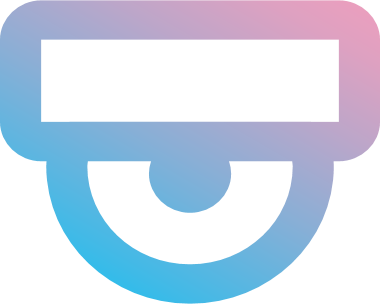 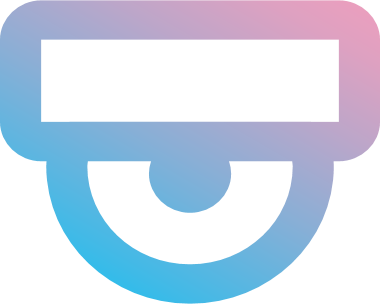 What is Centralized Management (QRM+)?
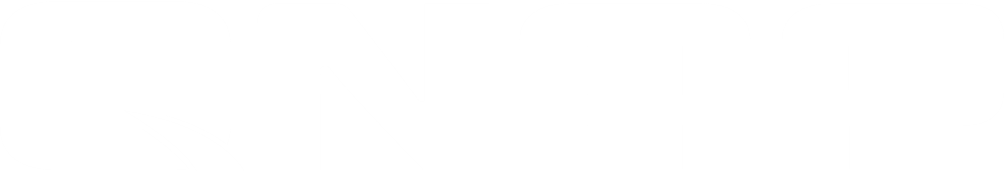 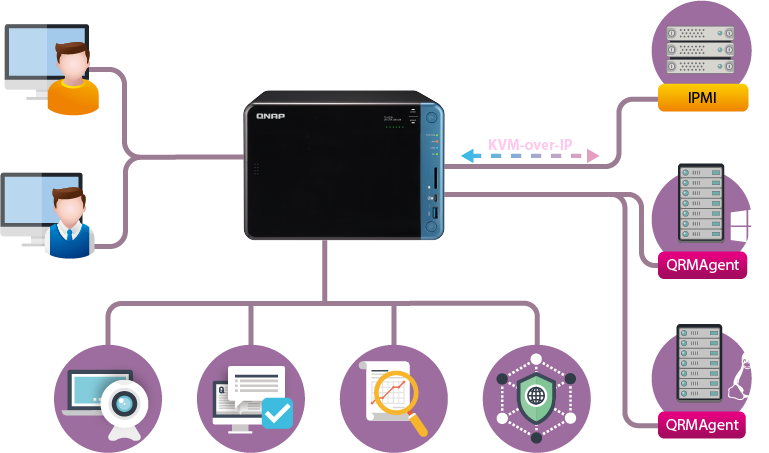 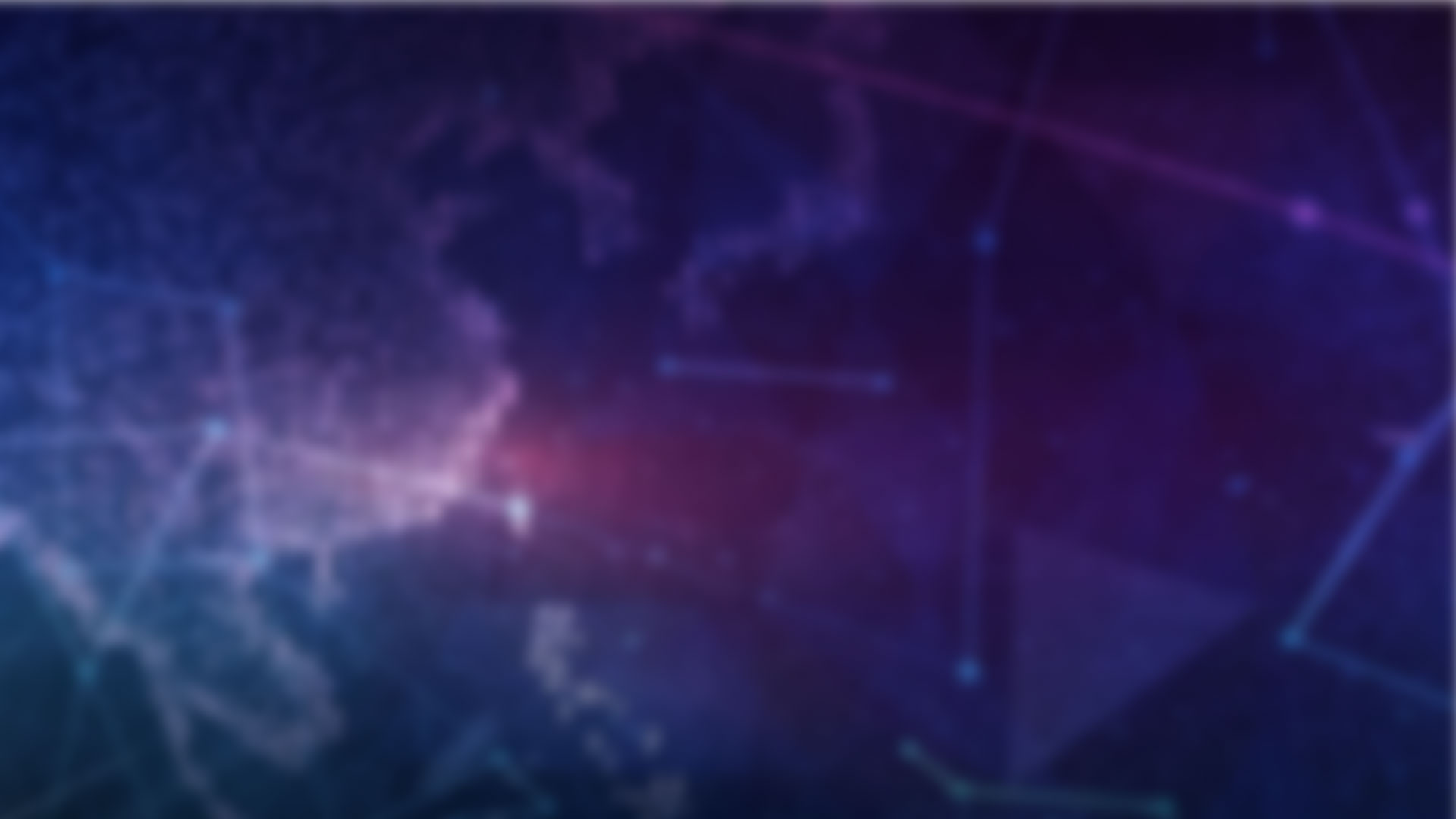 Servers with 
IPMI
Agentless Monitoring
System Administrator
按一下以新增文字
Windows 
Server
Operator
Agent-based Monitoring
Linux 
Server
Agent-based Monitoring
Tracking
Issue prevention
Trobleshooting
Analysis
[Speaker Notes: IT人員的設備管理工作流程是？


QRM+ 是終端設備的集中管理方案
協助裝置管理者搜尋與監控您網路所有重要的裝置

三大好處：
直覺、圖型化操作
迅速回復系統正常運作、避免工作延遲
IT 與成員工作效率極大化]
QRM+ Simplifies Your Devices Management Workflow
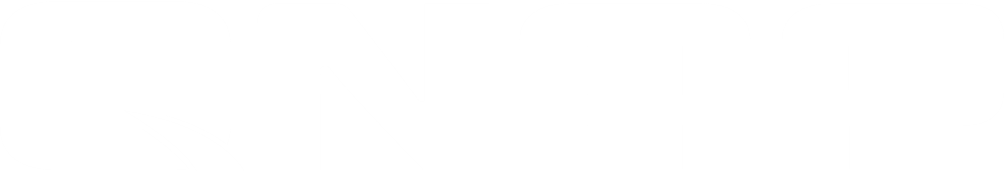 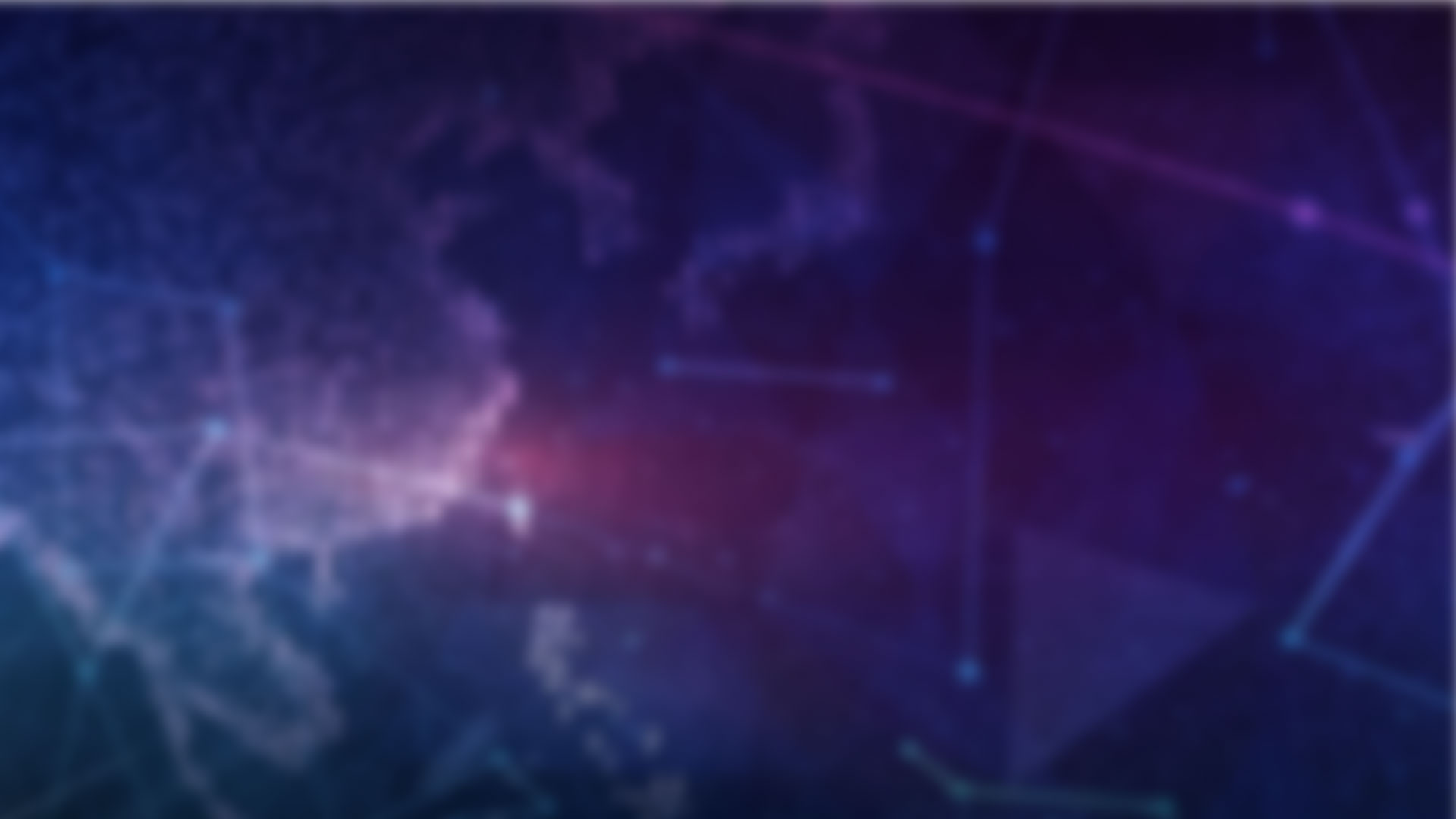 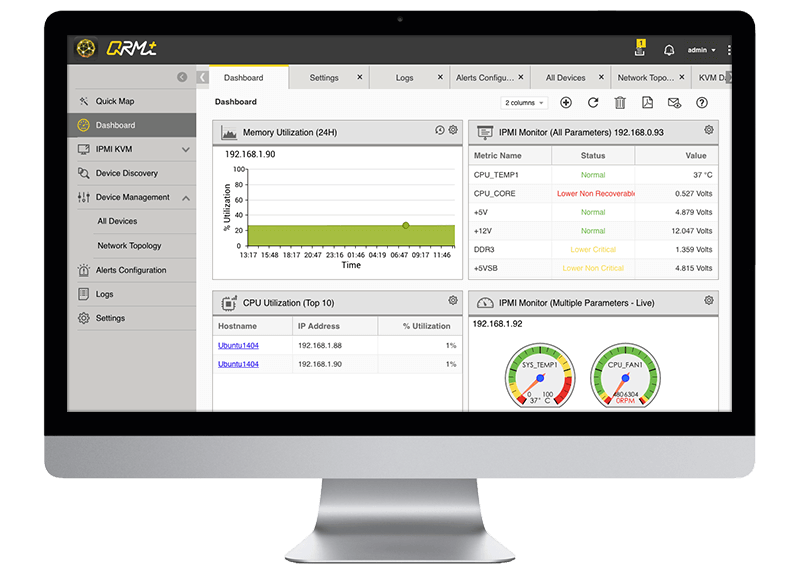 Comprehensive QRM+ Device Monitoring
Add devices
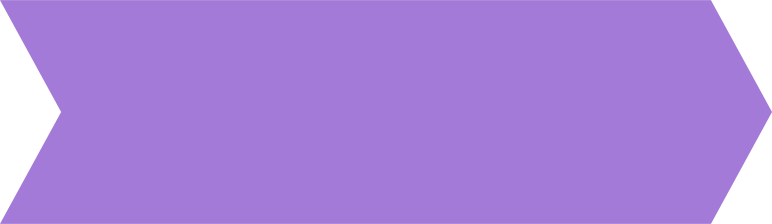 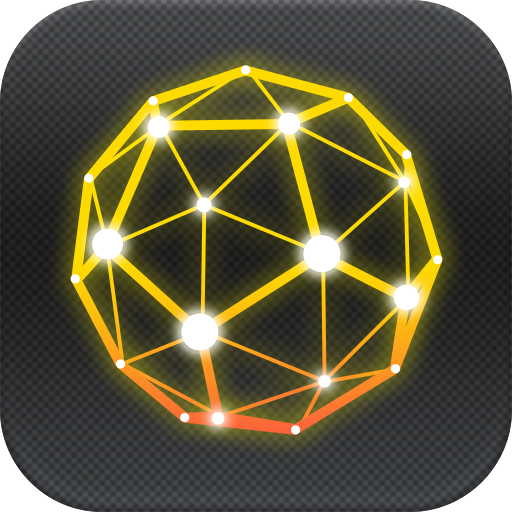 Continuous Monitoring
Troubleshooting
Analysis
Issue Prevention
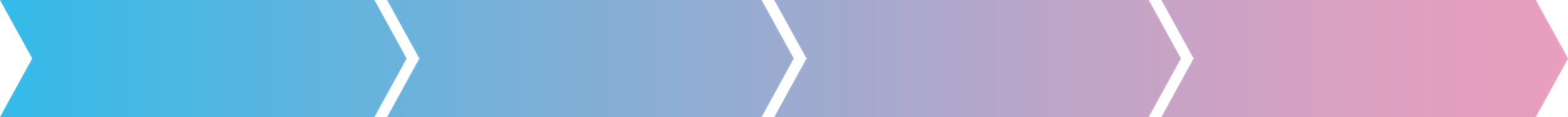 •  Data collection
•  Dashboard
•  Network topology
•  Support IPMI
•  Web-based 
   remote access
•  Historic data
•  Remote recording and playback
•  Alert and notification
•  Log Management
9
Management of Different Equipment
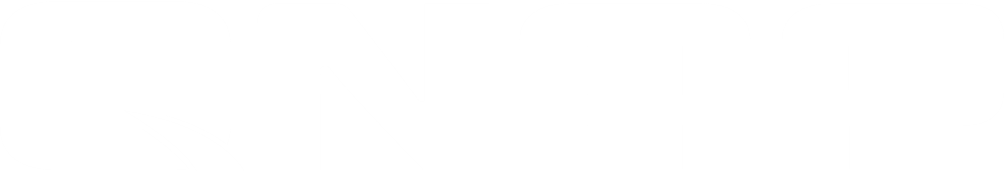 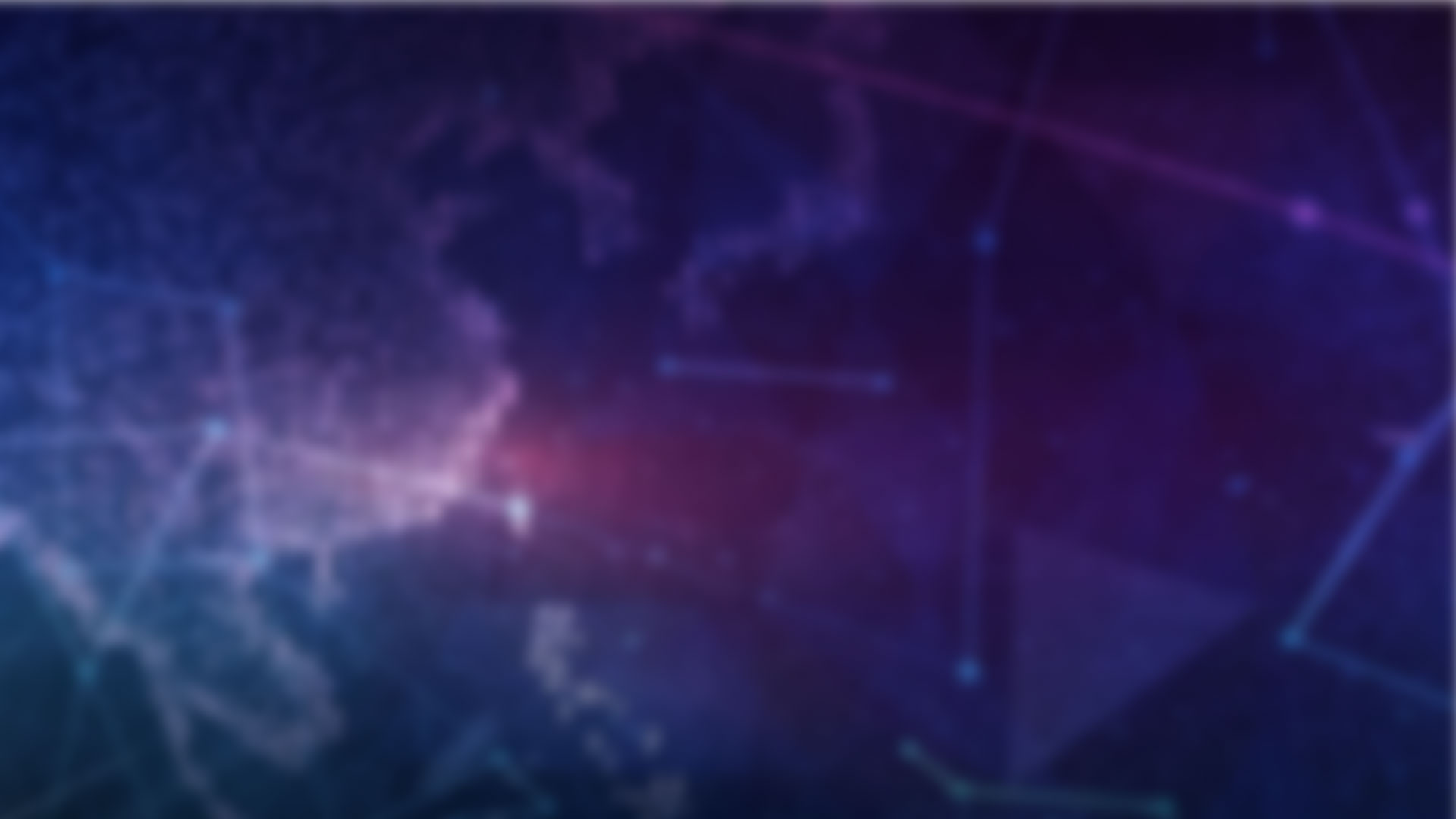 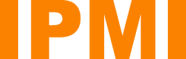 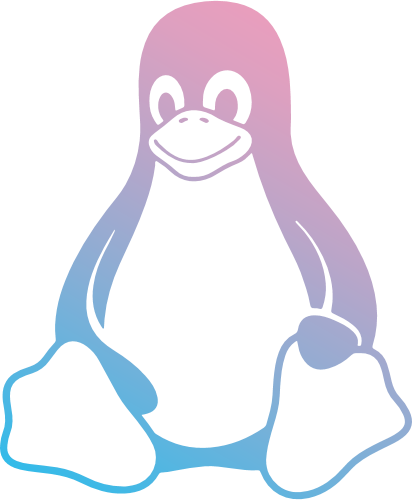 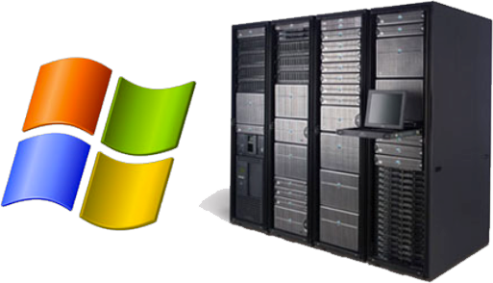 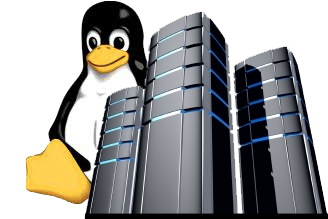 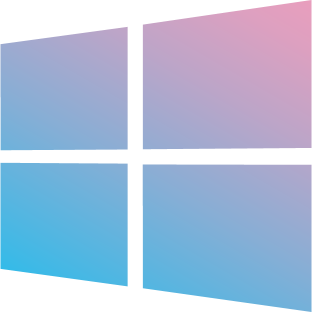 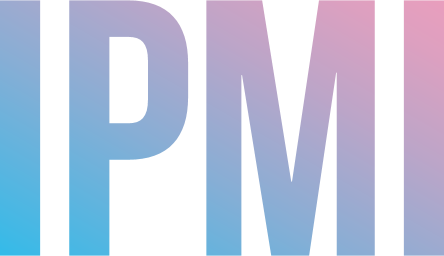 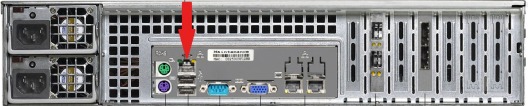 Windows 7, 8, 10
Windows Server 2003, 2008, 2012
Windows Vista
Windows XP
All platforms
Ubuntu
CentOS 
Debian
Support  IPMI 1.5/2.0 
 Support  KVM over IP
     - Supermicro IPMI
     - IEI IPMI
[Speaker Notes: IPMI的部份可以特別跟我們說明下嗎？]
Lightweight Agent - QRMAgent
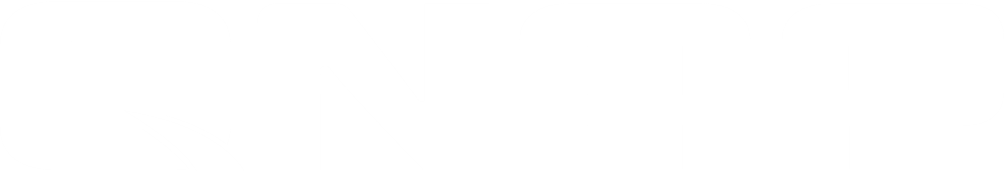 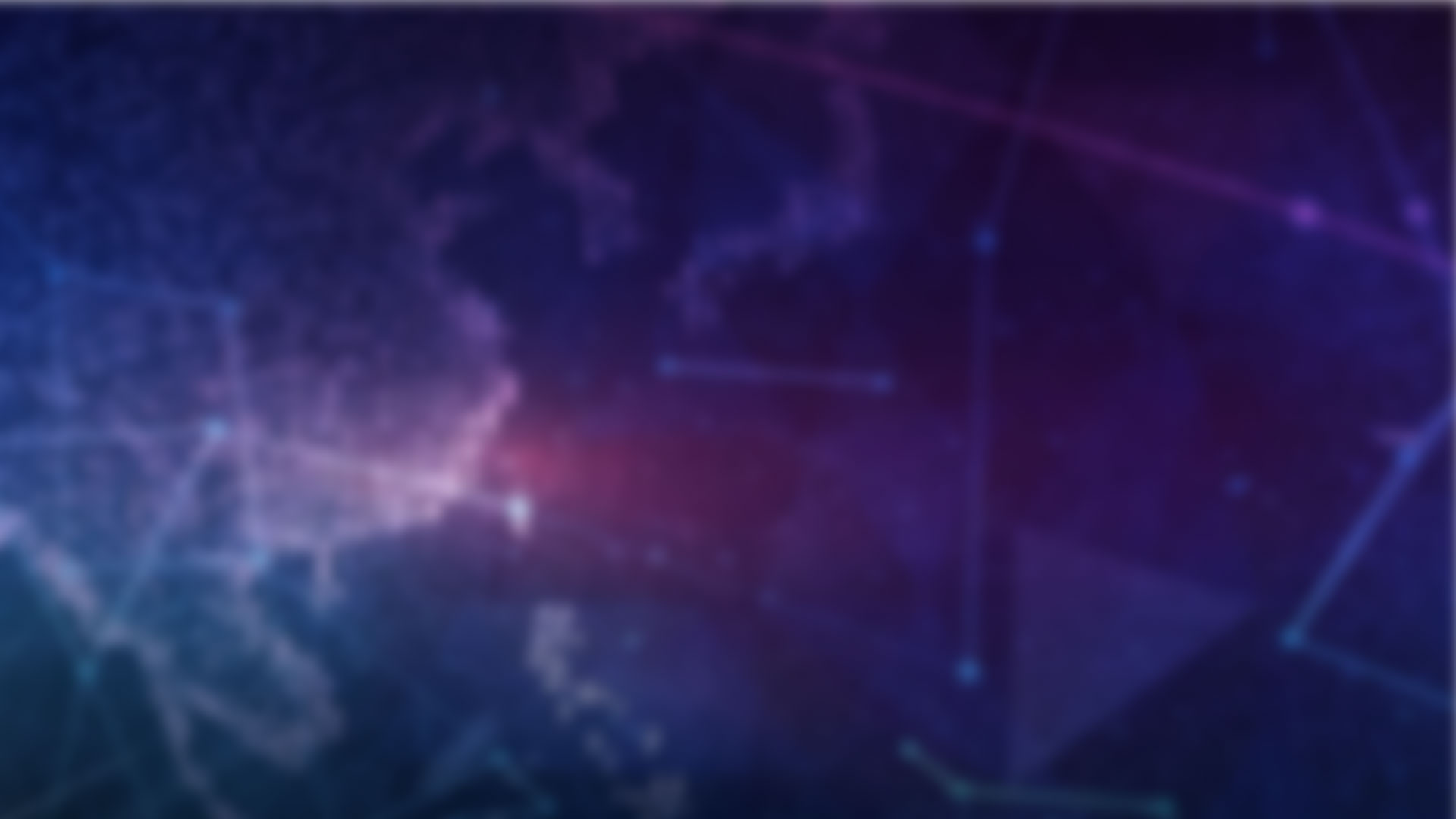 QRM+ server monitors and controls all the devices with QRMAgent 

Provides convenience and security for automatic deployment or remote configuration
Supports Windows and Linux devices
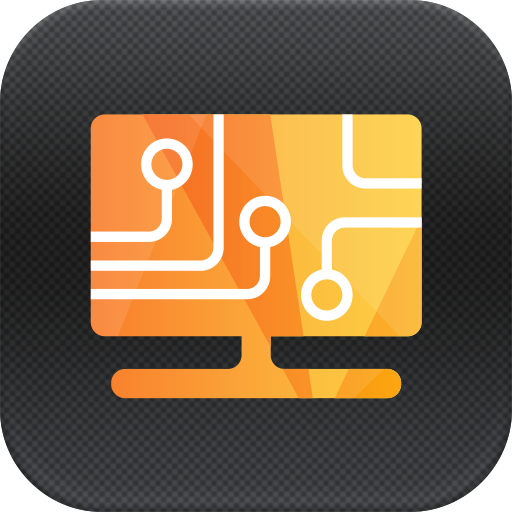 支援 Windows 及 Linux 裝置
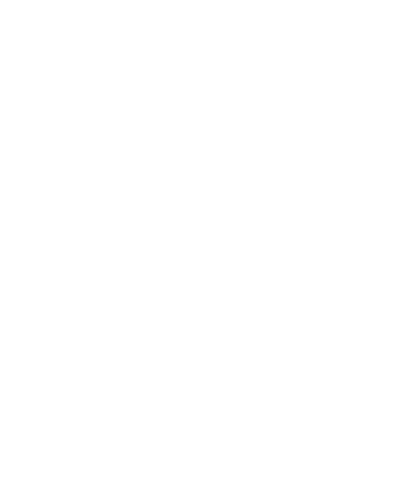 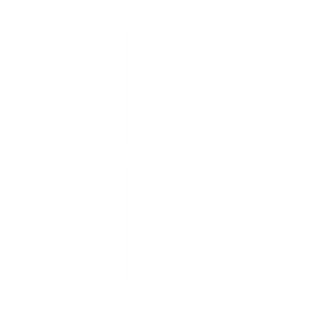 [Speaker Notes: 這個Agent有哪些功能作用呢？]
Supported Versions of QRMAgent
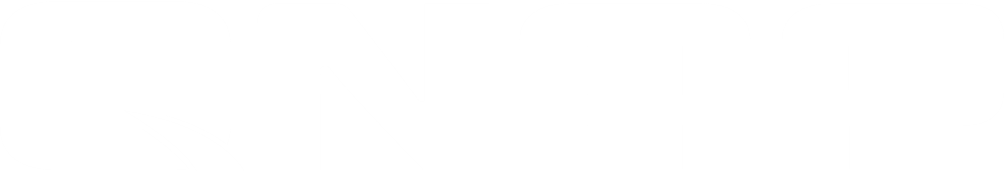 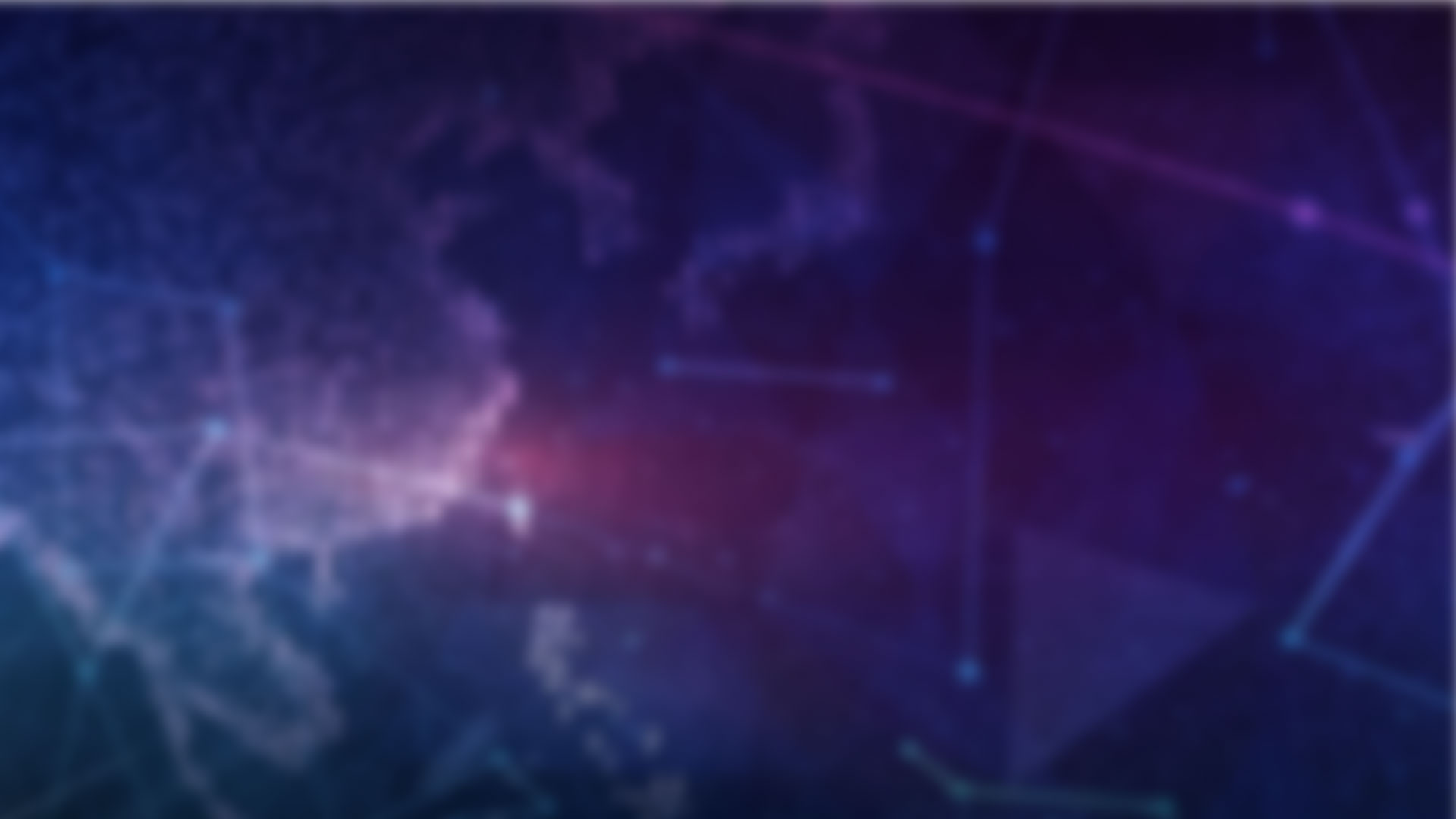 12
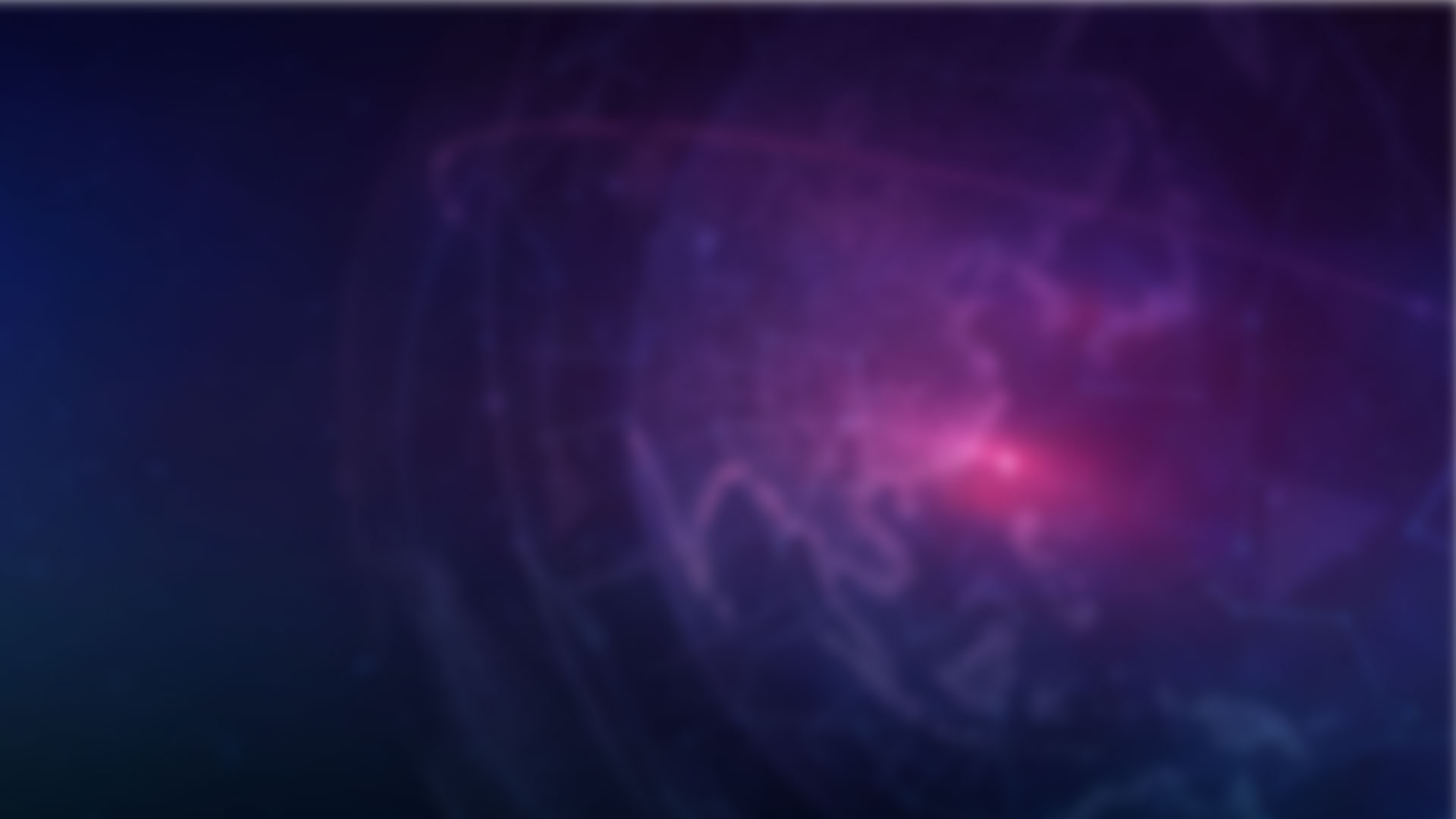 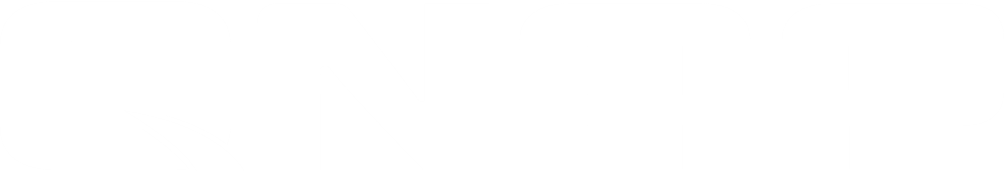 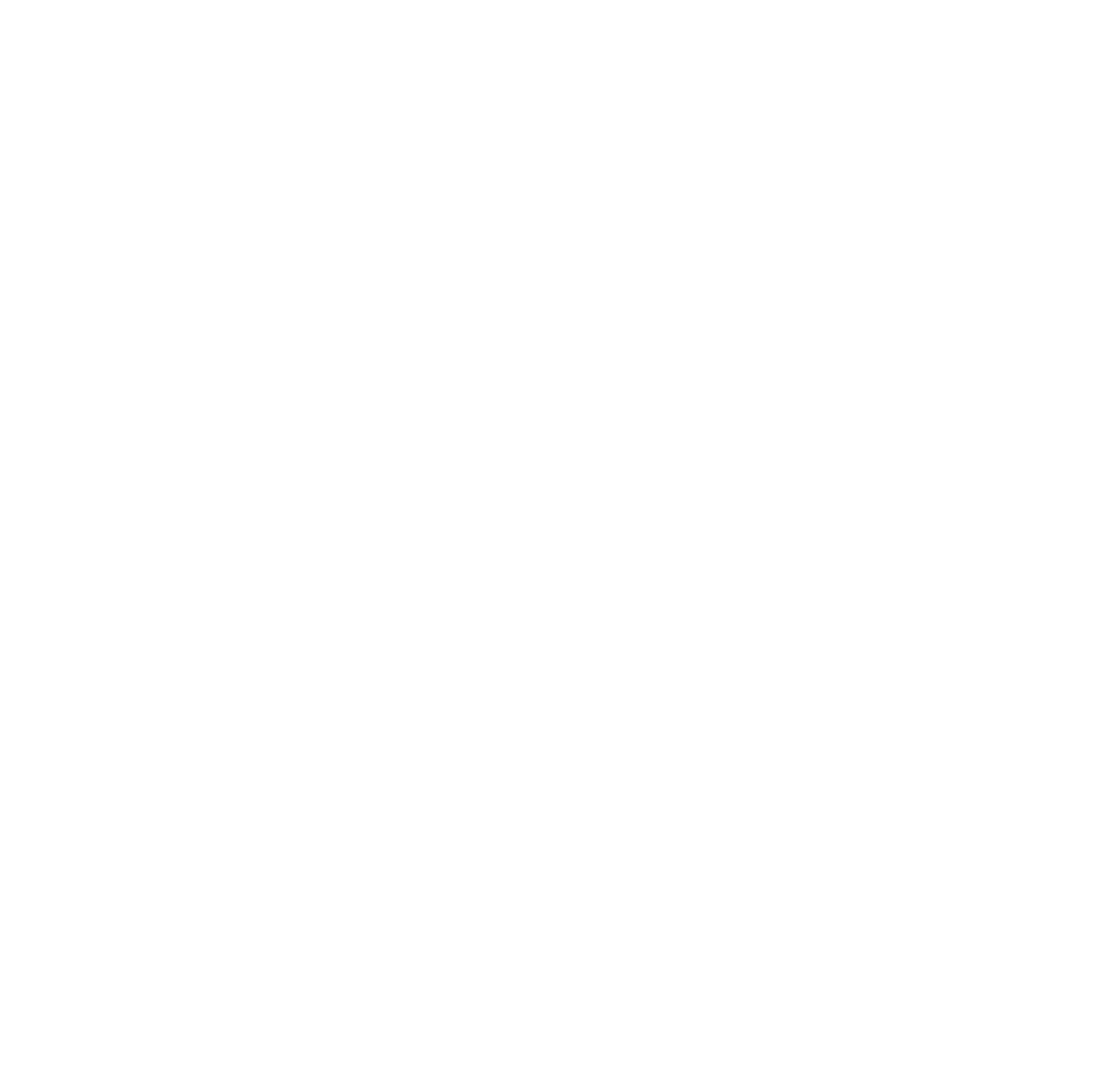 How to Use QRM+ with QGD-1600P
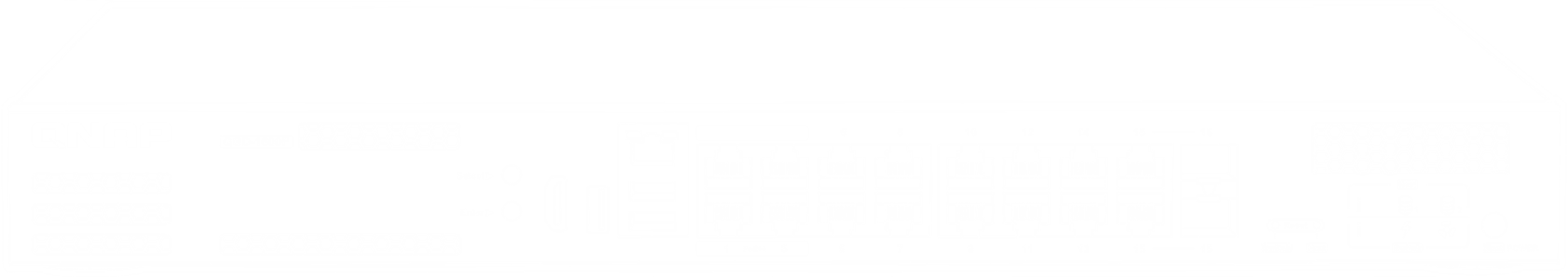 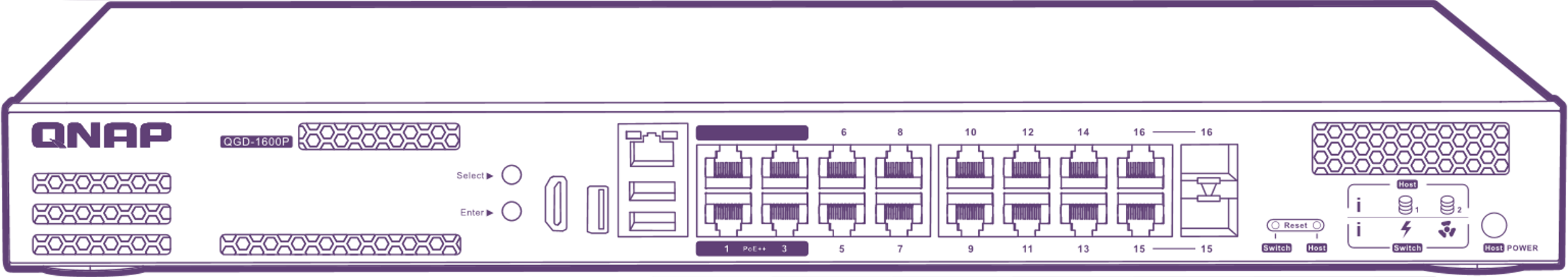 13
QGD Solves Deployment 
Requirement of Your Terminal-equipment
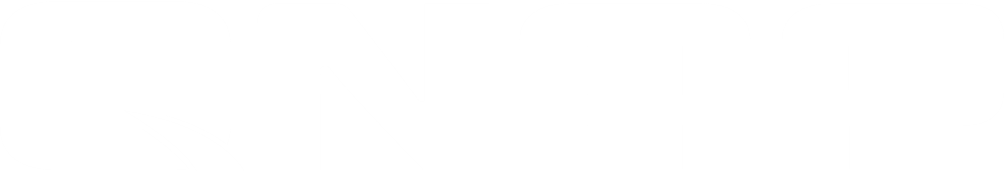 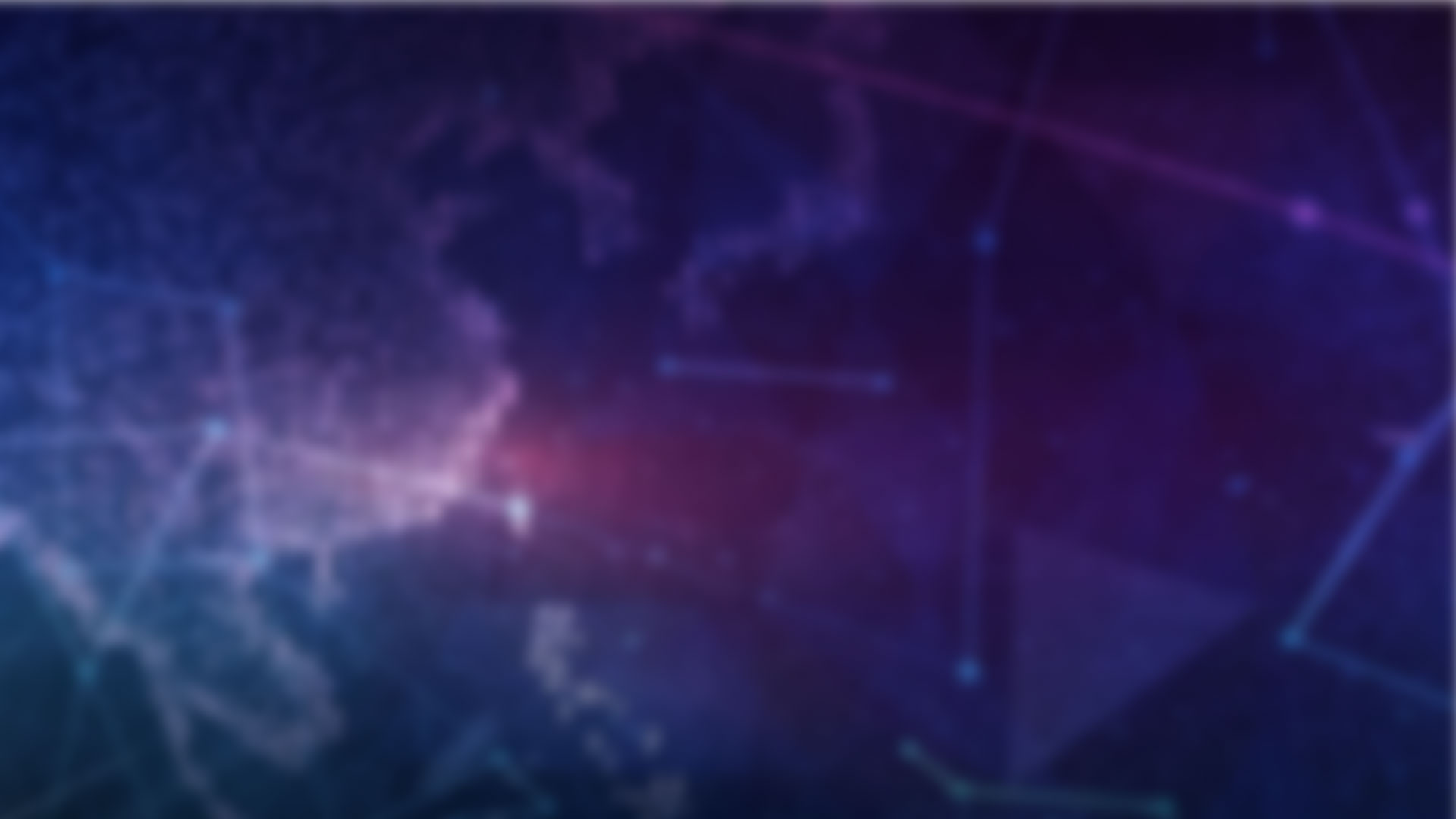 QRM+ mobile
Centralized Management
Terminal/virtual equipment
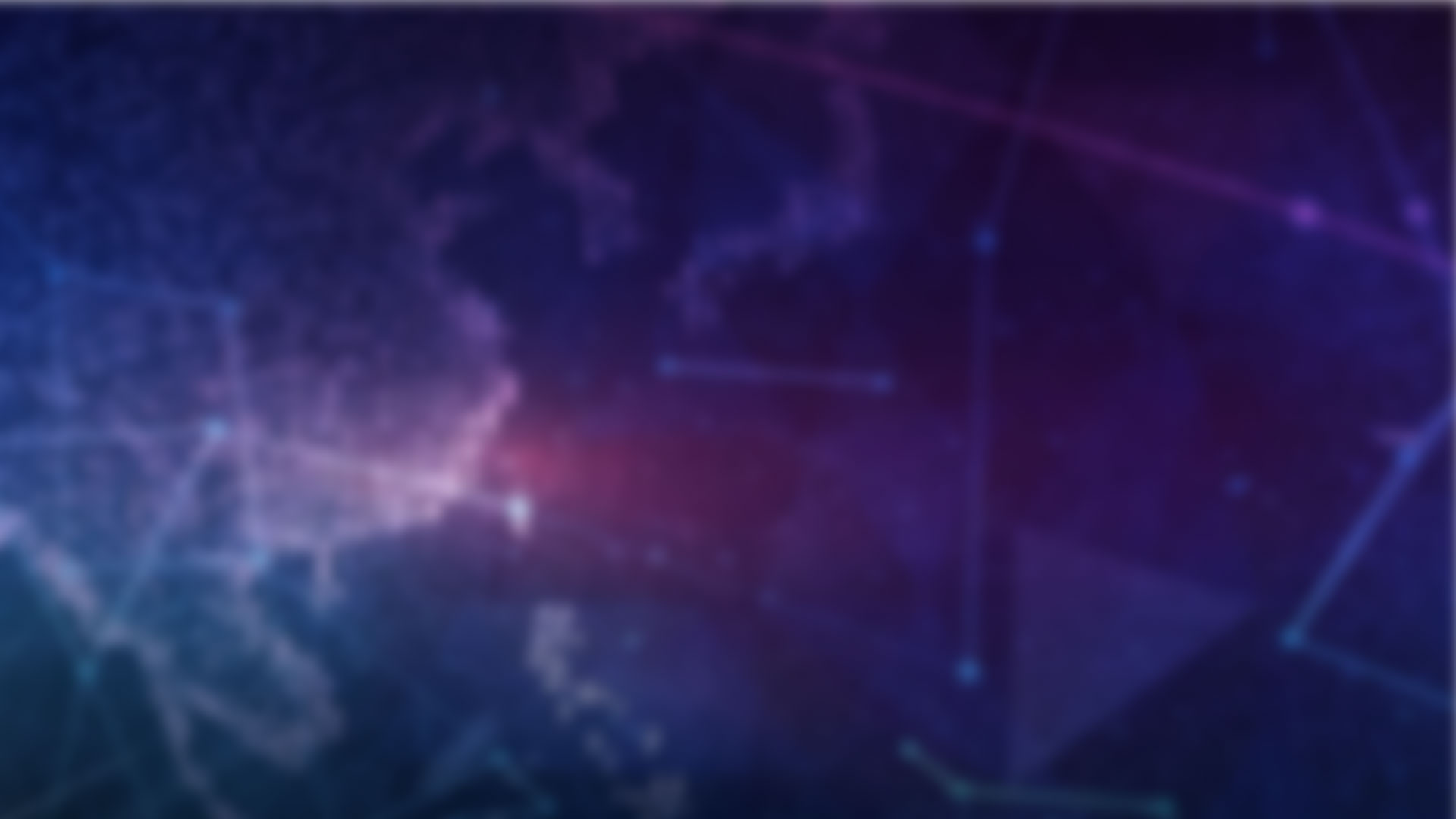 Industrial Panel PC
QGD-1600P
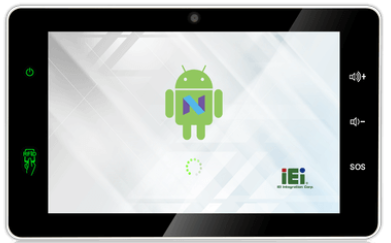 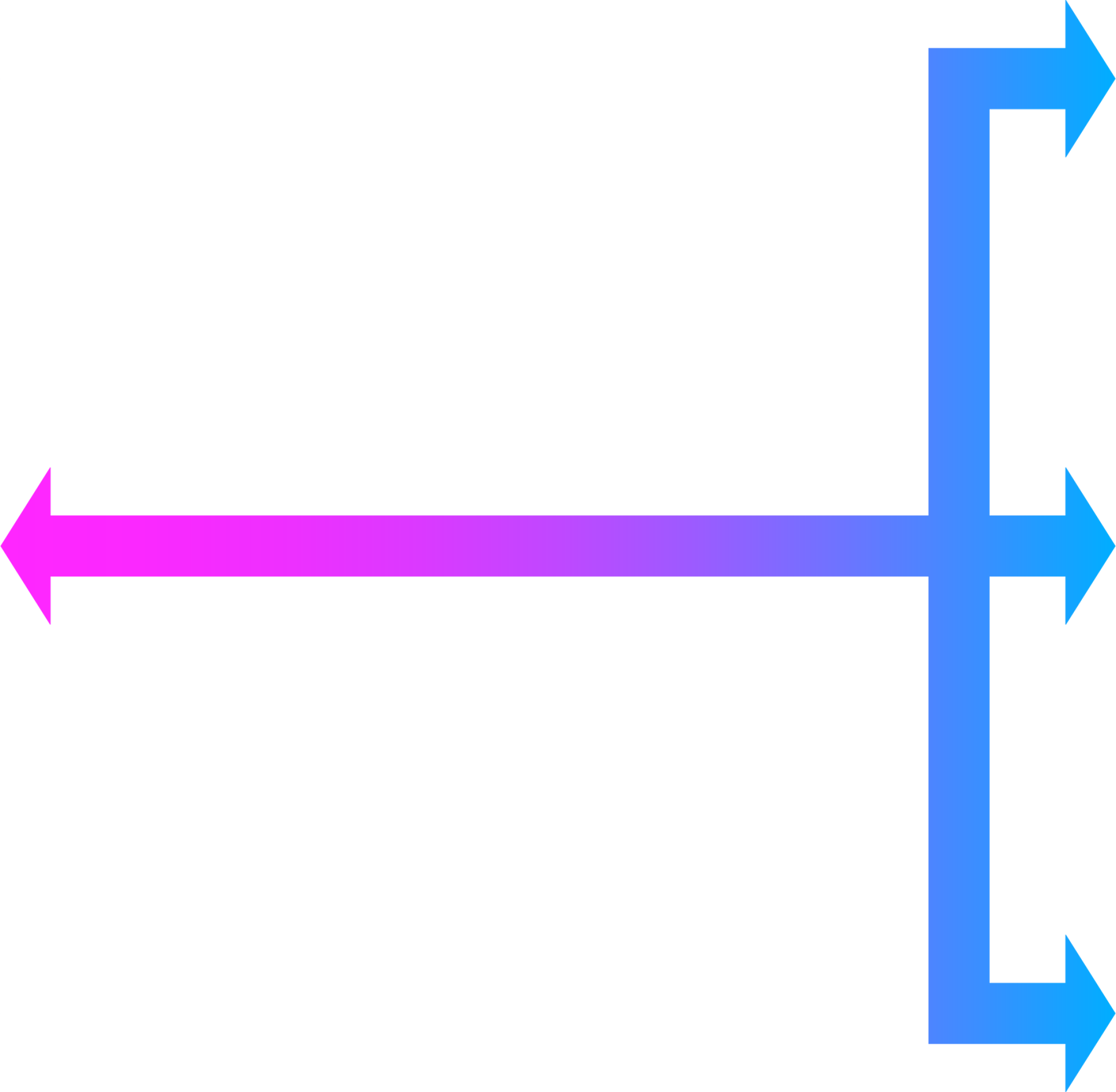 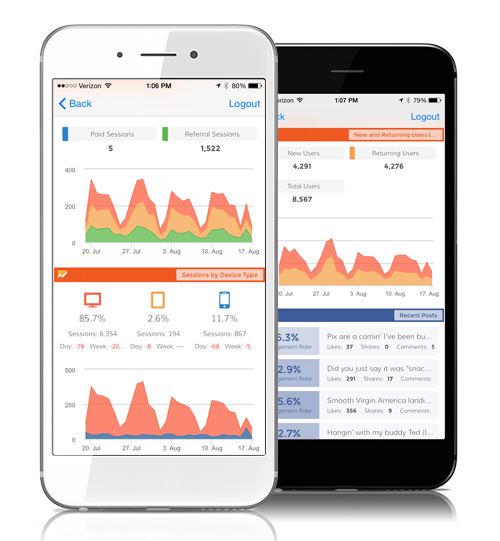 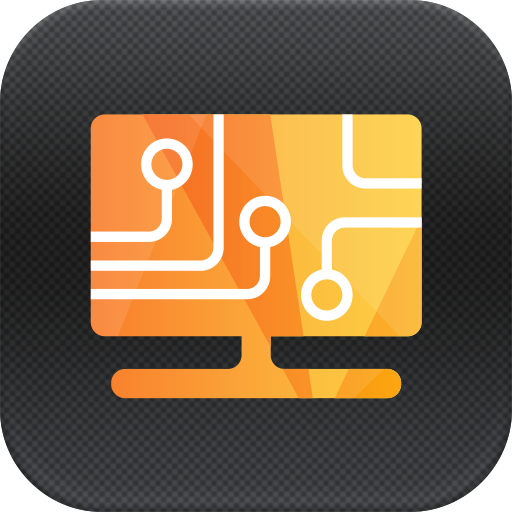 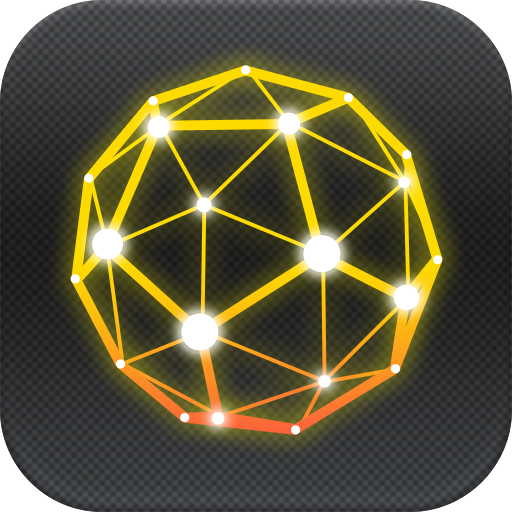 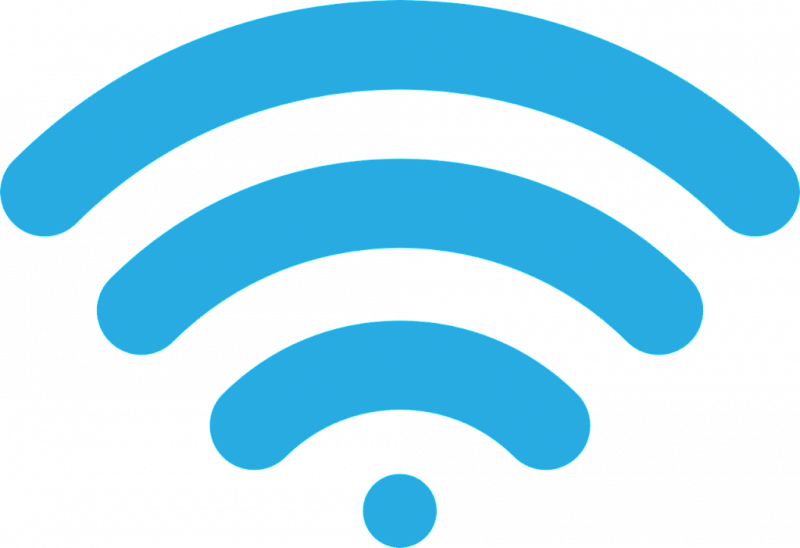 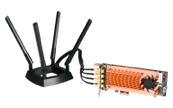 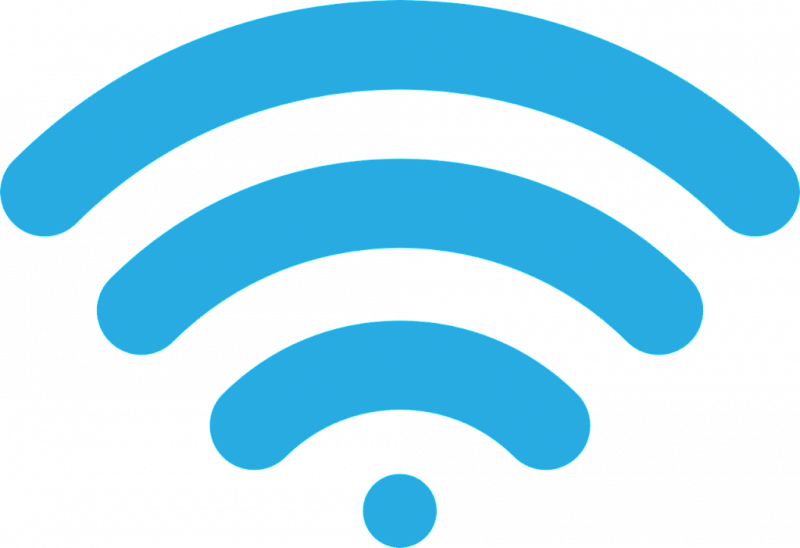 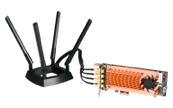 QRMAgent
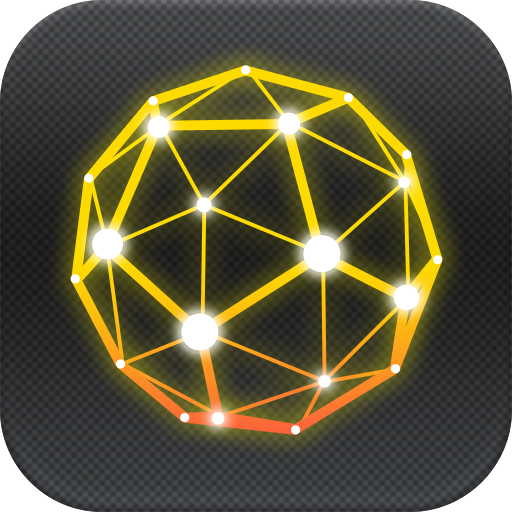 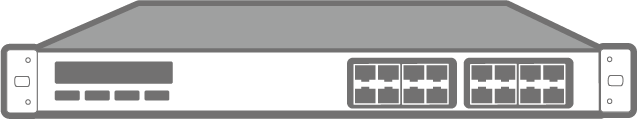 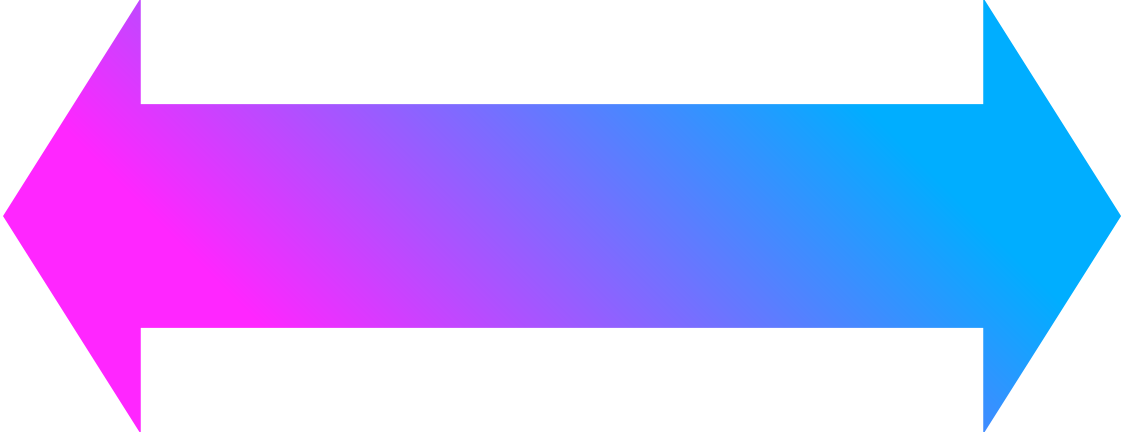 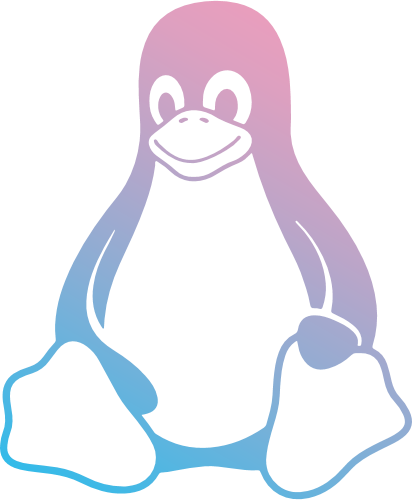 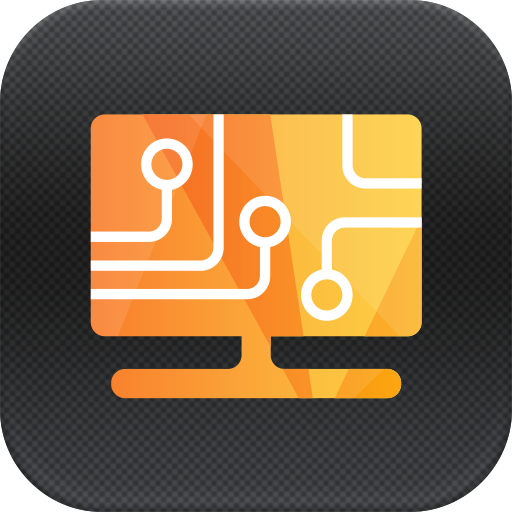 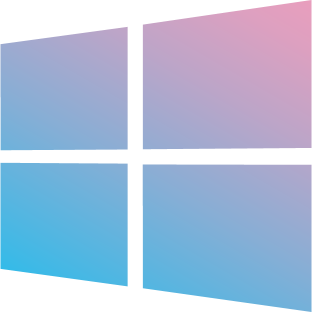 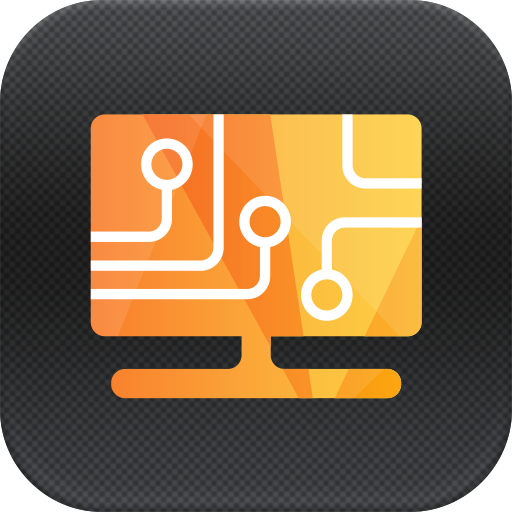 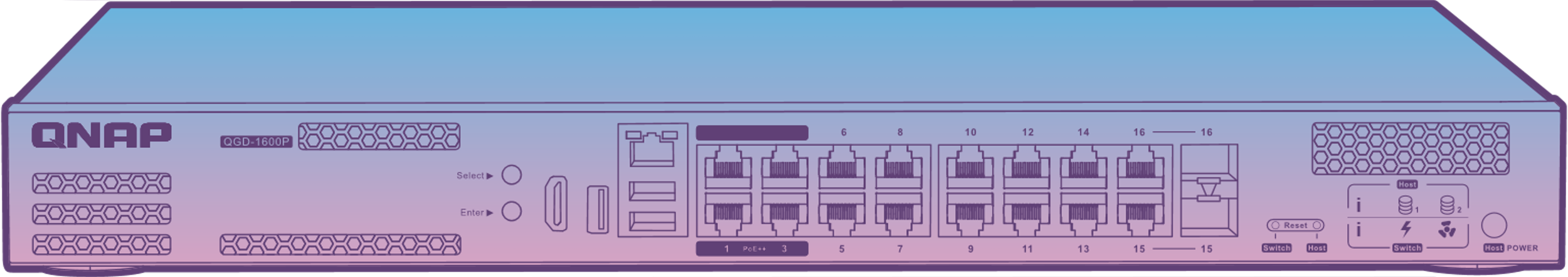 QRMAgent
QRMAgent
Cloud
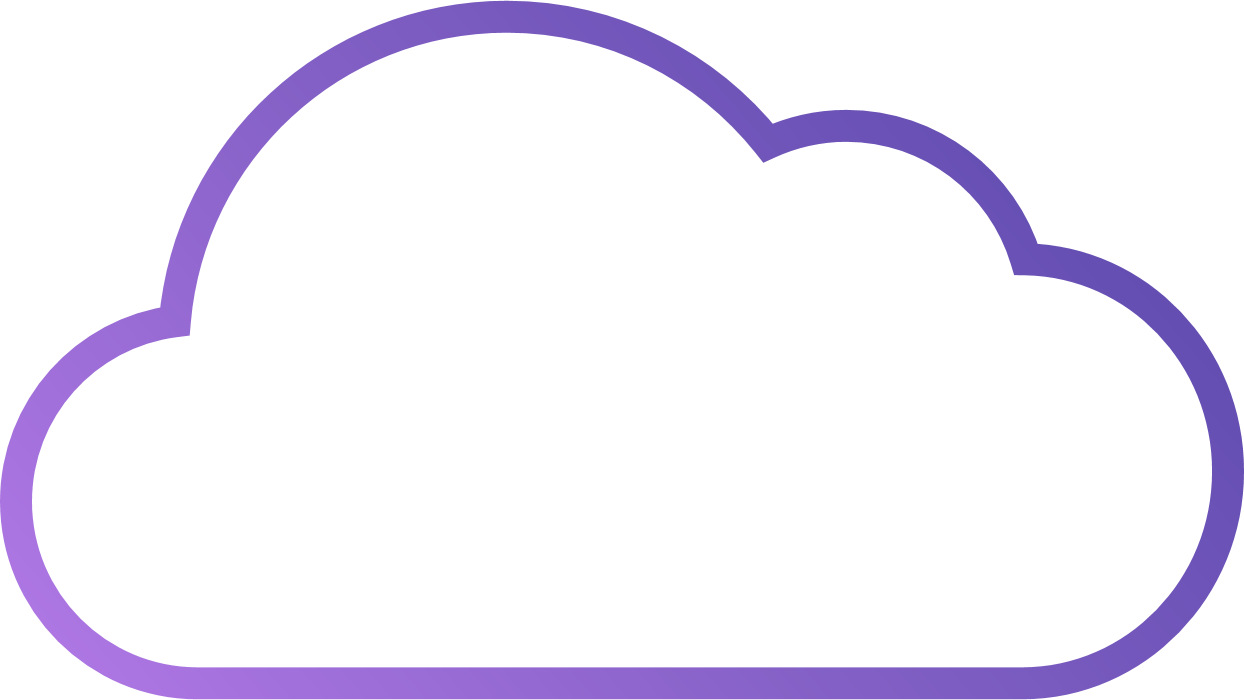 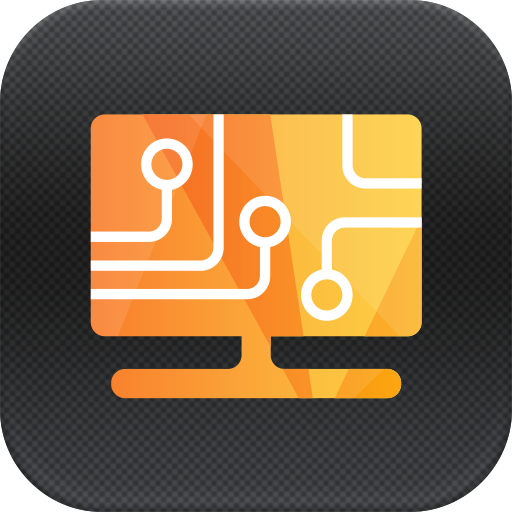 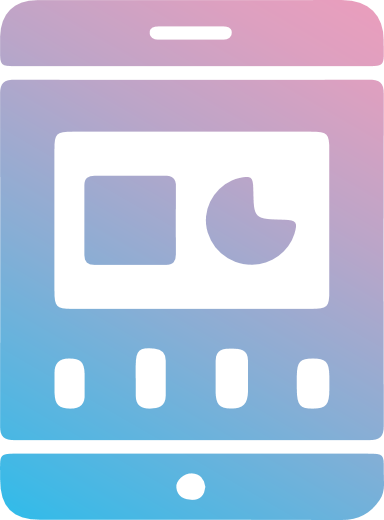 QRMAgent
VM
[Speaker Notes: 支持的平台及版本有哪些？]
What is Guardian QGD-1600P?
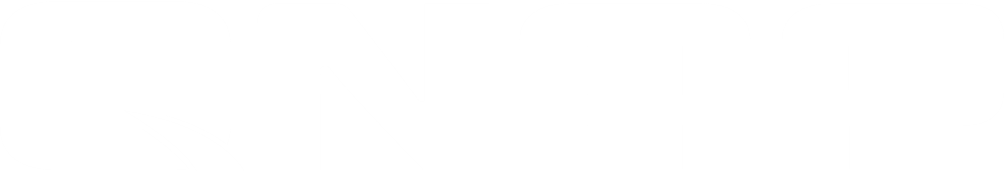 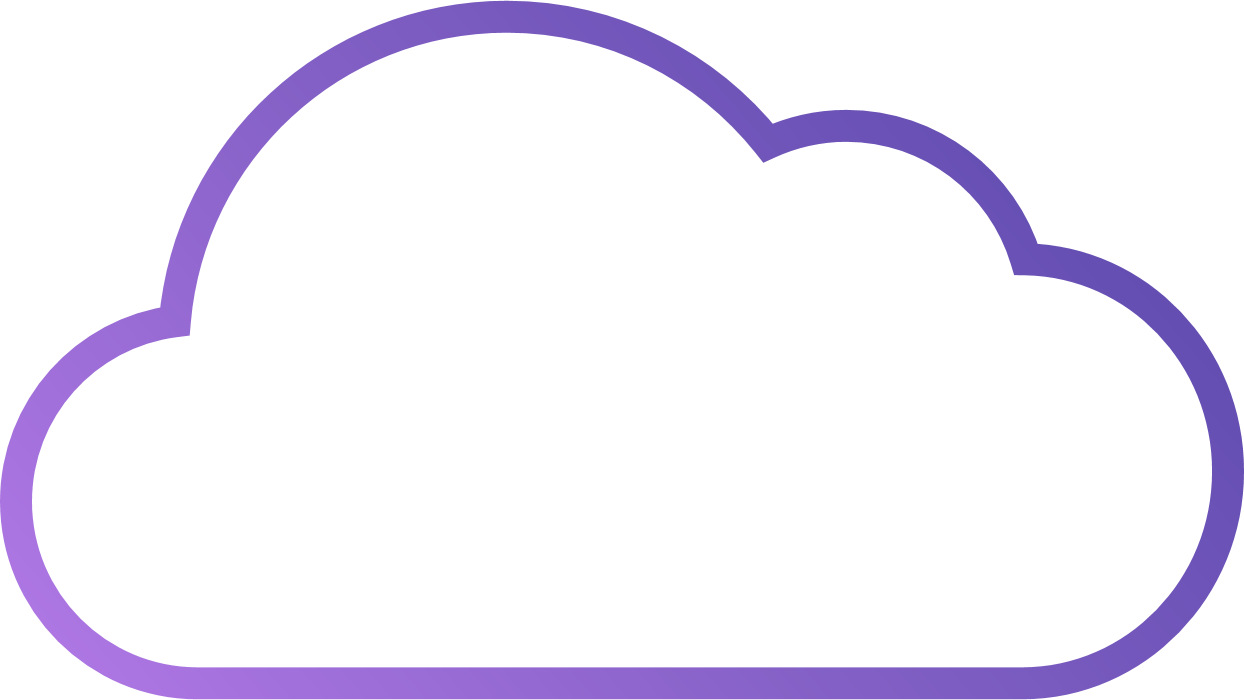 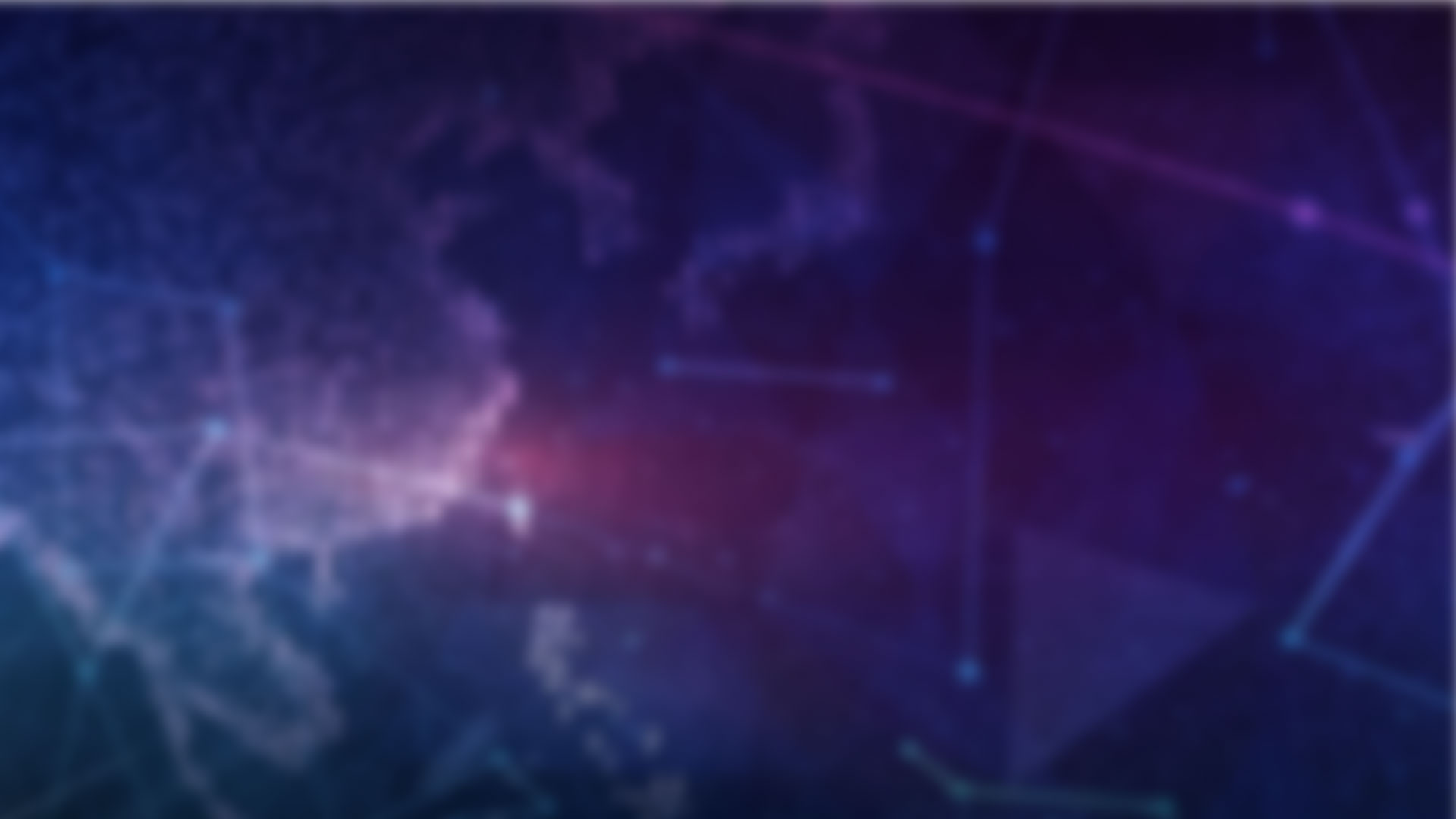 Network Switch System
QTS
Cloud manager
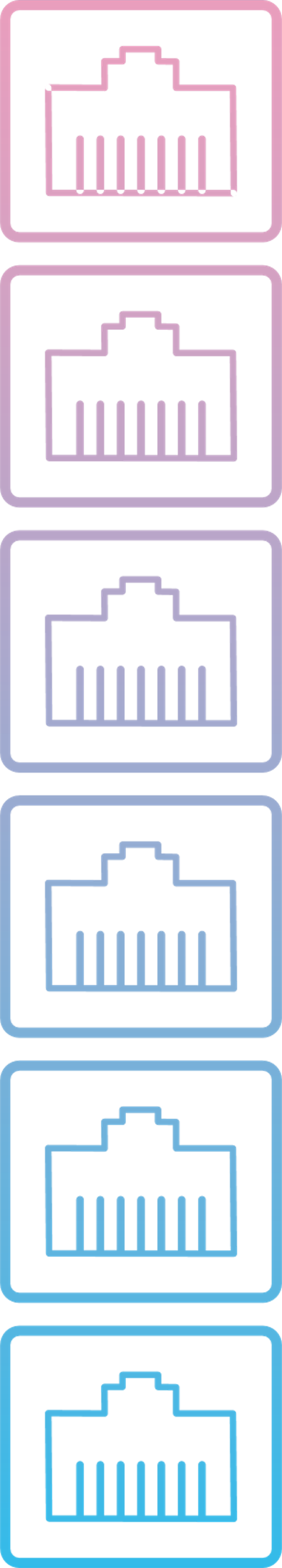 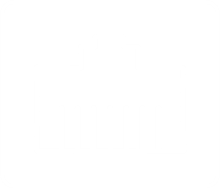 PoE power management
Cloud Agent
Guardian Network Switch Manager
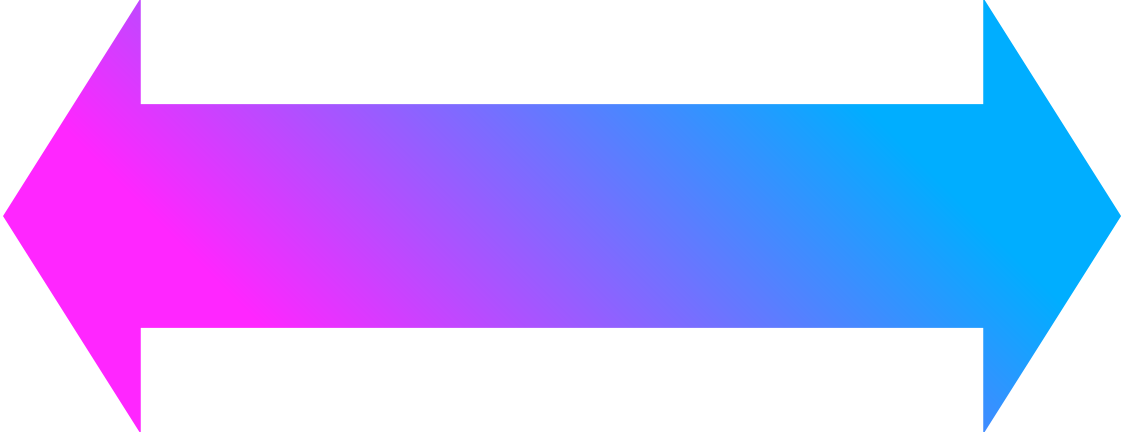 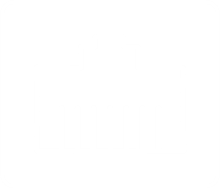 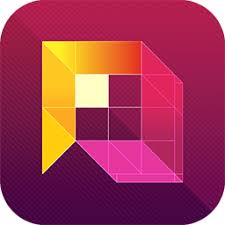 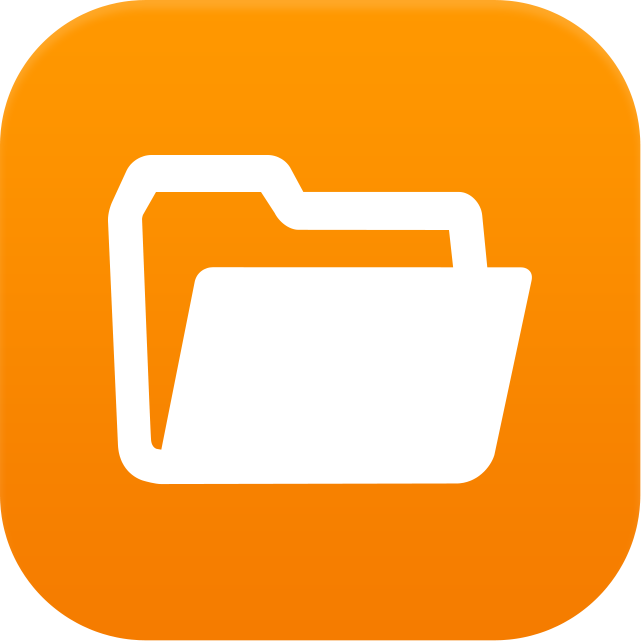 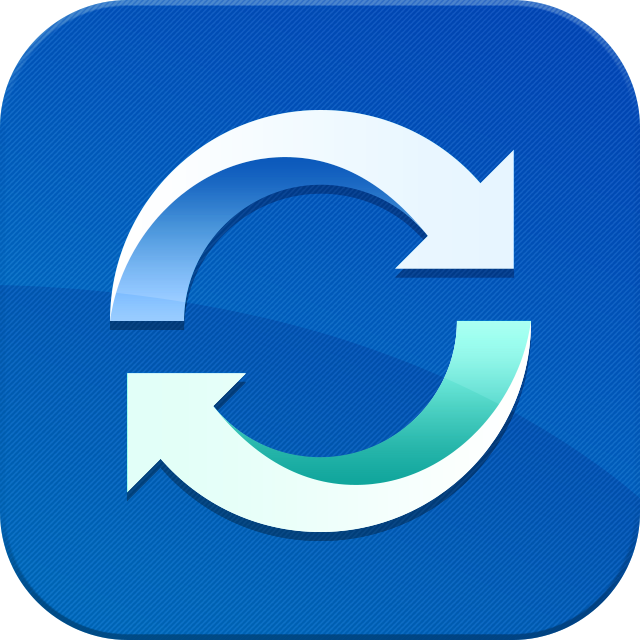 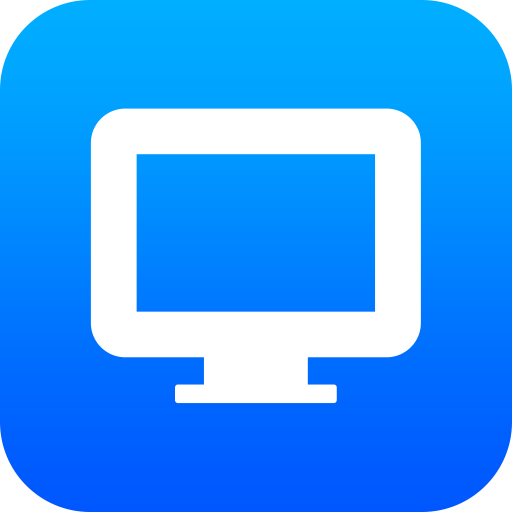 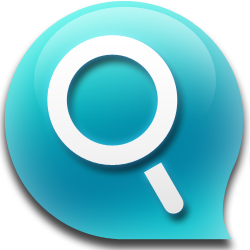 Apps
VM management
(KVM & Docker)
Managed switch
Mobile Apps & utilities
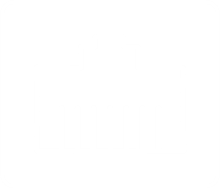 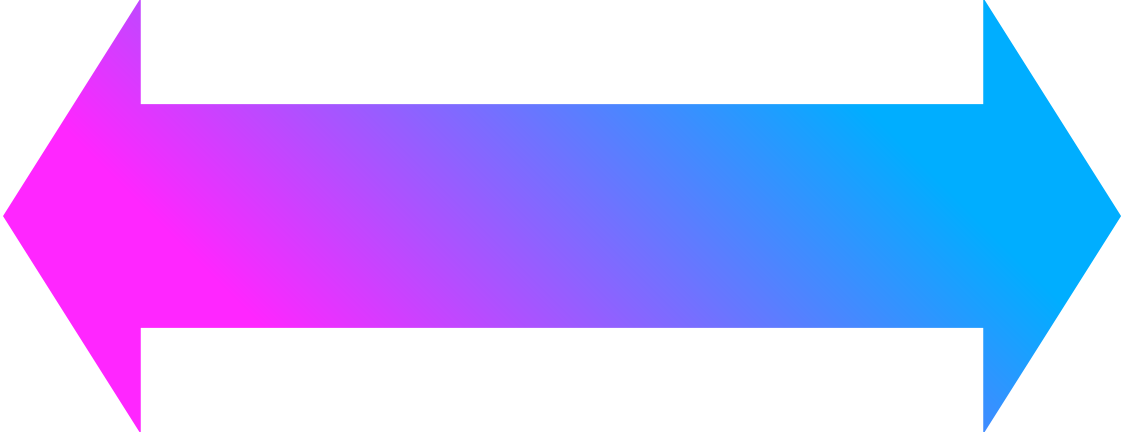 App store
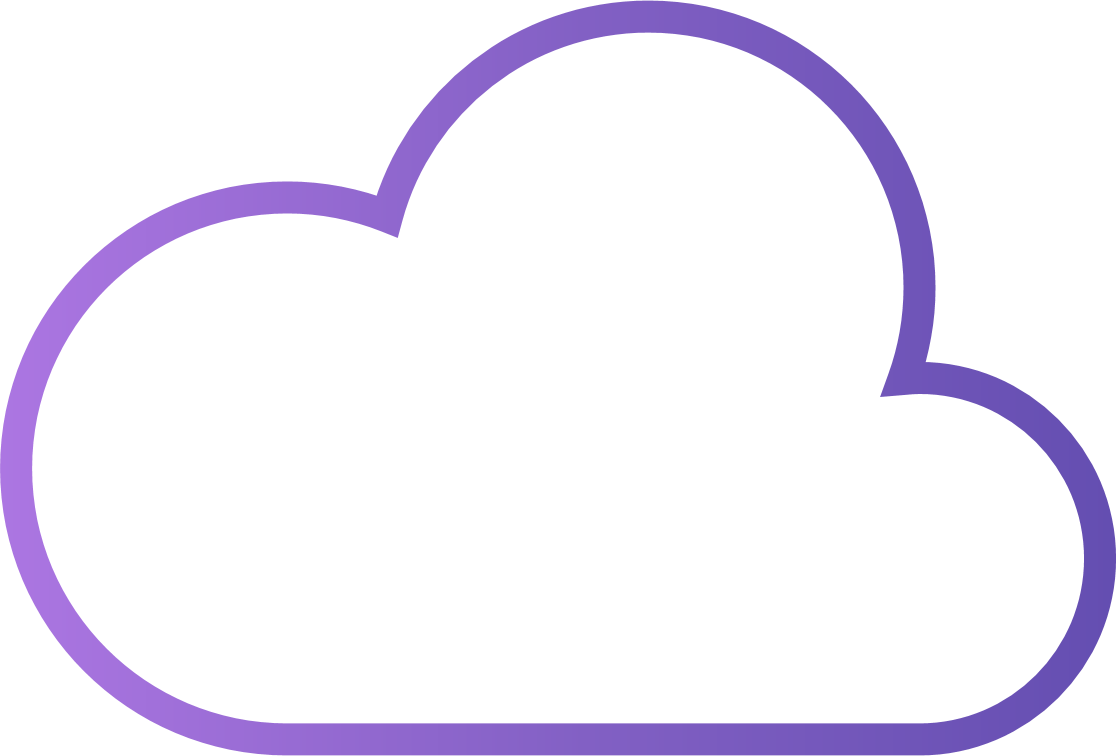 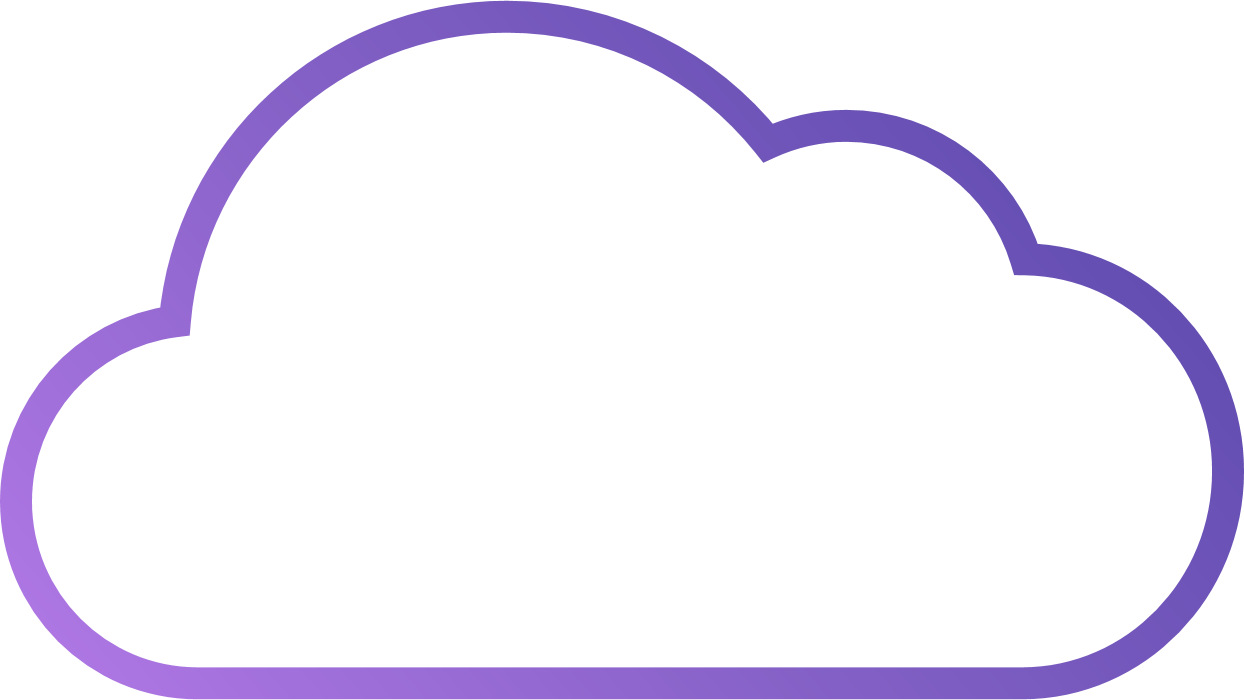 QNAP 
App Store
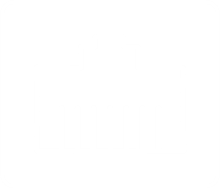 Storage management
User management
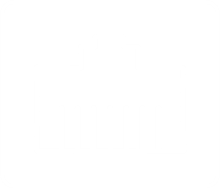 Device management
System management
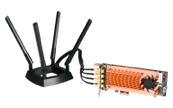 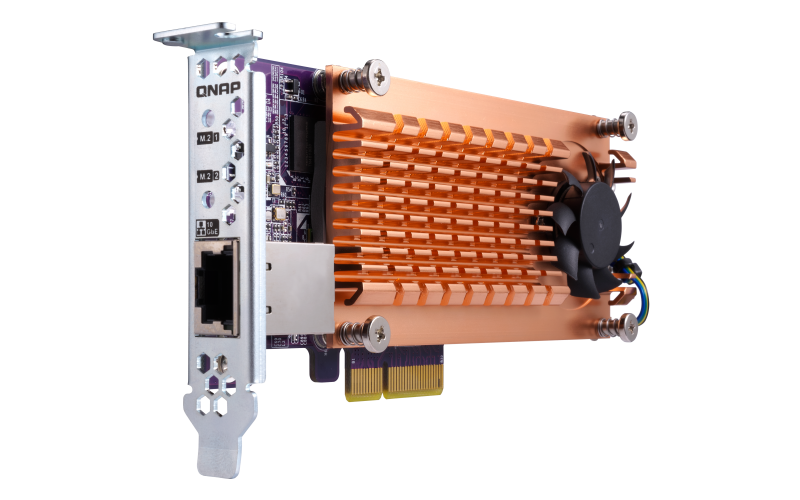 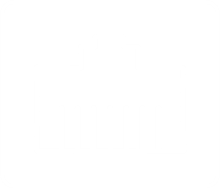 Basic OS
15
Guardian QGD-1600P-Hardware Diagram
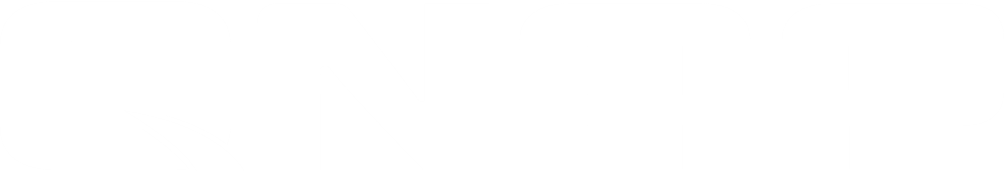 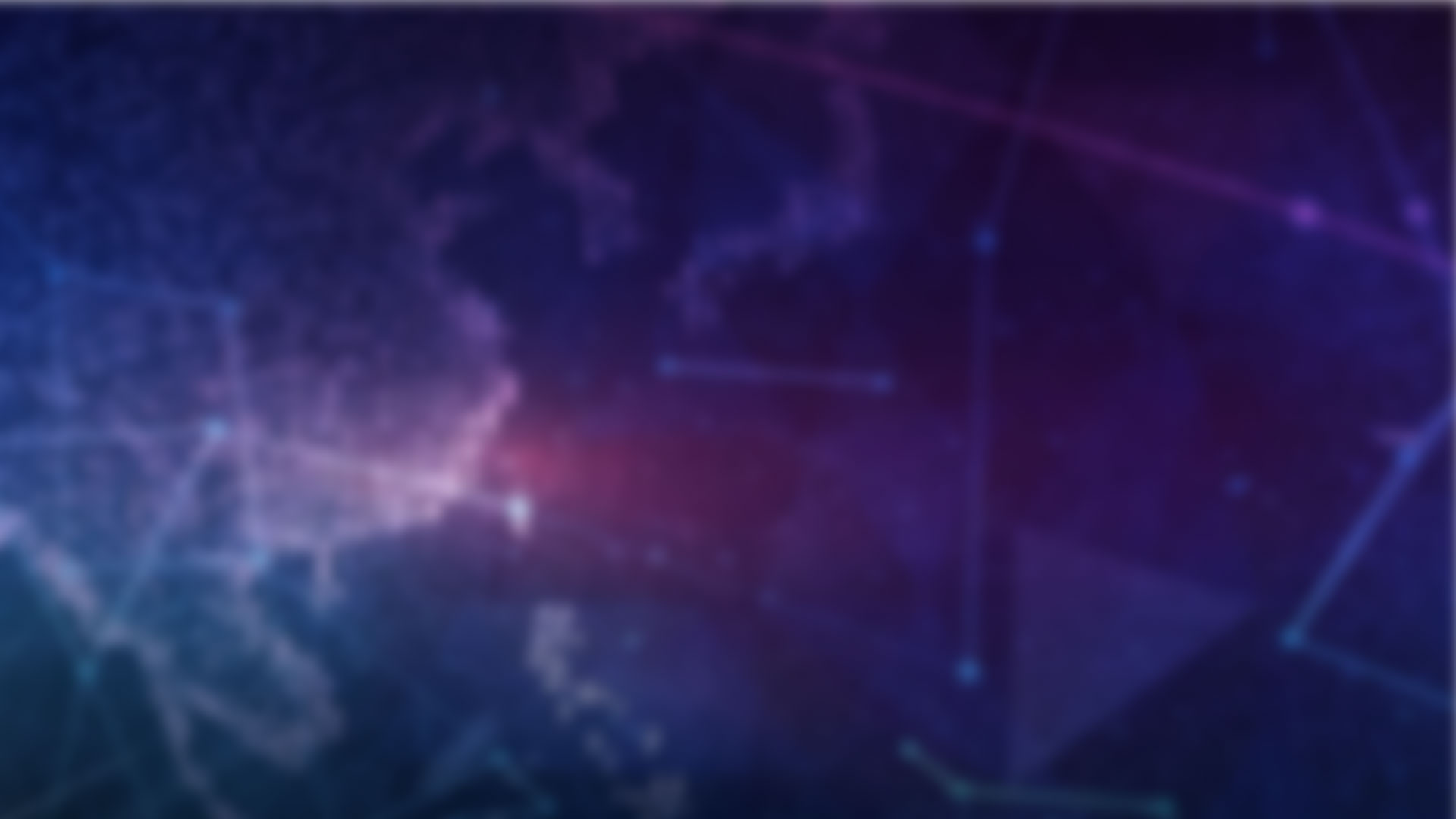 System power button (rear)​
QTS
System Power ​
Max: 50W/40W​
Power Supply Total: ​
460W/280W​
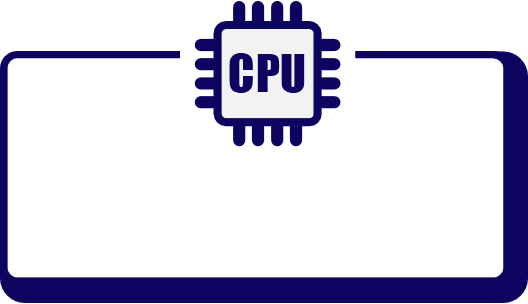 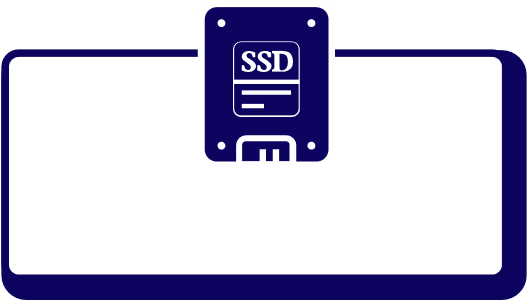 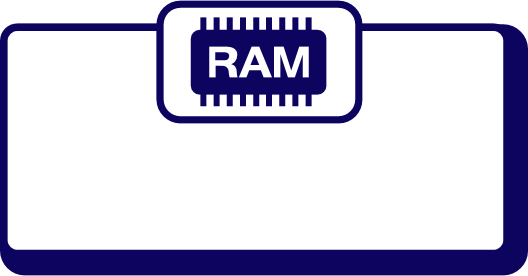 System power controller​
PoE Power Max: ​
410W/240W​
2 x 2.5" SSD
Intel J4105
4GB/8GB RAM
PCIe Interface
Host power controller
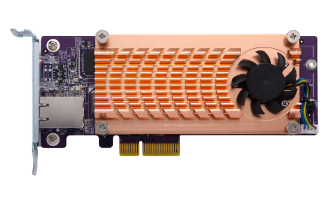 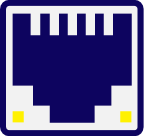 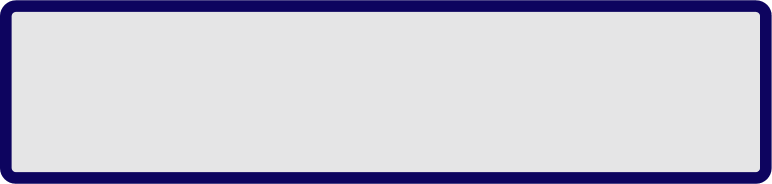 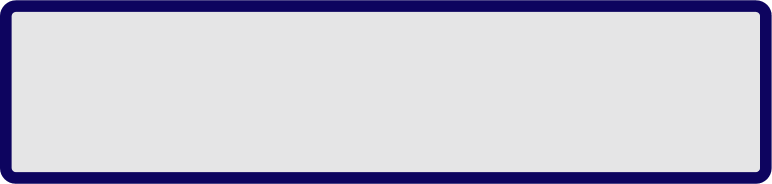 2 x PCIe 2.0 x2
2 x LAN GbE
Switch
HDMI 2.0
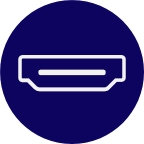 x 1
USB 2.0
USB 3.0
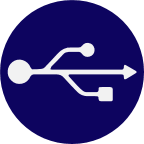 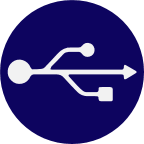 x 2
x 1
PoE 
Controller
Microchip VSC7425
2 x GbE
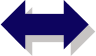 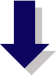 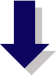 16-port GbE
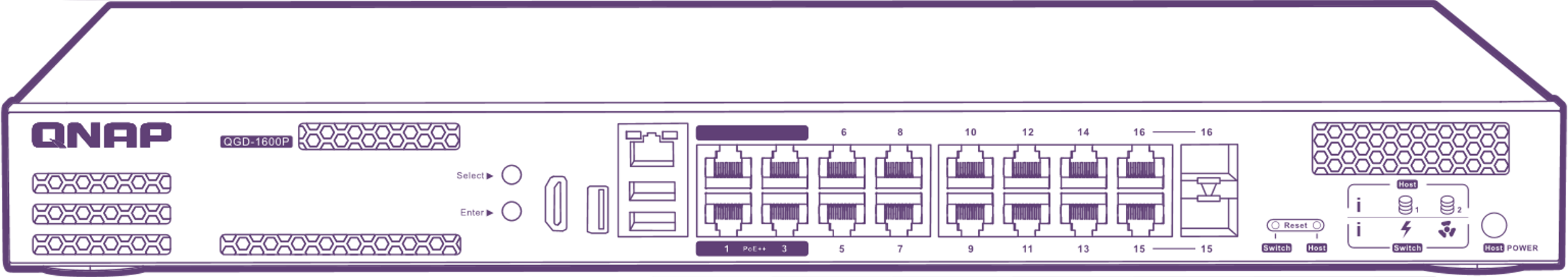 Host power button​
16
Advantages of Using QRM+ & QGD-1600P
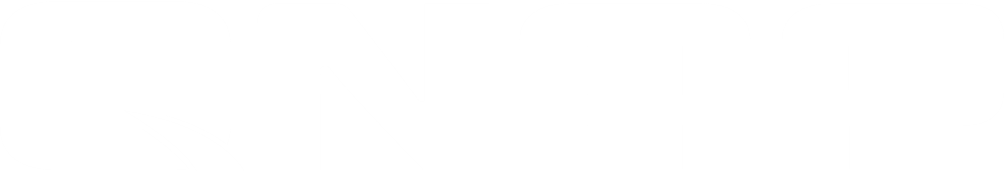 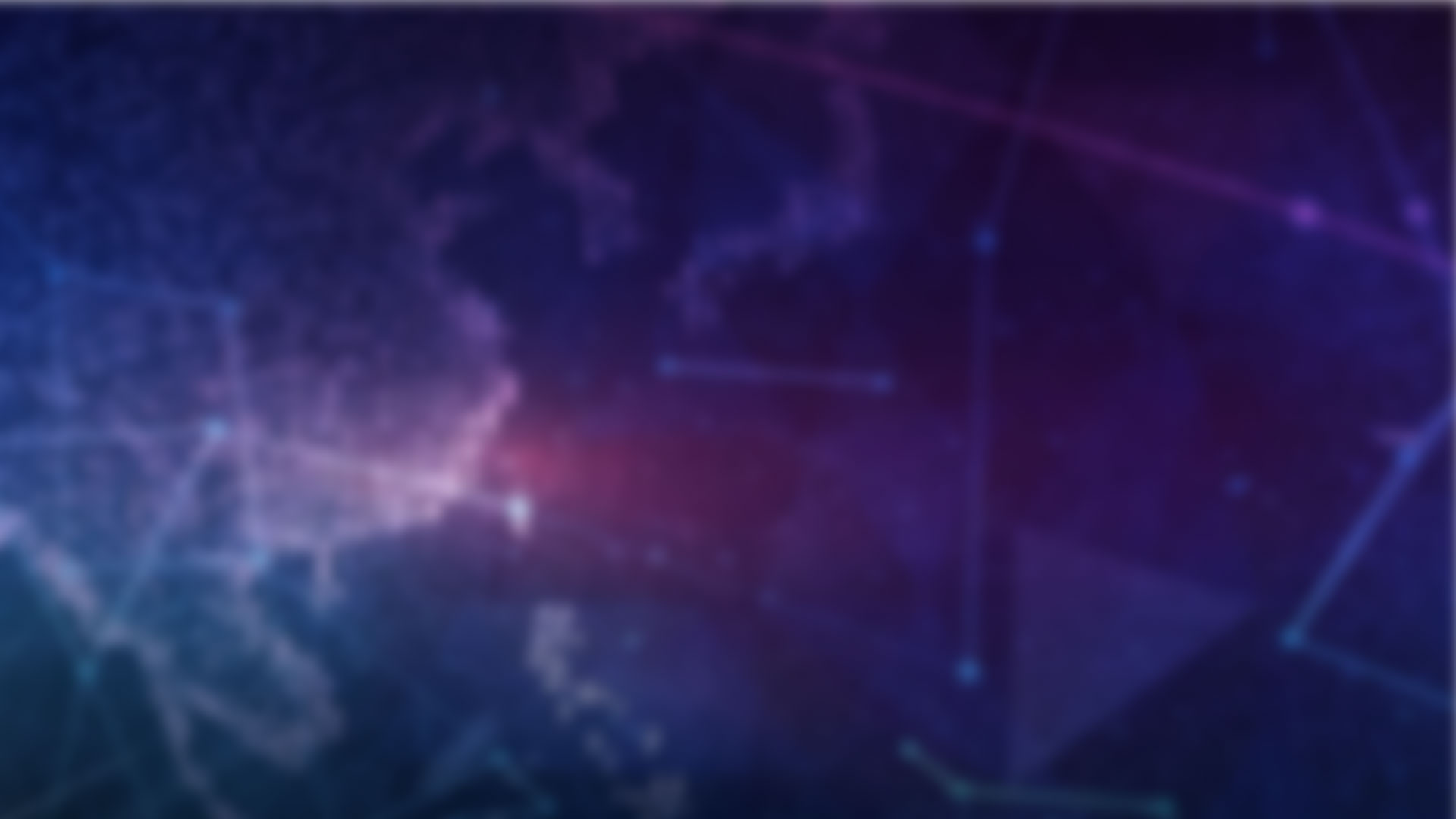 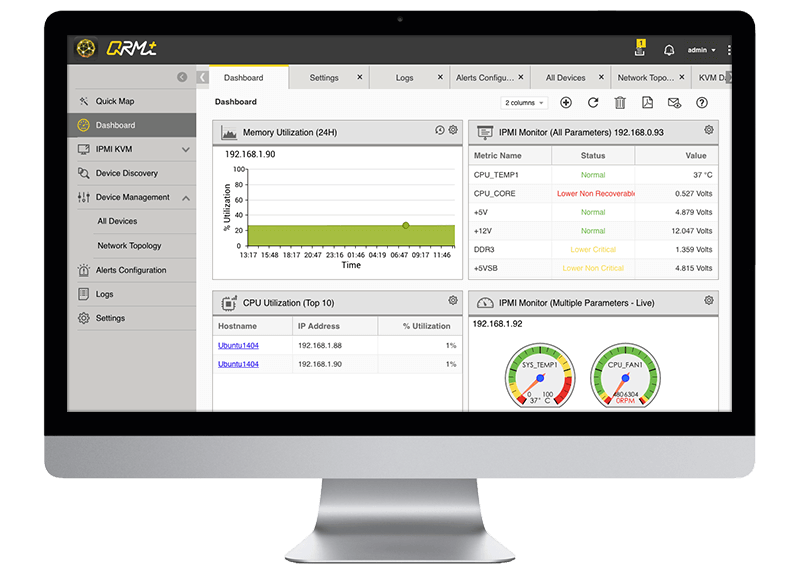 Unrestricted device location
Strengthen management of network equipment (IP camera) and powered device (Panel PC)
Reduce the risk of power supply
Reduce cost of operational maintenance
Suitable for a variety of places (factories, hospitals, machine rooms) and other network management complex areas
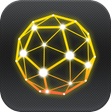 Through  QRM+ 
to monitor
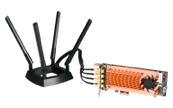 • Integrates NAS, managed switch, and Power over Ethernet (PoE)​

• Support various QNAP applications
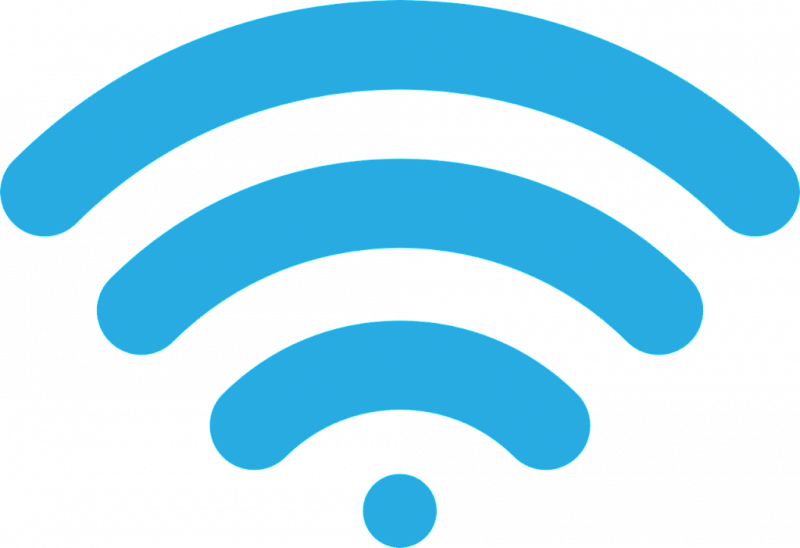 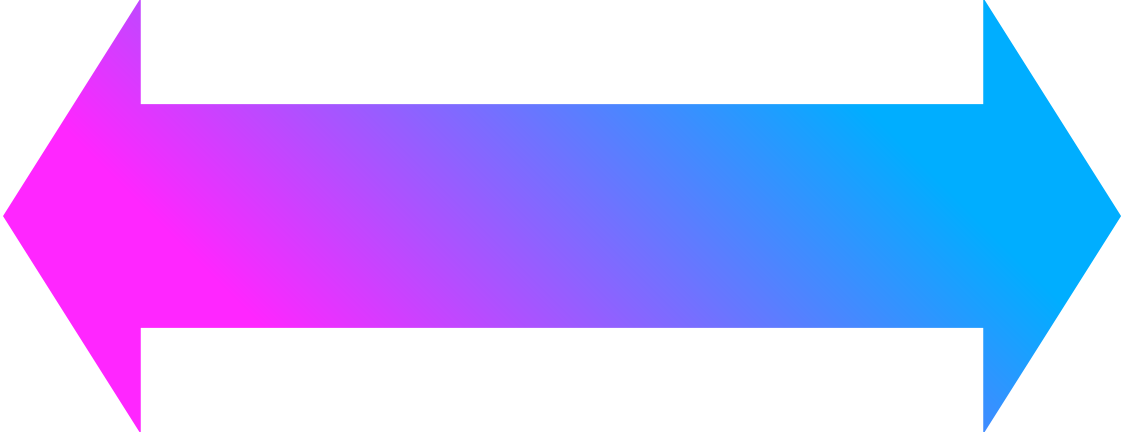 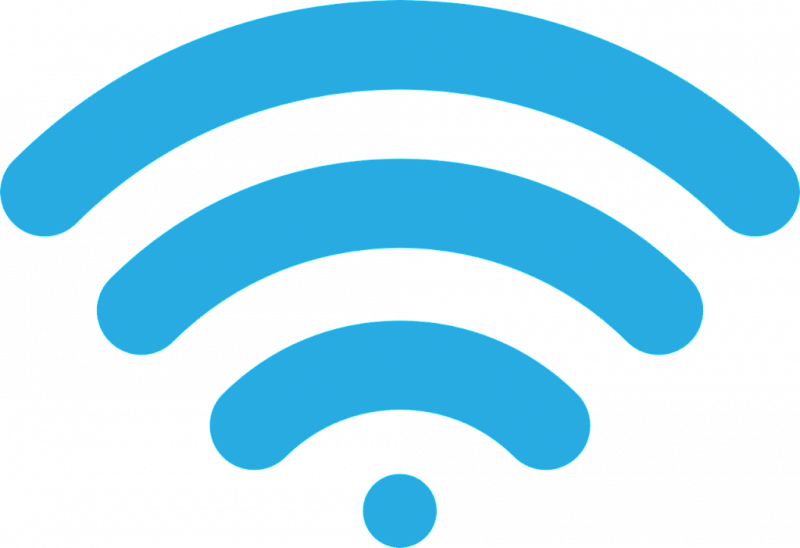 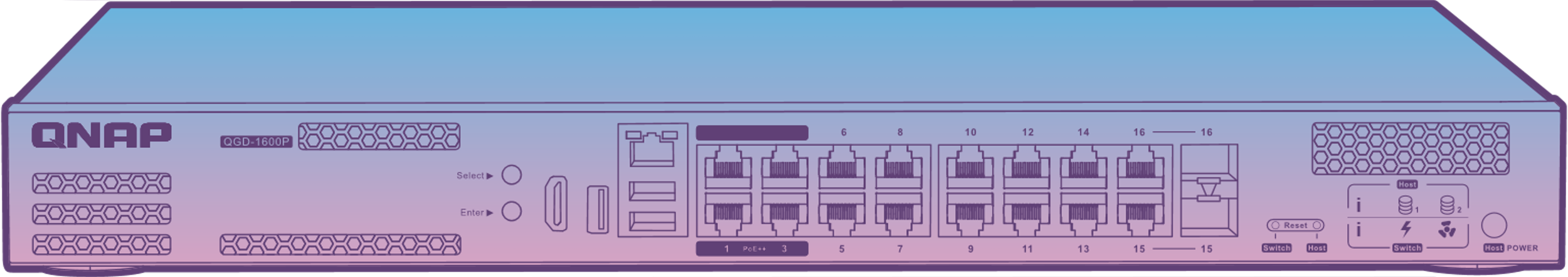 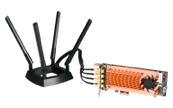 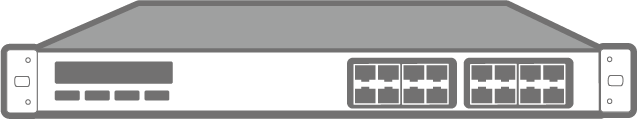 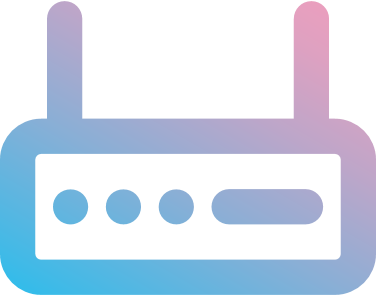 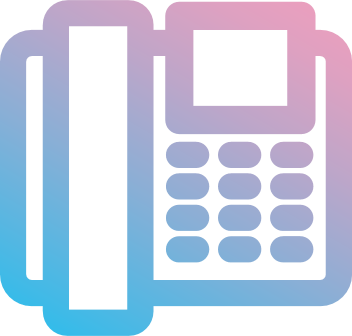 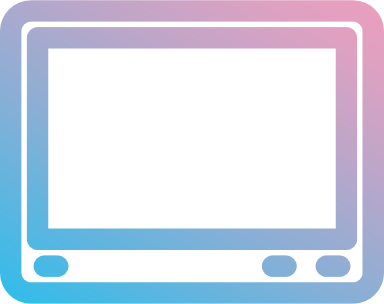 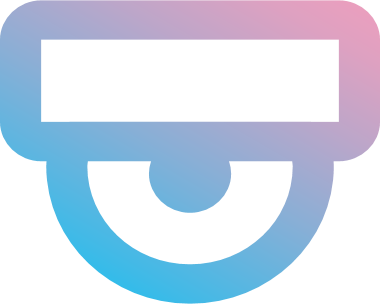 IEEE 802.3bt
- Power level up to 90W
Powered devices
QRM+ Mobile
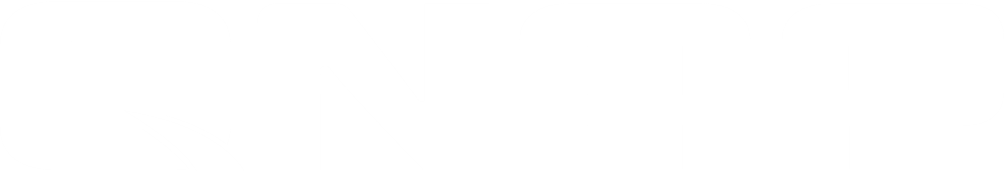 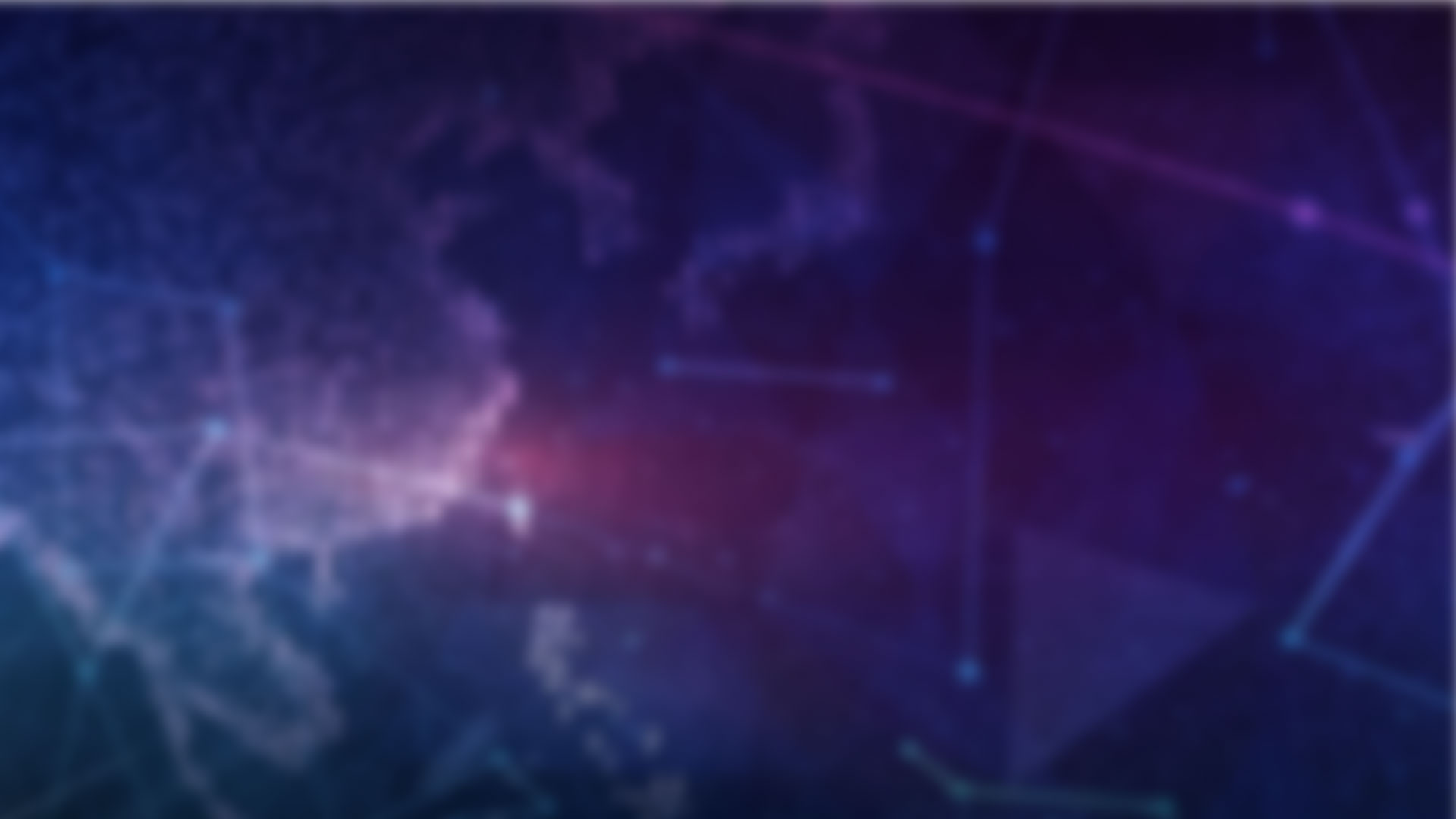 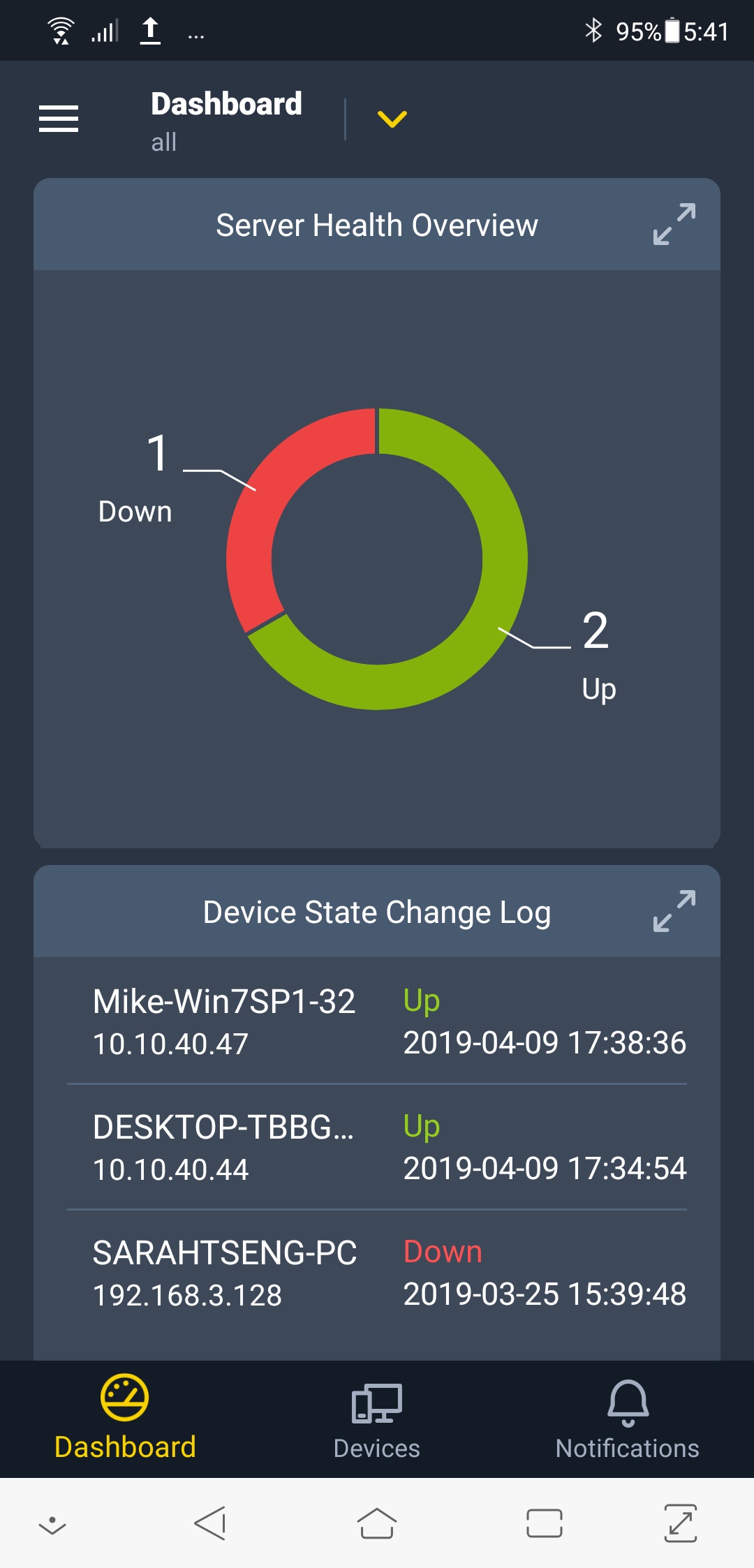 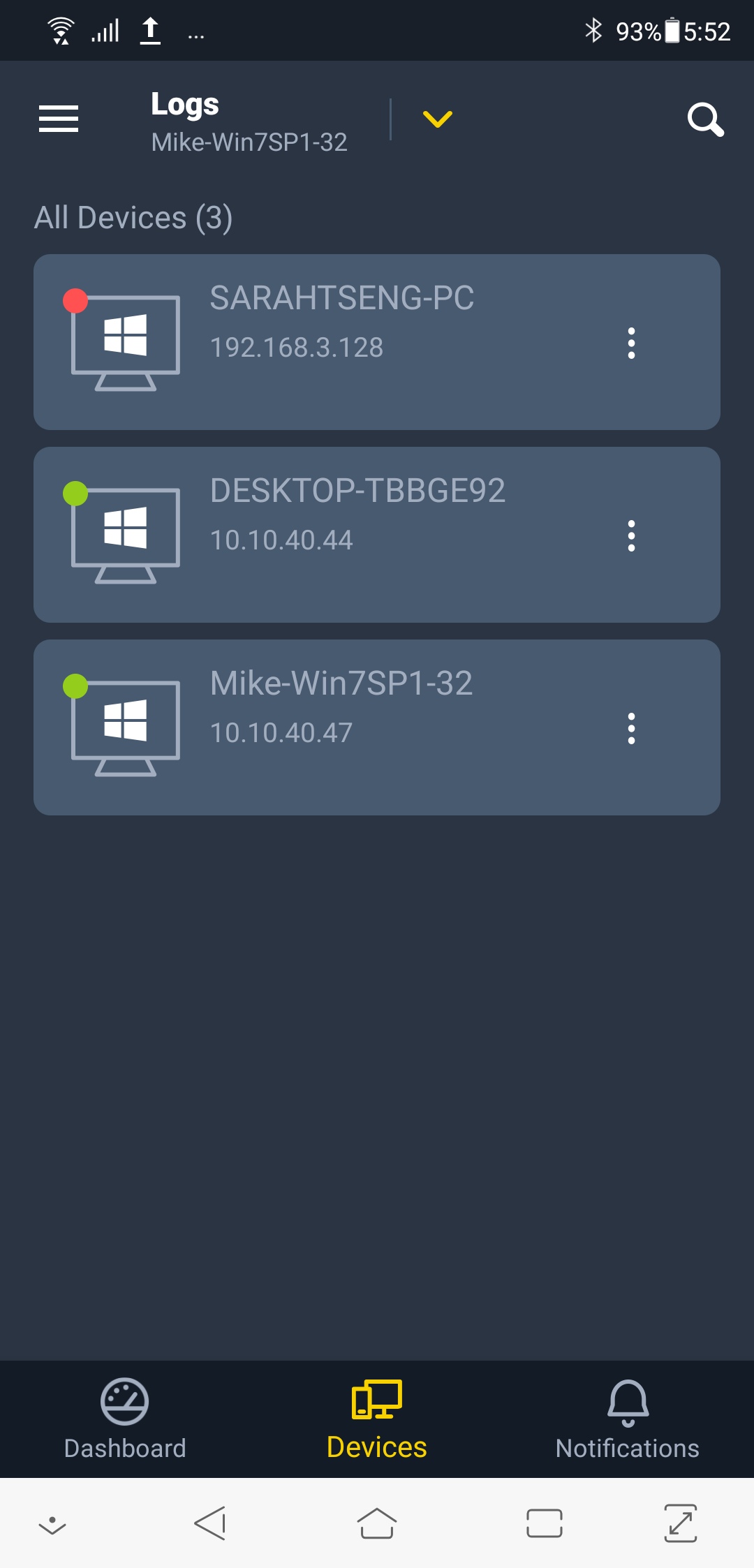 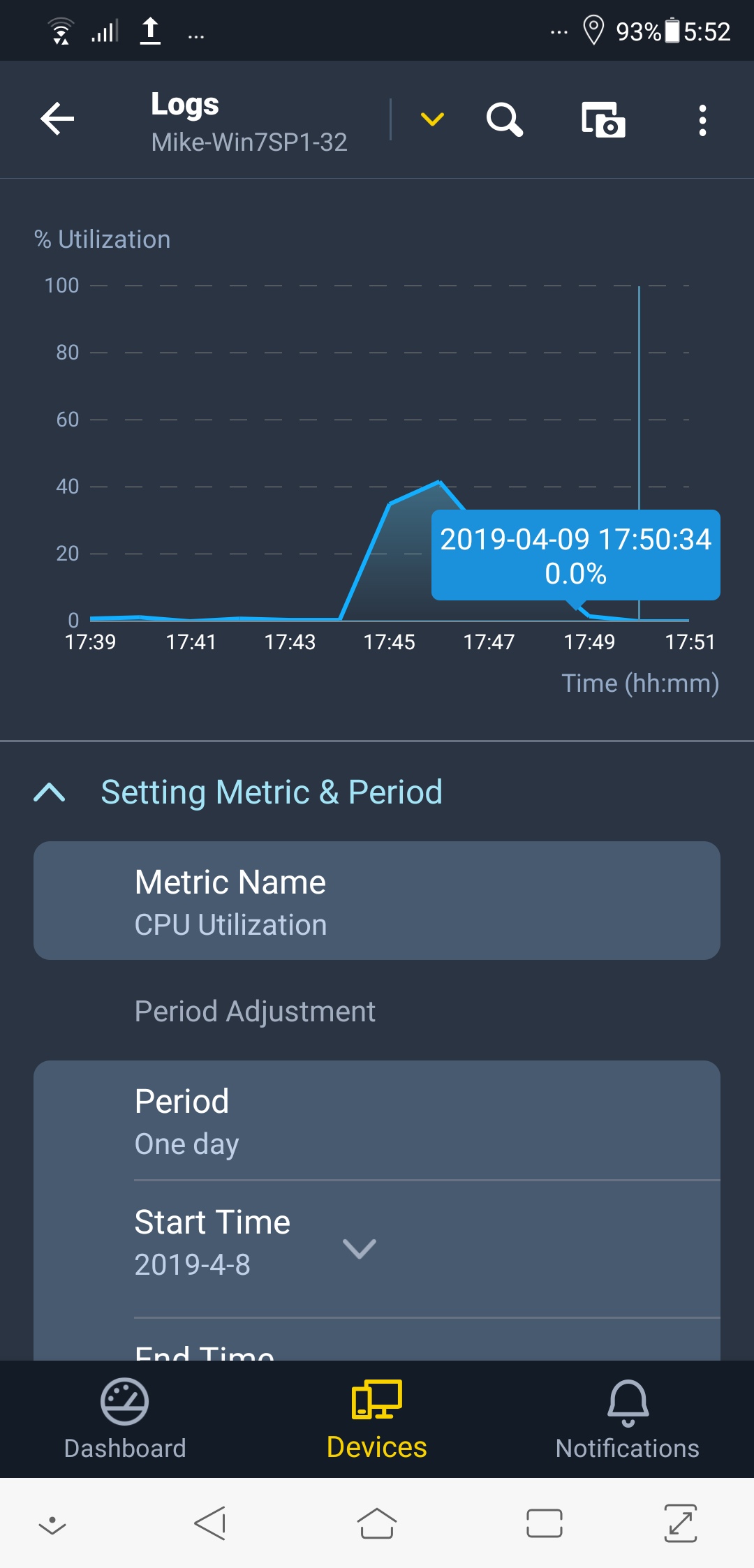 QRM+ Mobile is a centralized remote management application that allows you to manage and monitor networked devices using your mobile device.
18
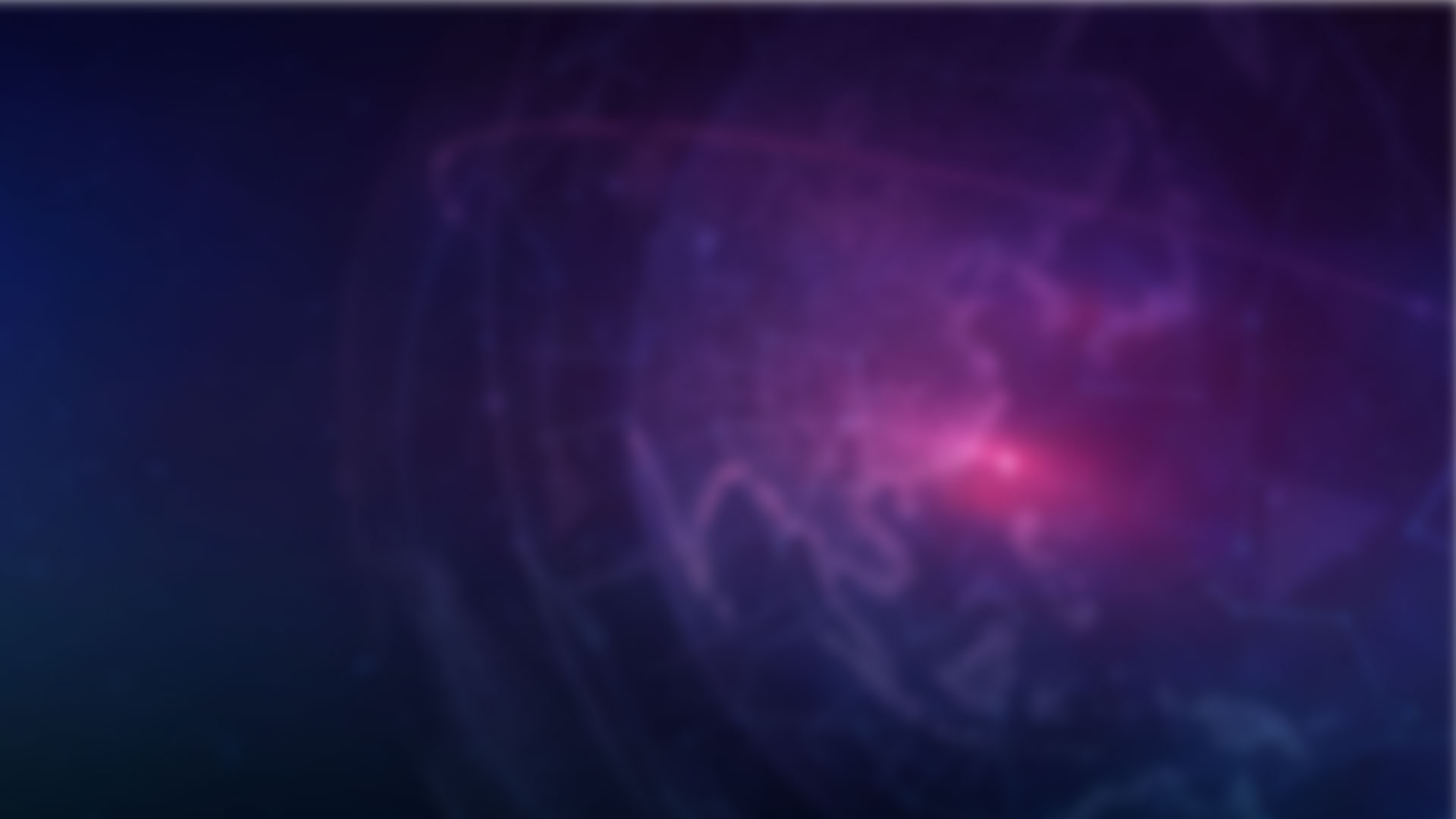 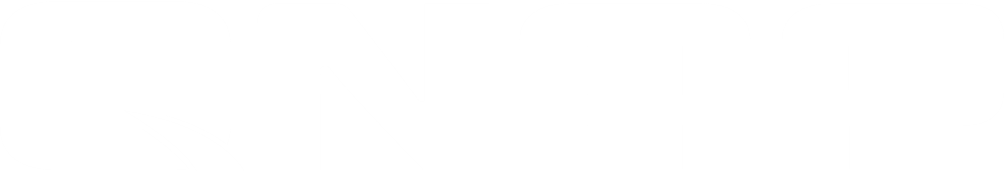 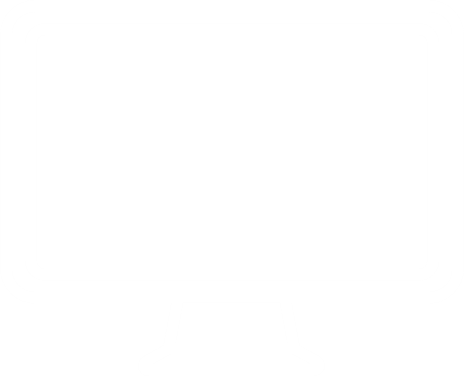 QRM+ Application InstructionUsing QGD-1600P as a server and manage end-devices
Live Demo
19
Install QRM+ in QGD-1600P
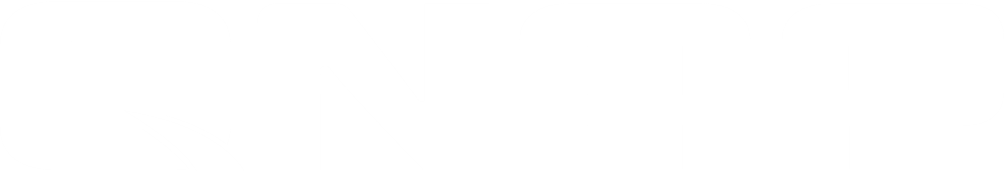 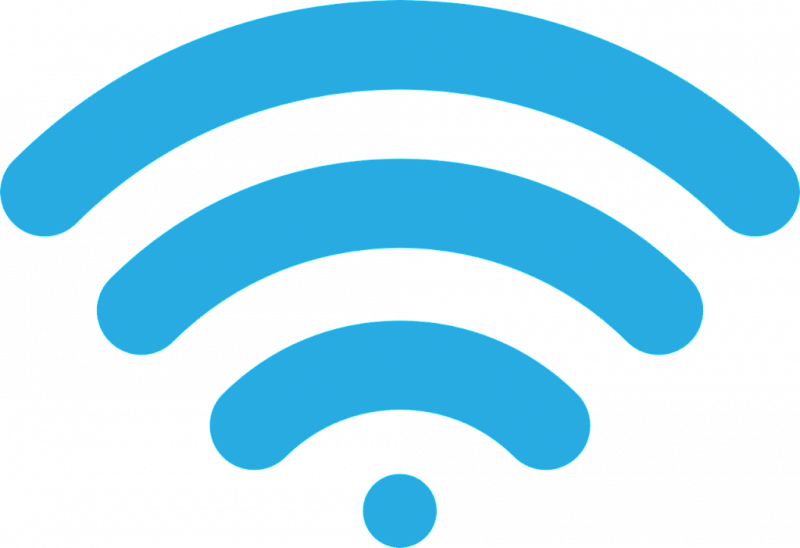 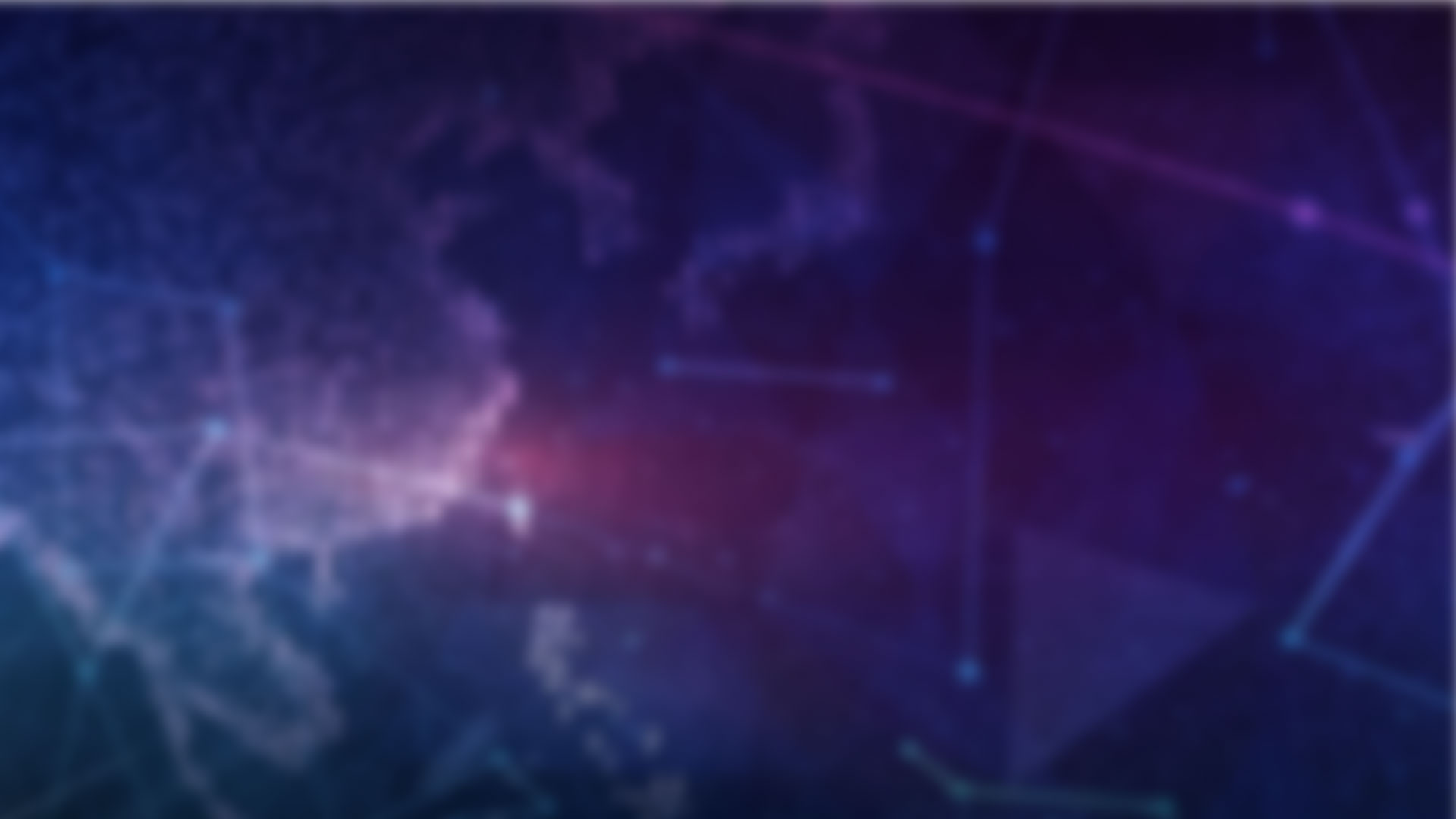 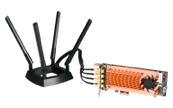 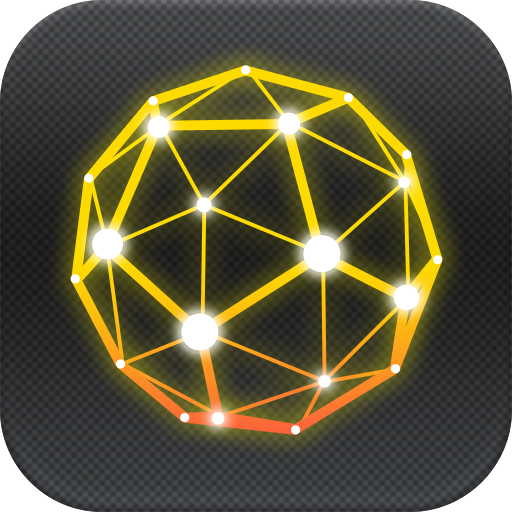 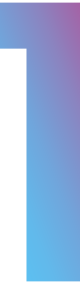 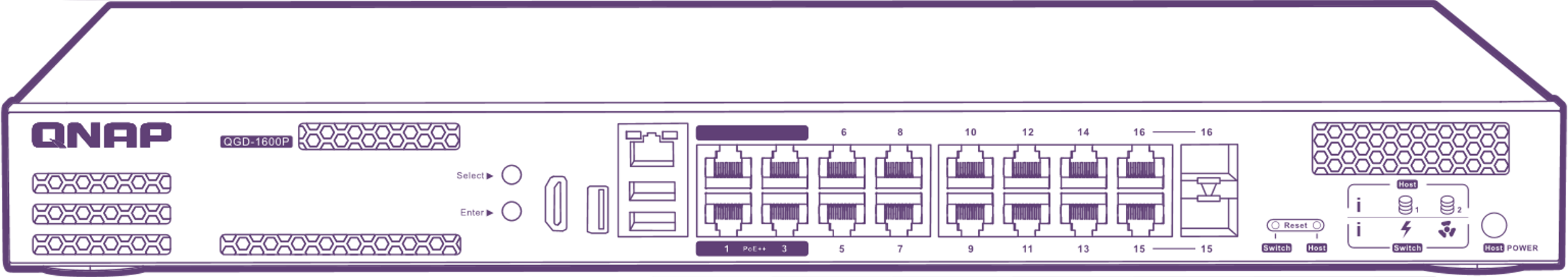 QNAP QTS System
Intel® Celeron® J4105 Processor
4GB RAM
USB 3.0 x 1
USB 2.0 x 2
Two SATA 2.5-inch drive bays
PCIe slot x 2 : Supports QM2 expansion and wireless cards​
HDMI x1: View live recordings via HDMI-out​
Install QRM+ in QGD-1600P with QNAP QTS 4.4.1
20
Add Devices to QRM+
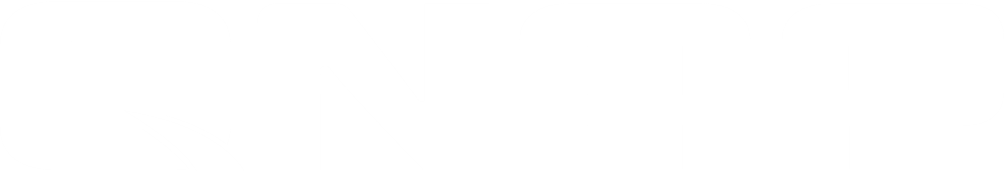 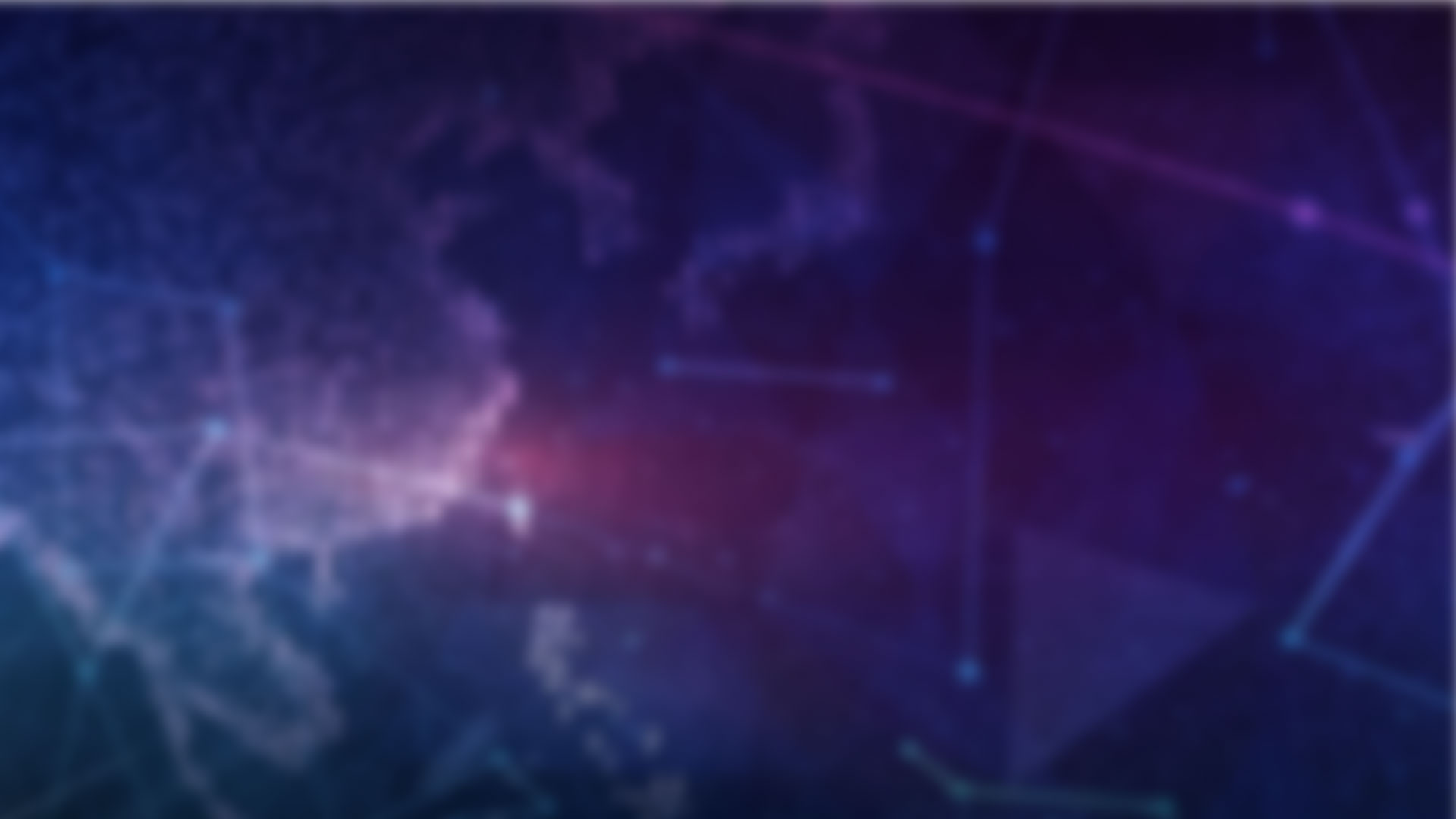 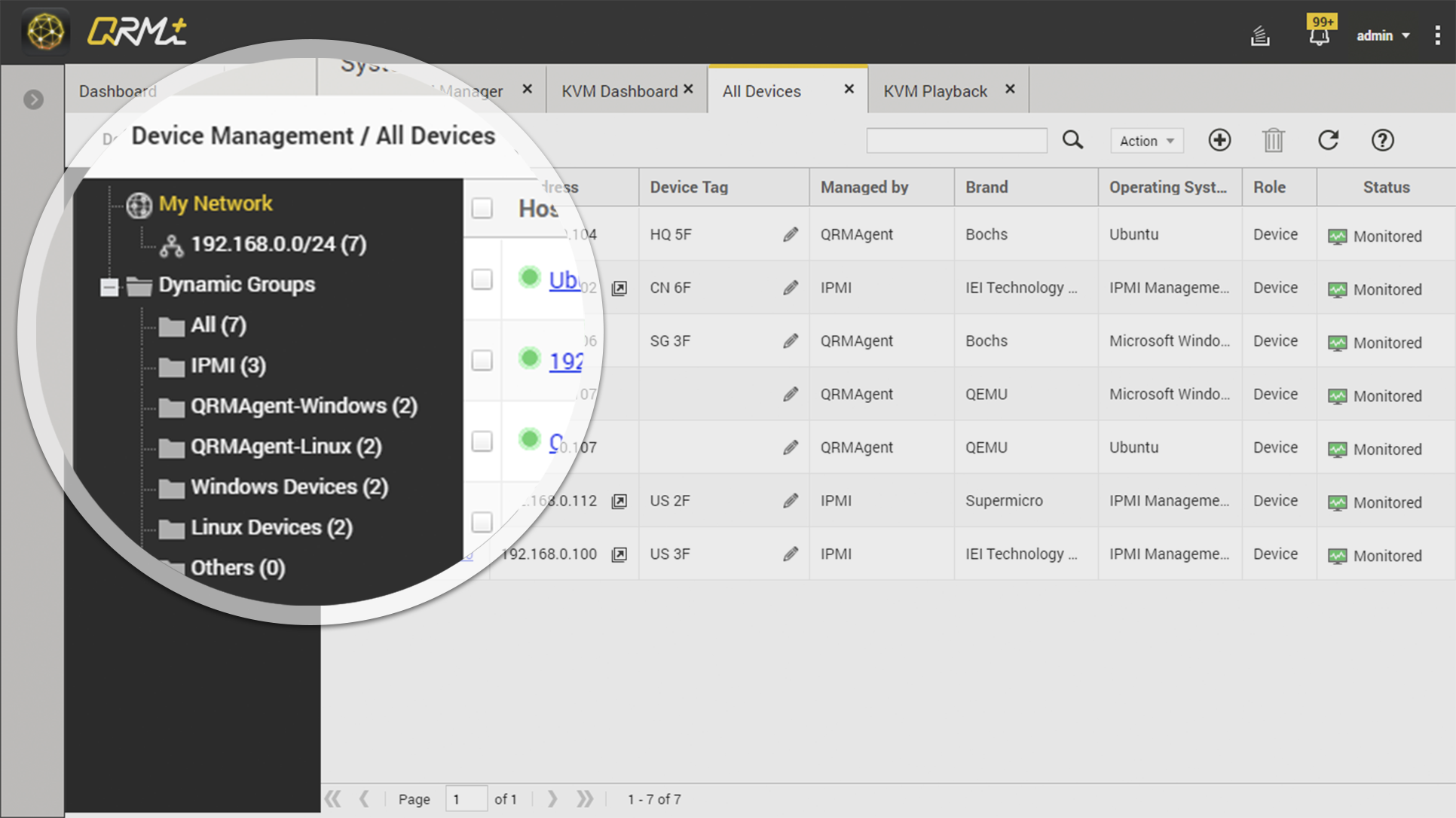 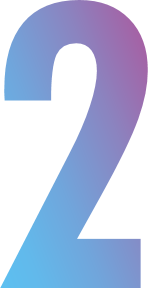 To scan a specific IP range and add devices to QRM+
21
Device Data Collection
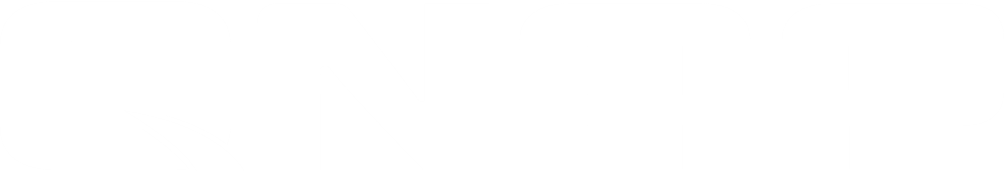 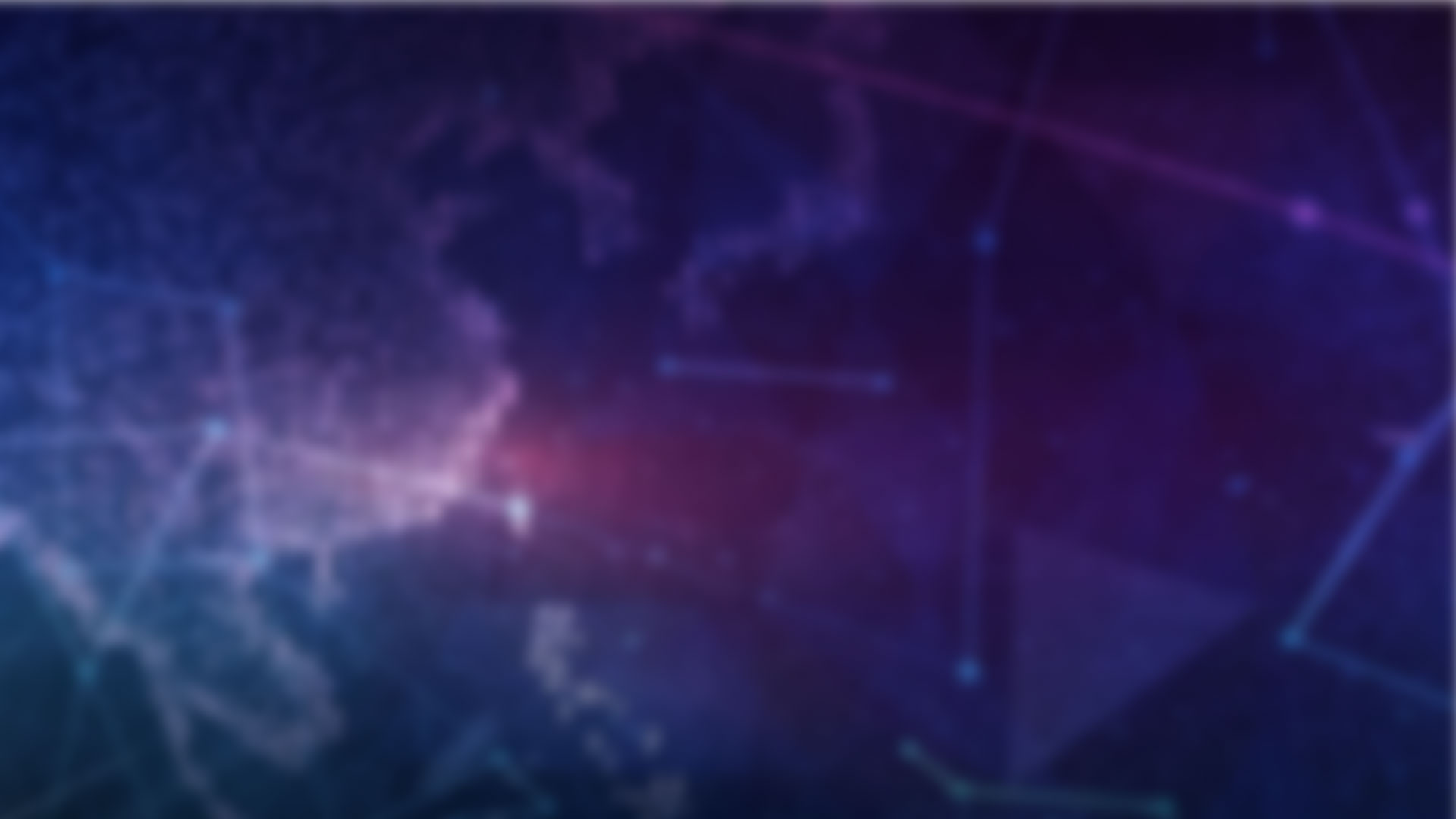 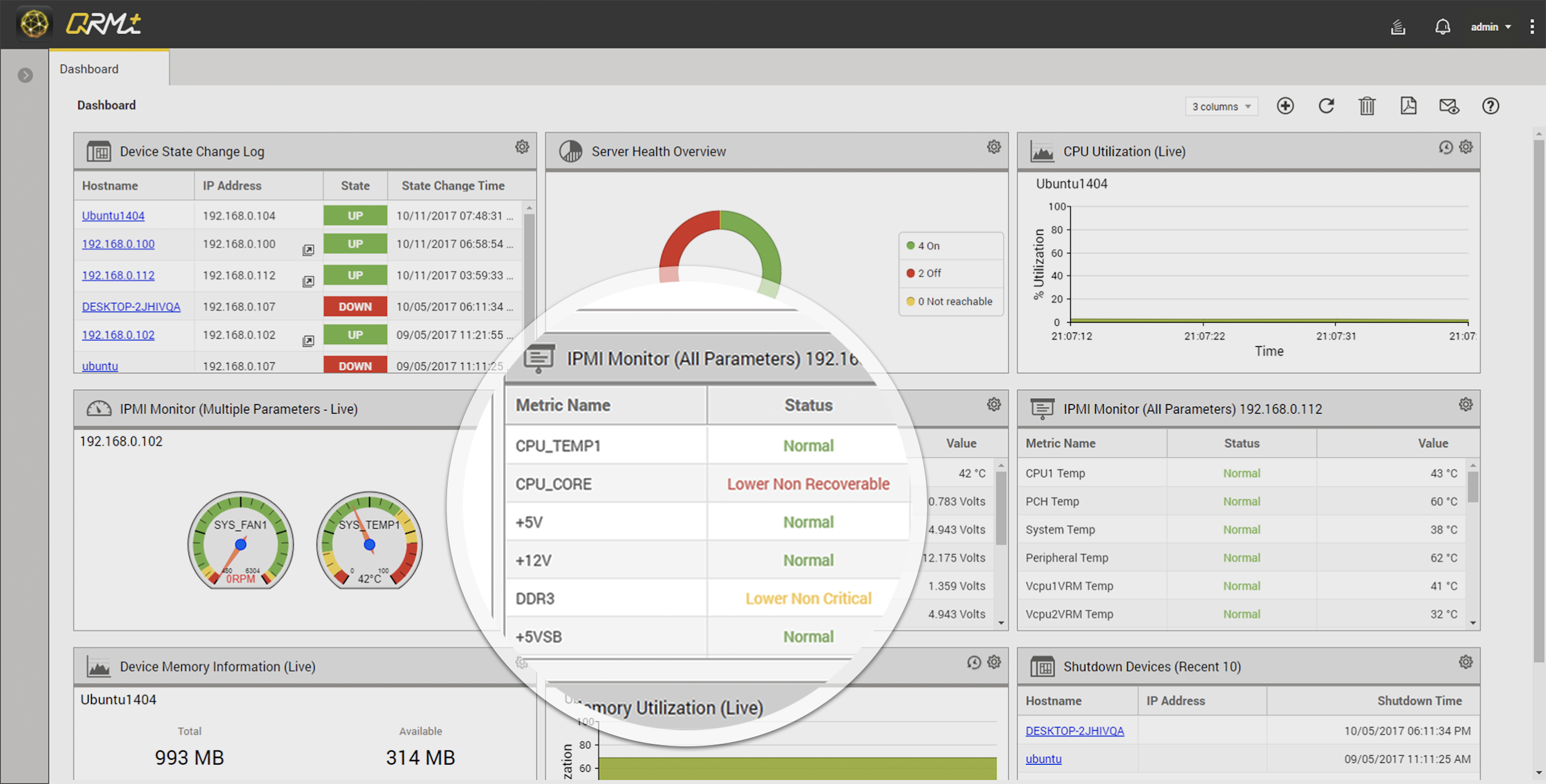 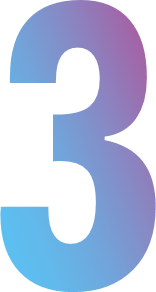 Manager install QRMAgent to your device first, agent can filter data before sending back.
Using Dashboard to overview the device status.
22
QRM+ Mobile, Speed Up   Management Devices
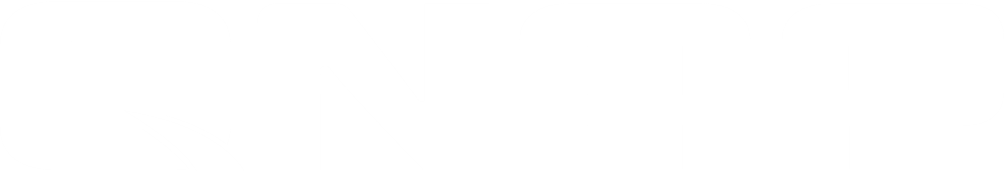 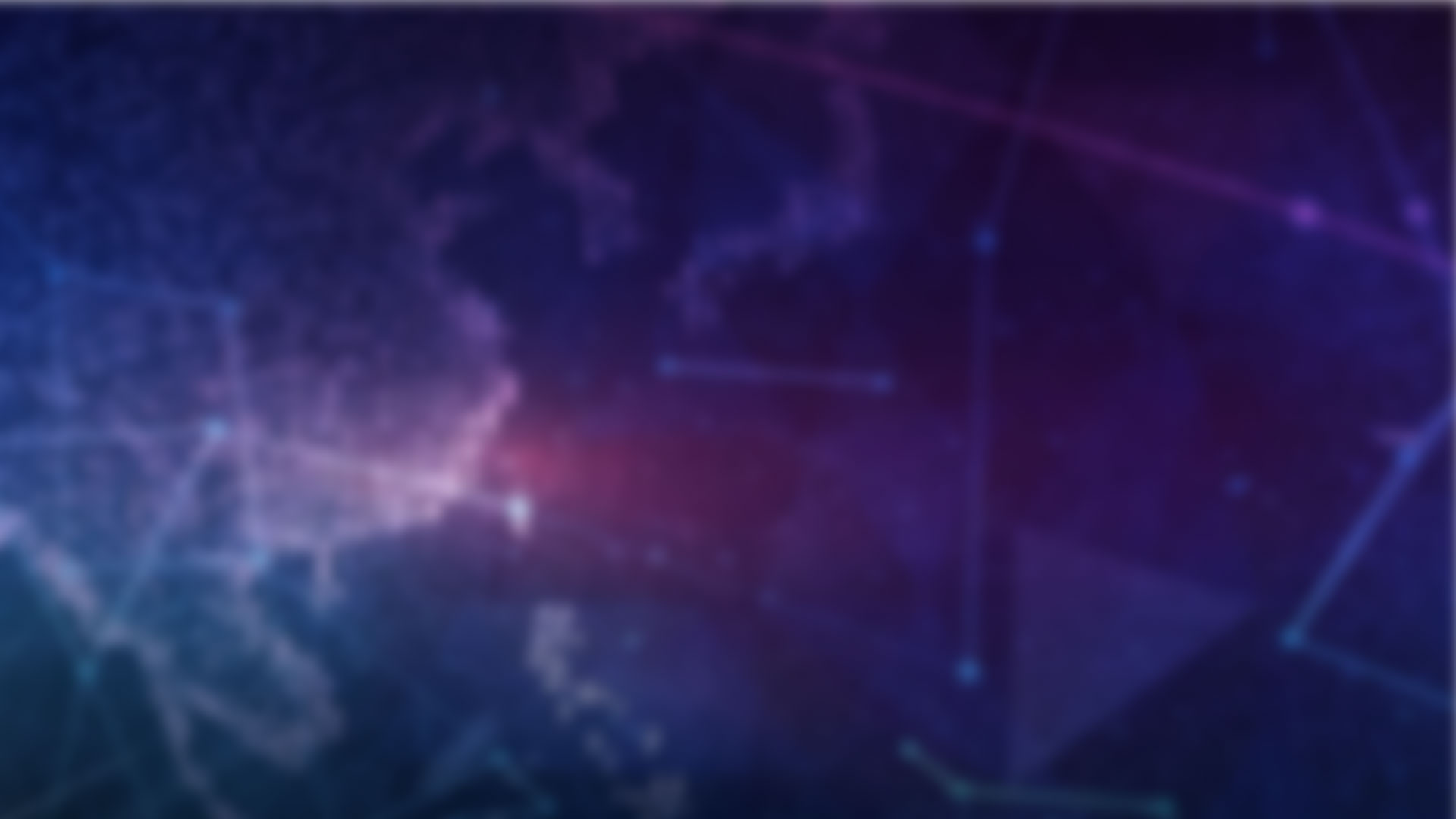 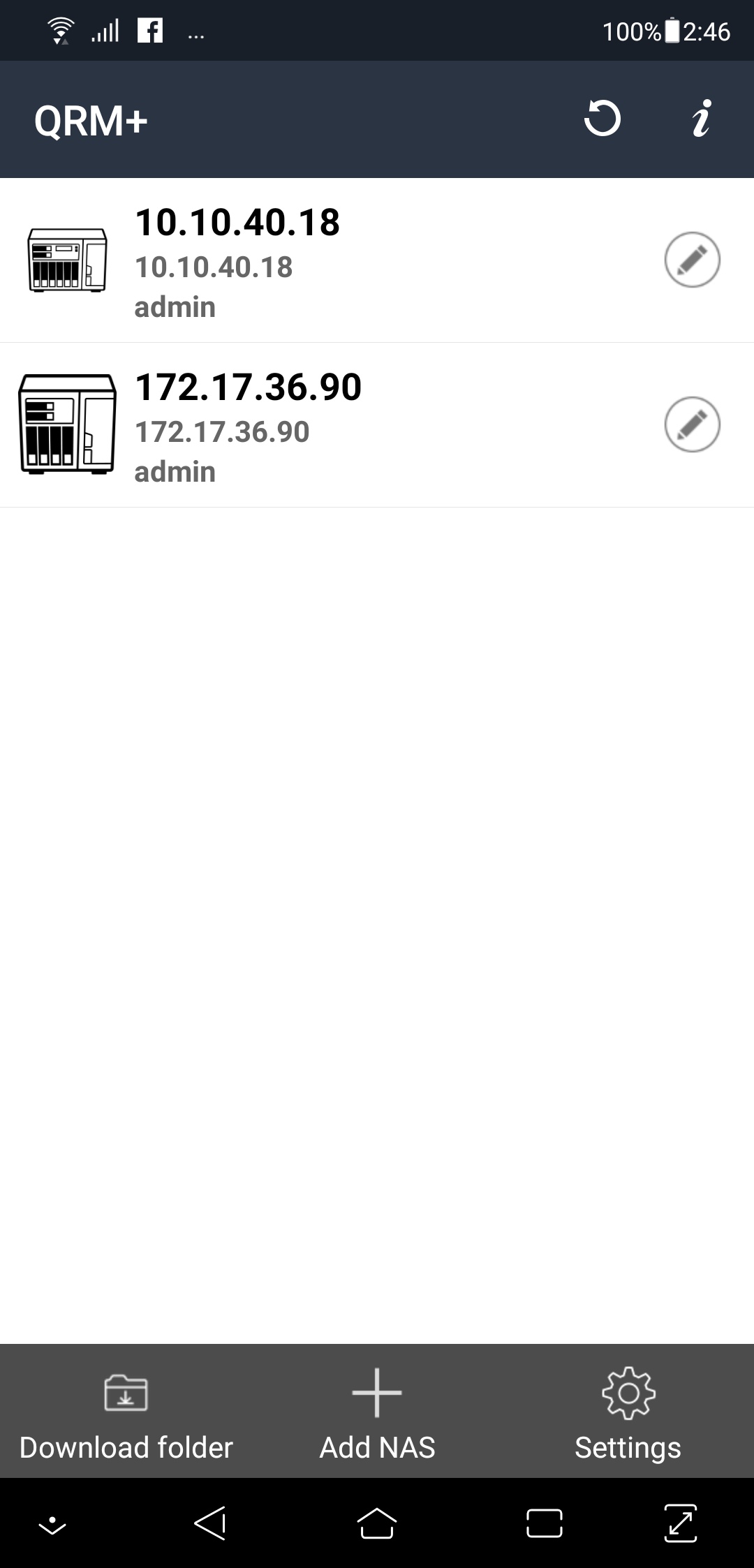 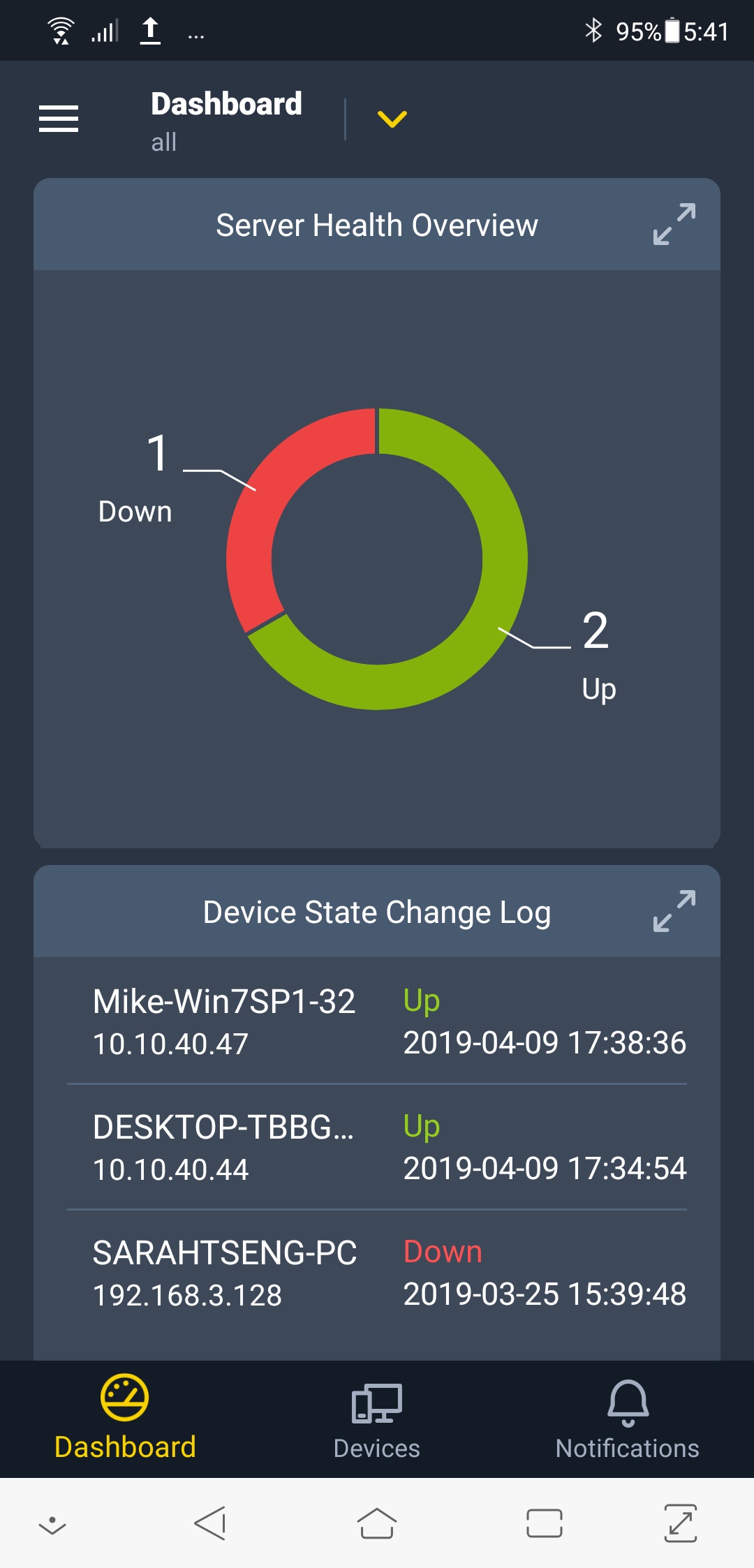 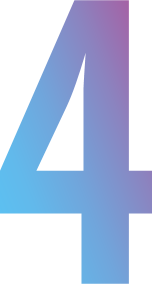 Manager install QRM+ mobile and add NAS to monitor your devices immediately.
23
QRM+ Requirements
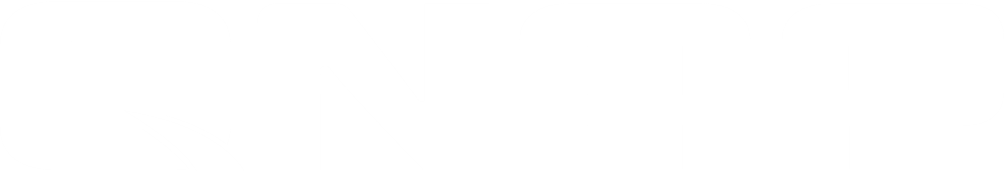 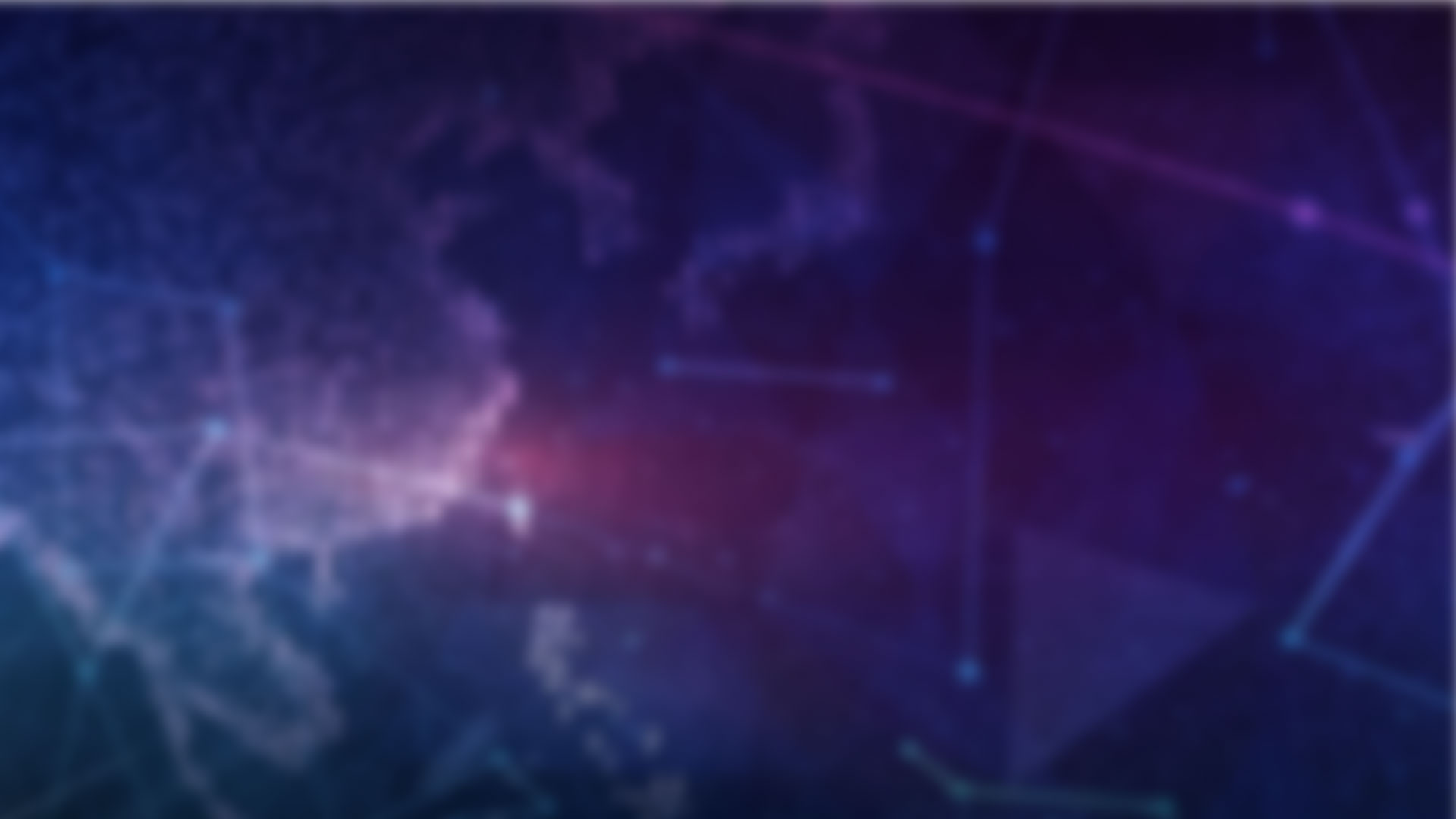 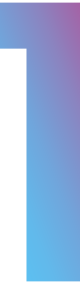 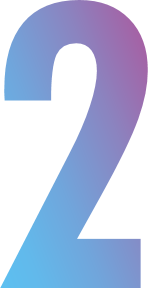 X86-based NAS(Intel and AMD processor)
requires a minimum of 4 GB RAM and QTS 4.3.x 
(or later).
ARM-based NAS(64-bit) 
requires a minimum of 4 GB and QTS 4.3.4 (or later).
[Speaker Notes: 支持的平台及版本有哪些？]
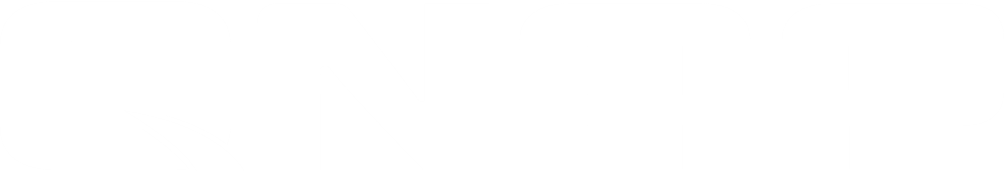 QRM+ Centralized Management SolutionSolve Your Machine Room Devices by Single Clicking
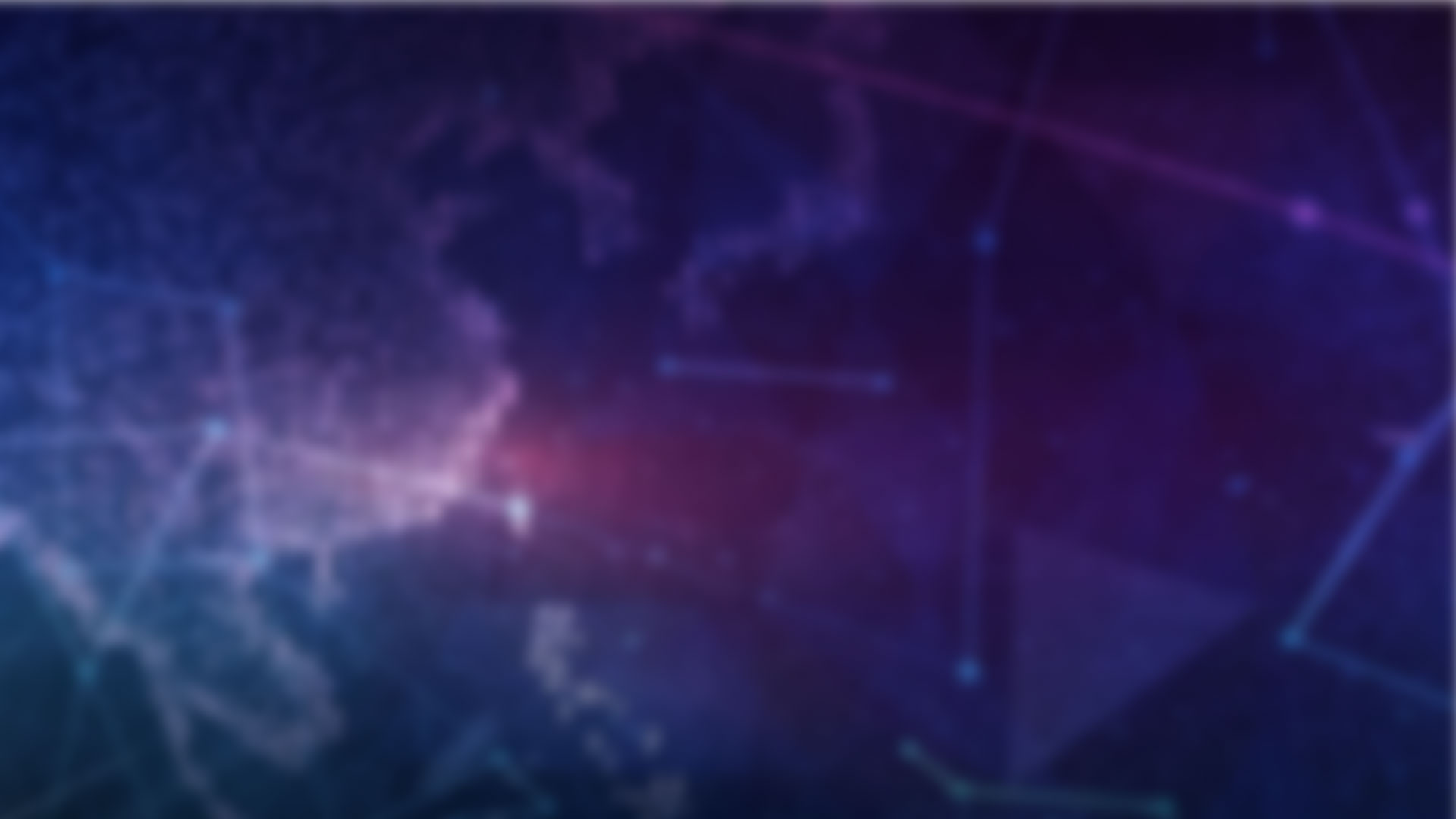 Install QRM+ to Start 
Your Remote Management
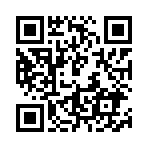 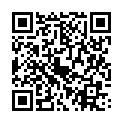 QRM+
QRM+ mobile
25
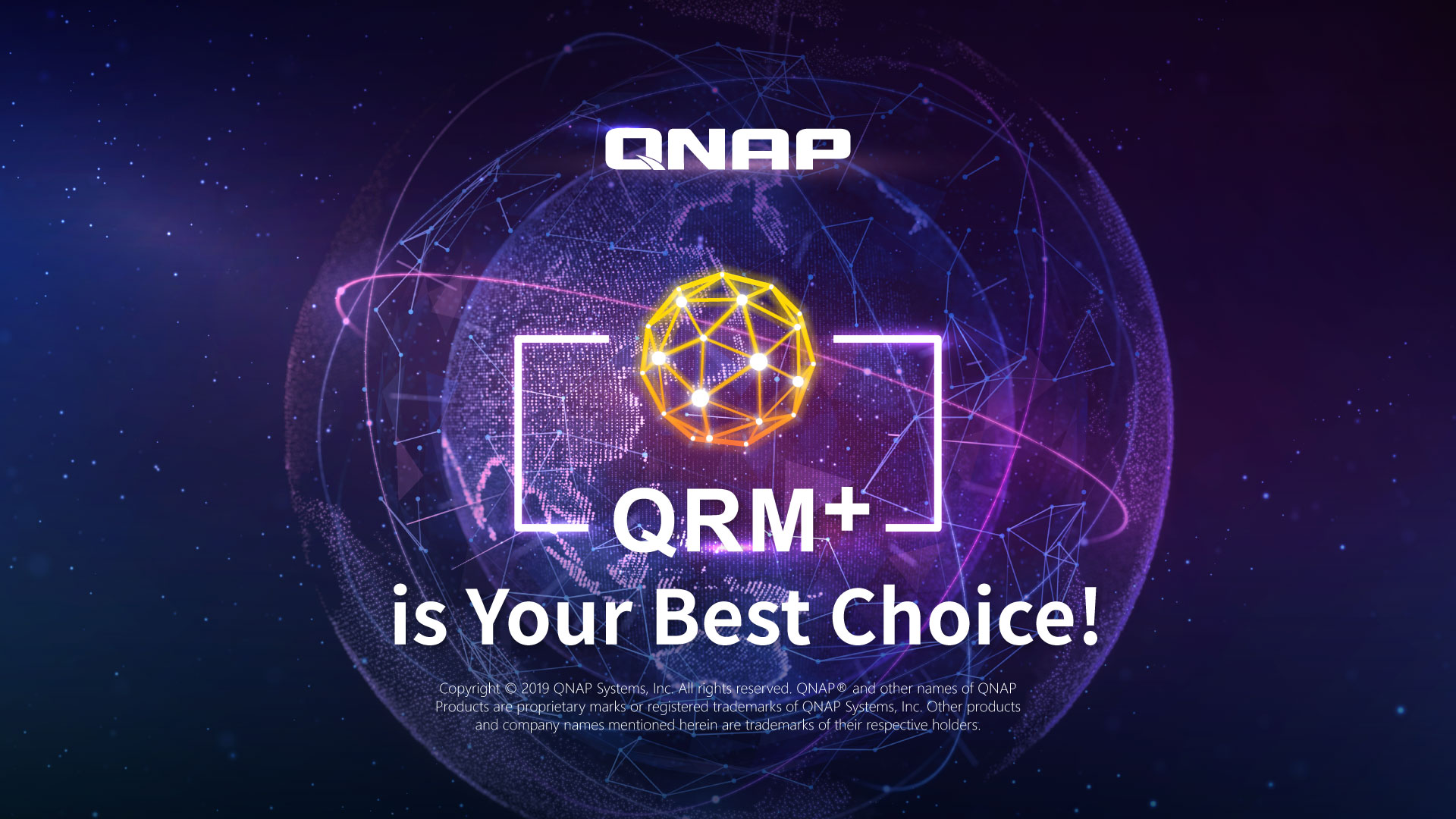